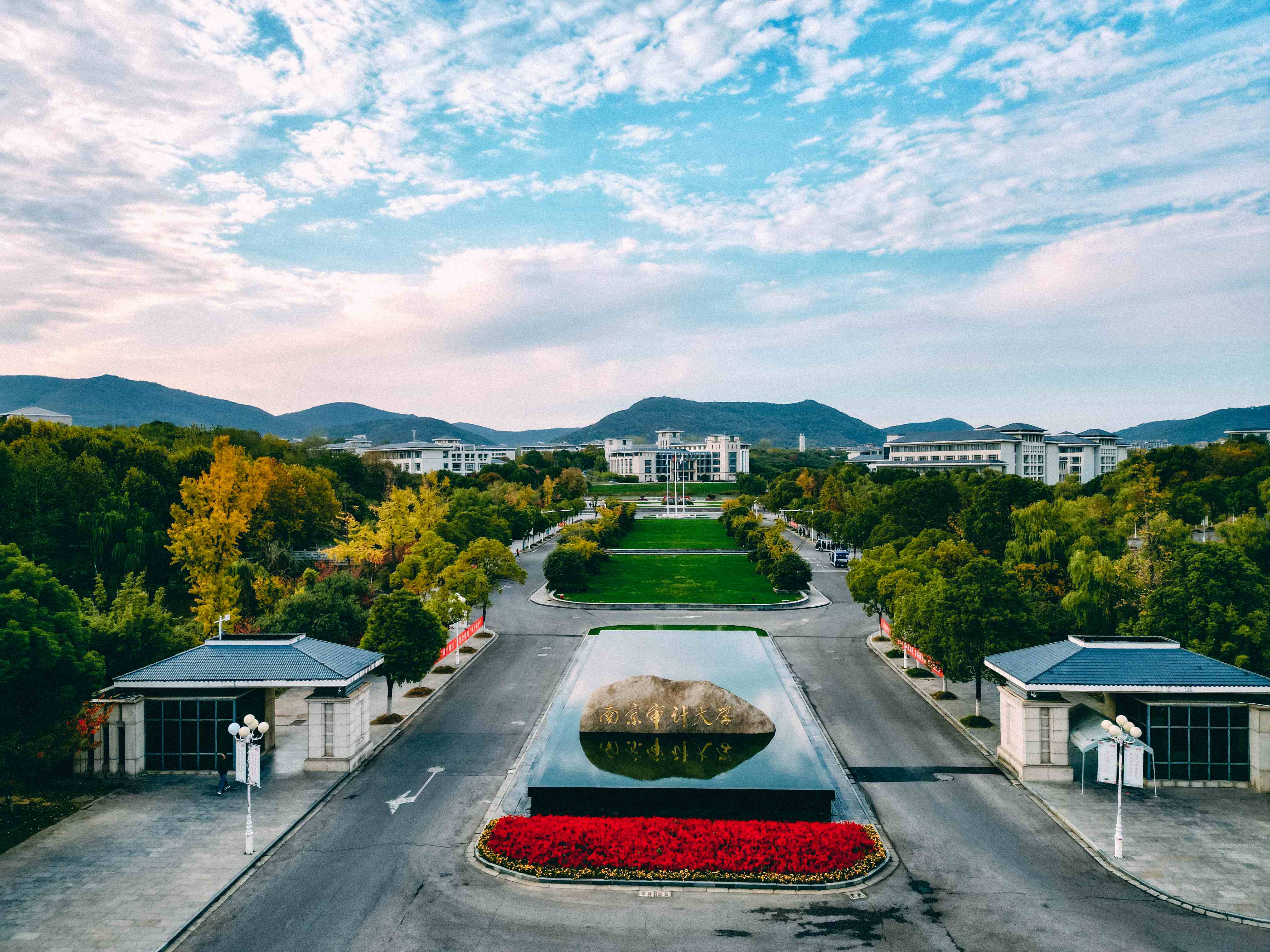 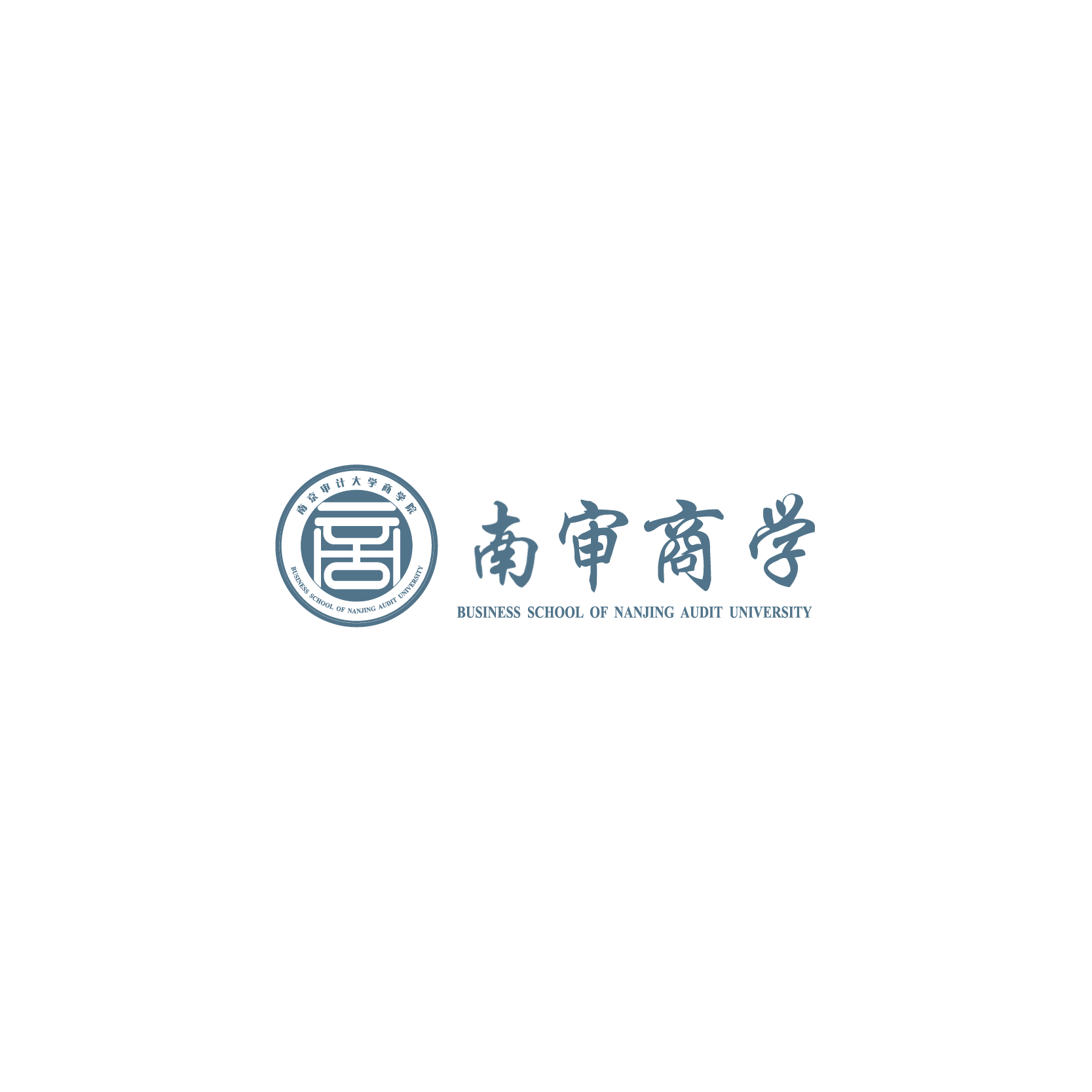 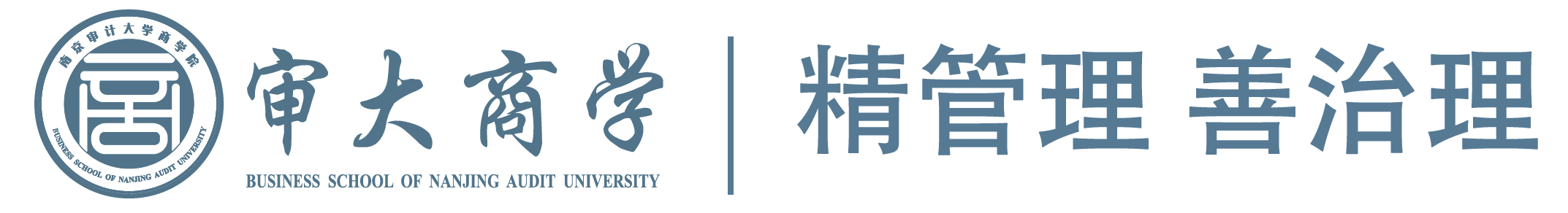 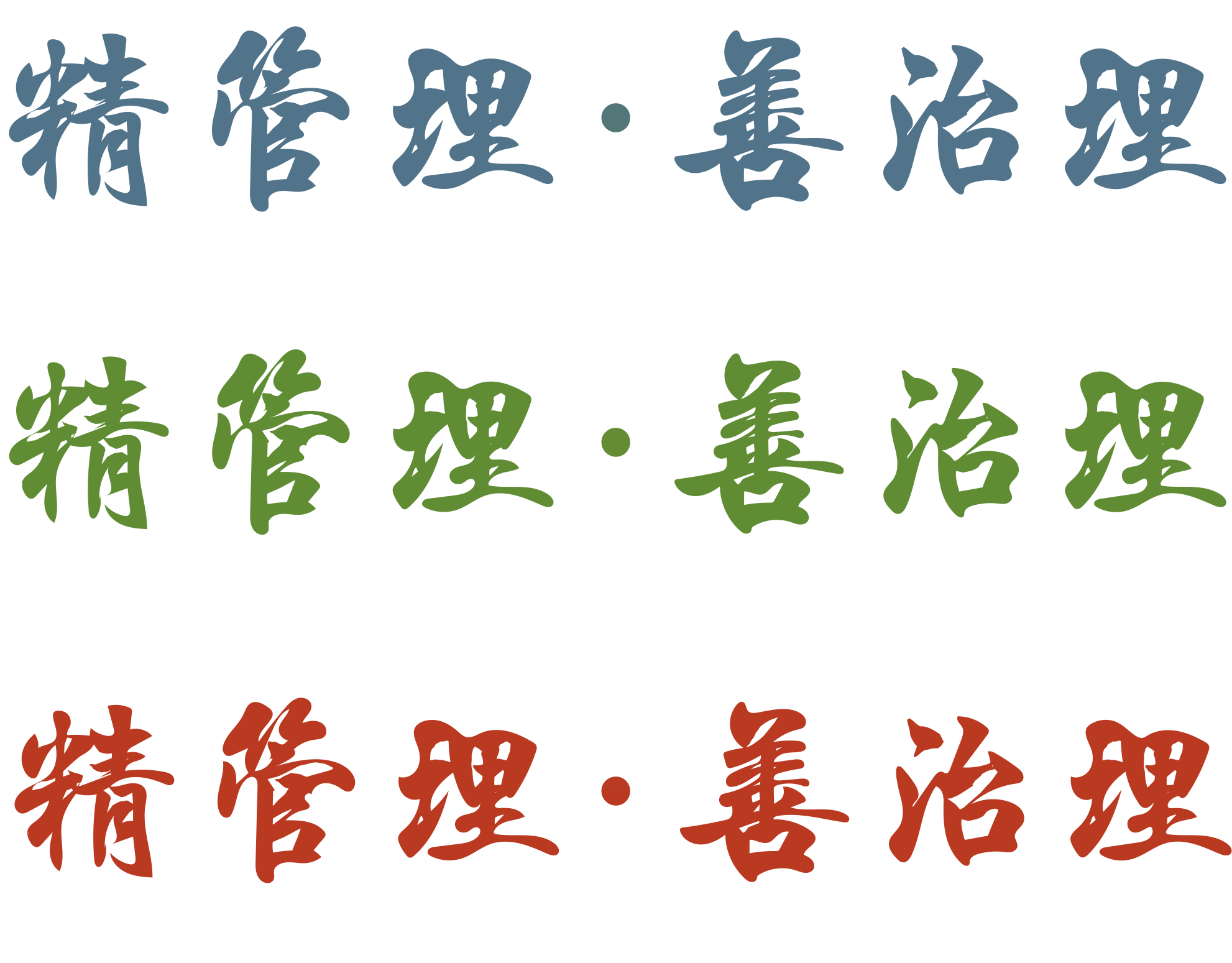 简约PPT模板
PPT 模版
汇报人：商学院
2024年9月
[Speaker Notes: 更多精彩作品请移步演界官方网站：sunny_heima.yanj.cn]
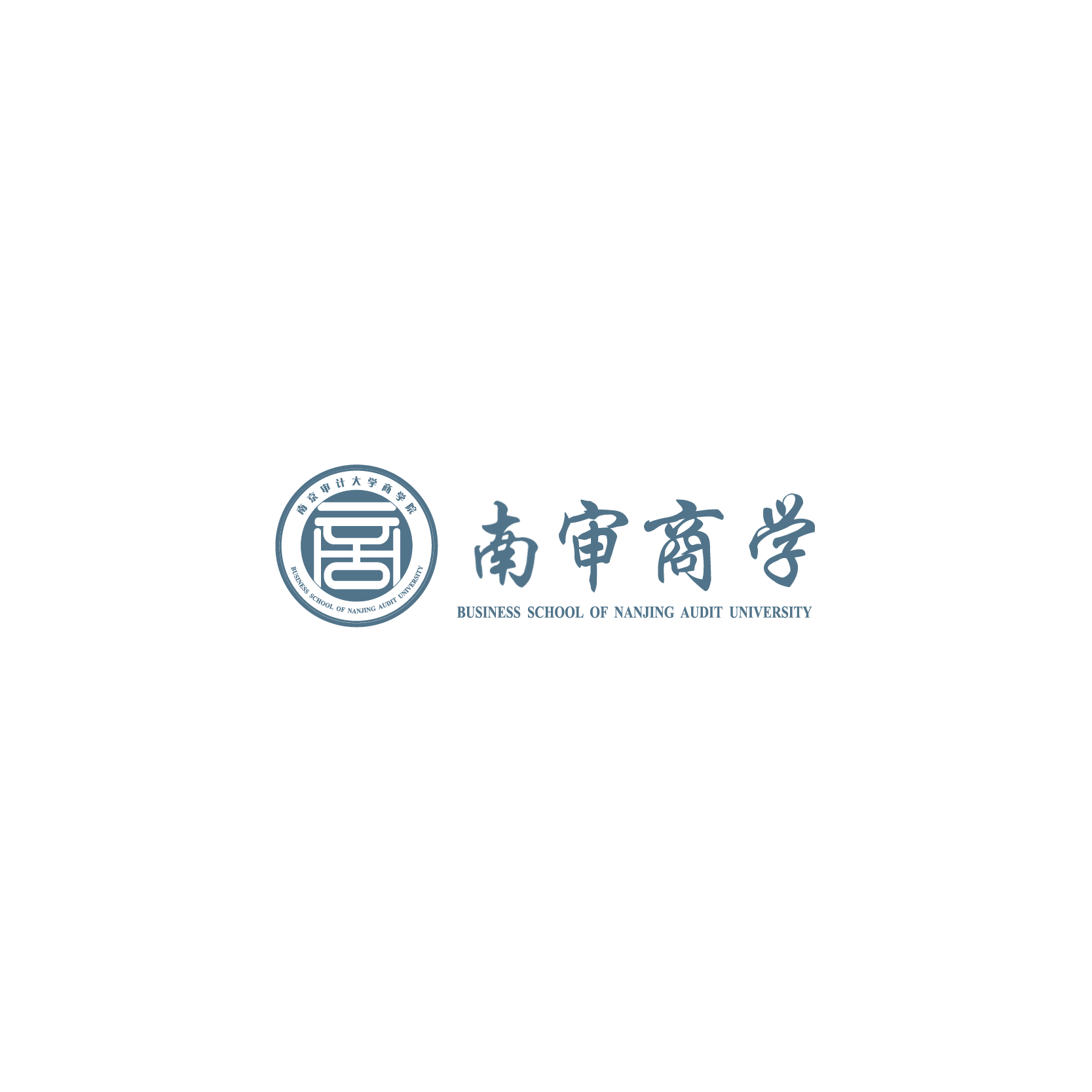 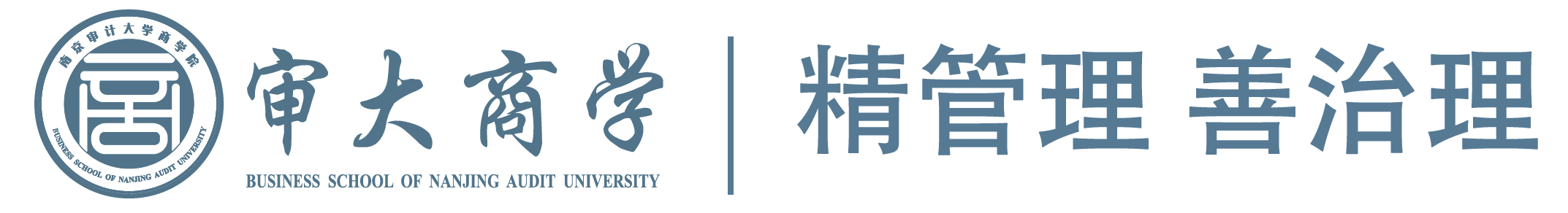 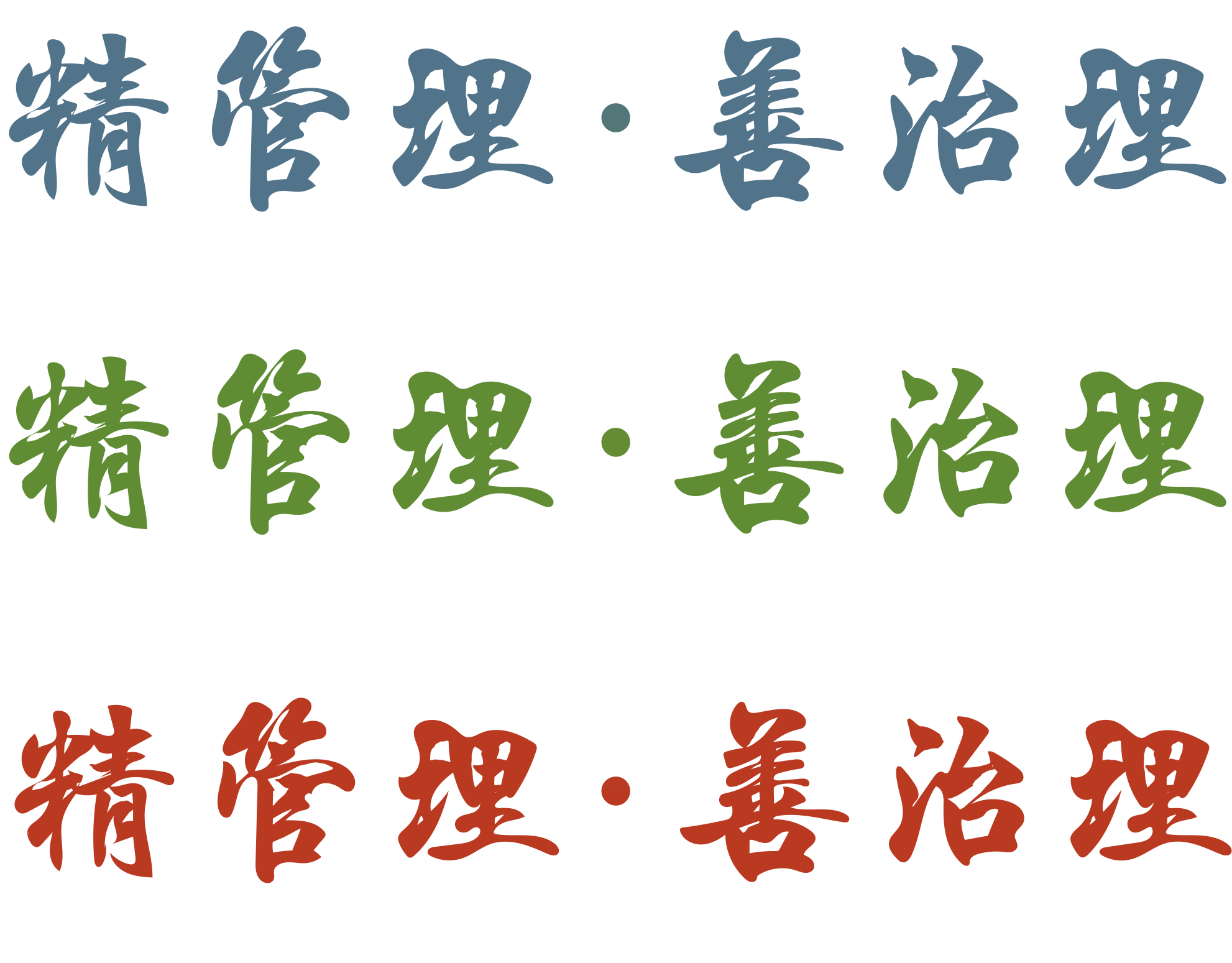 输入内容
输入内容
输入内容
输入内容
1
2
3
4
输入内容
输入内容
输入内容
输入内容
目录
目  录
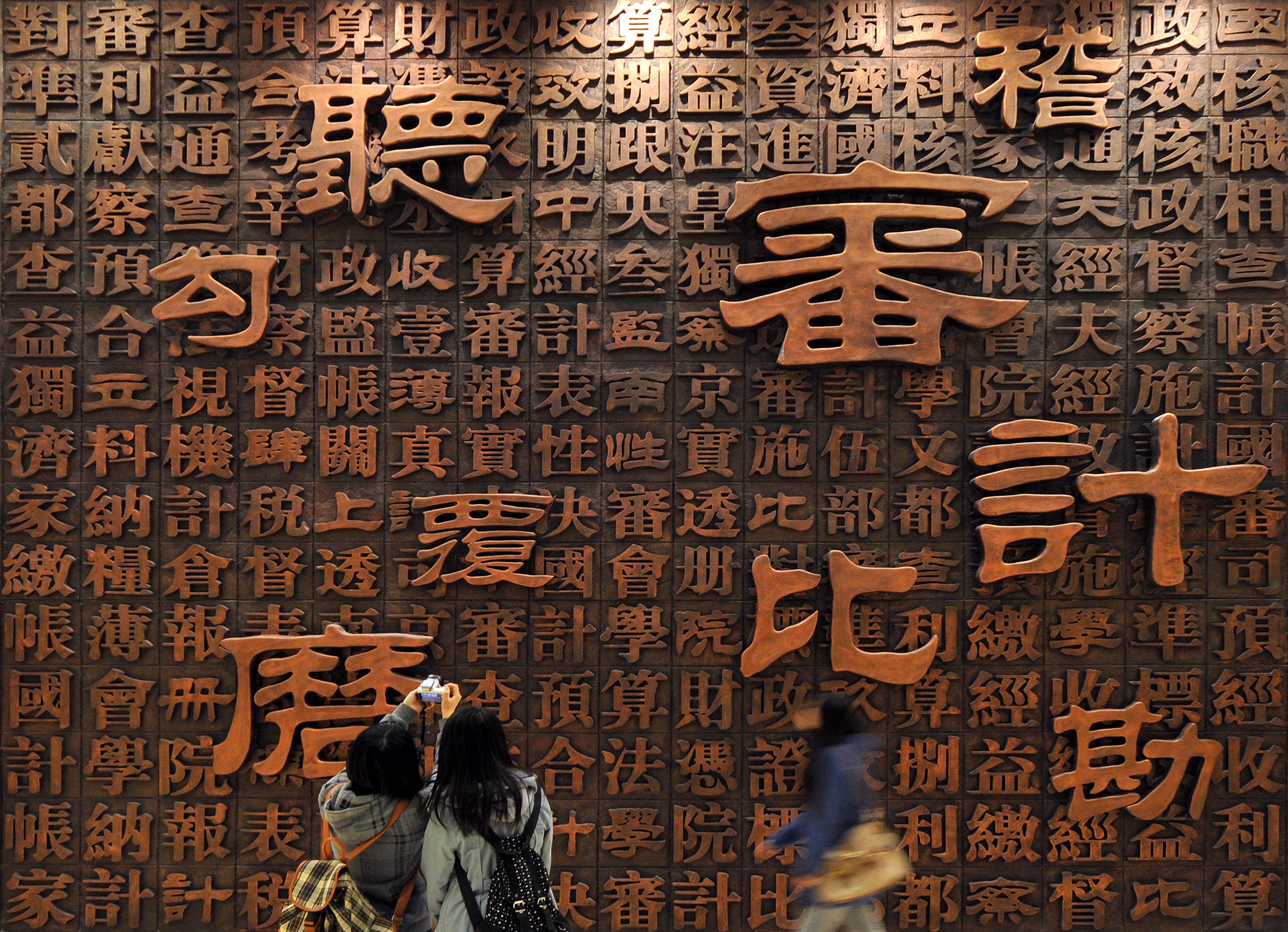 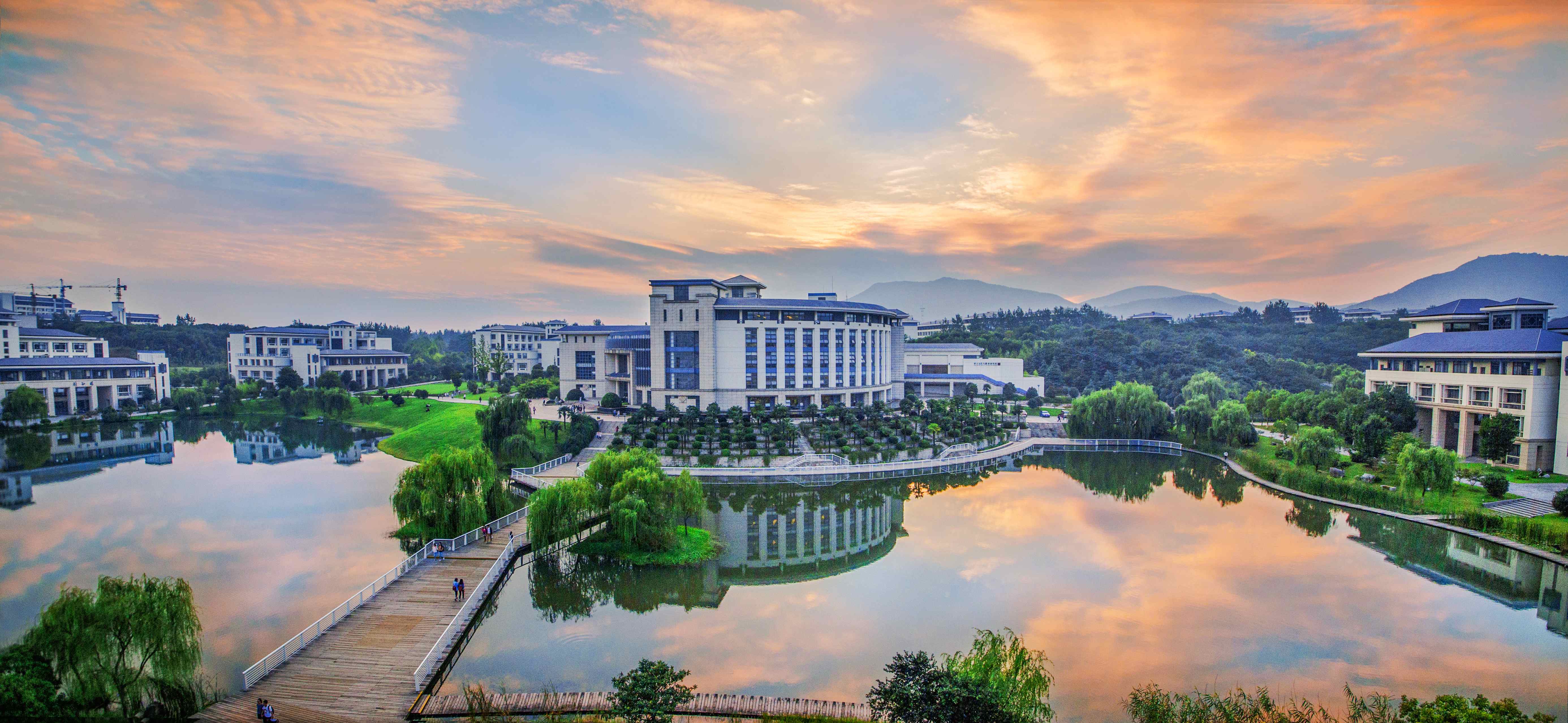 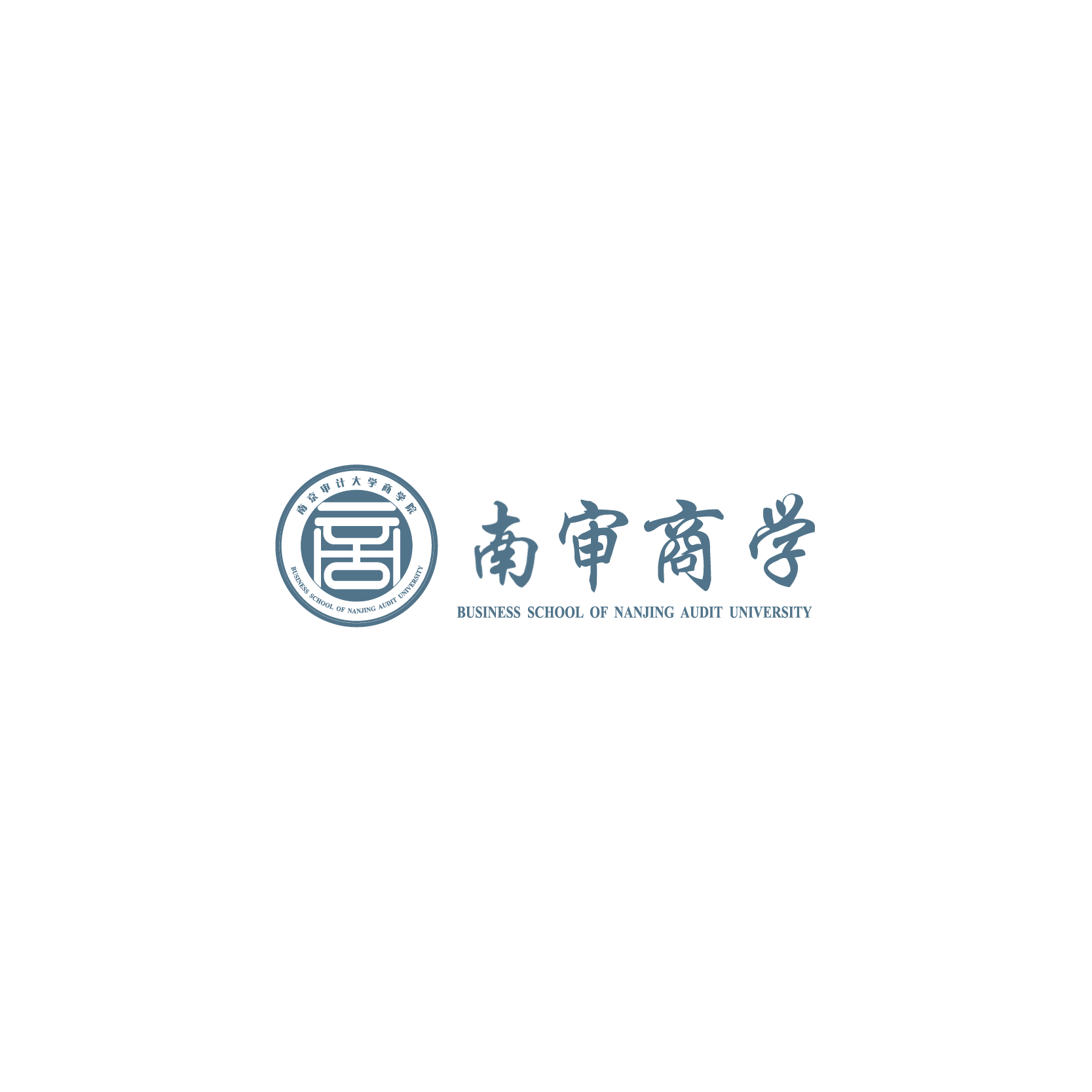 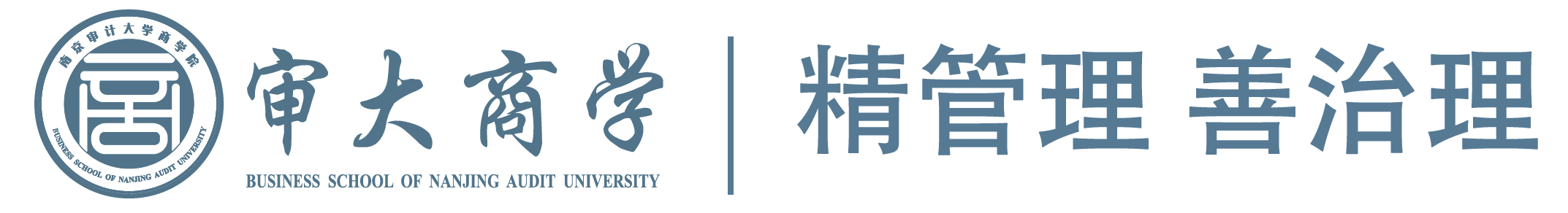 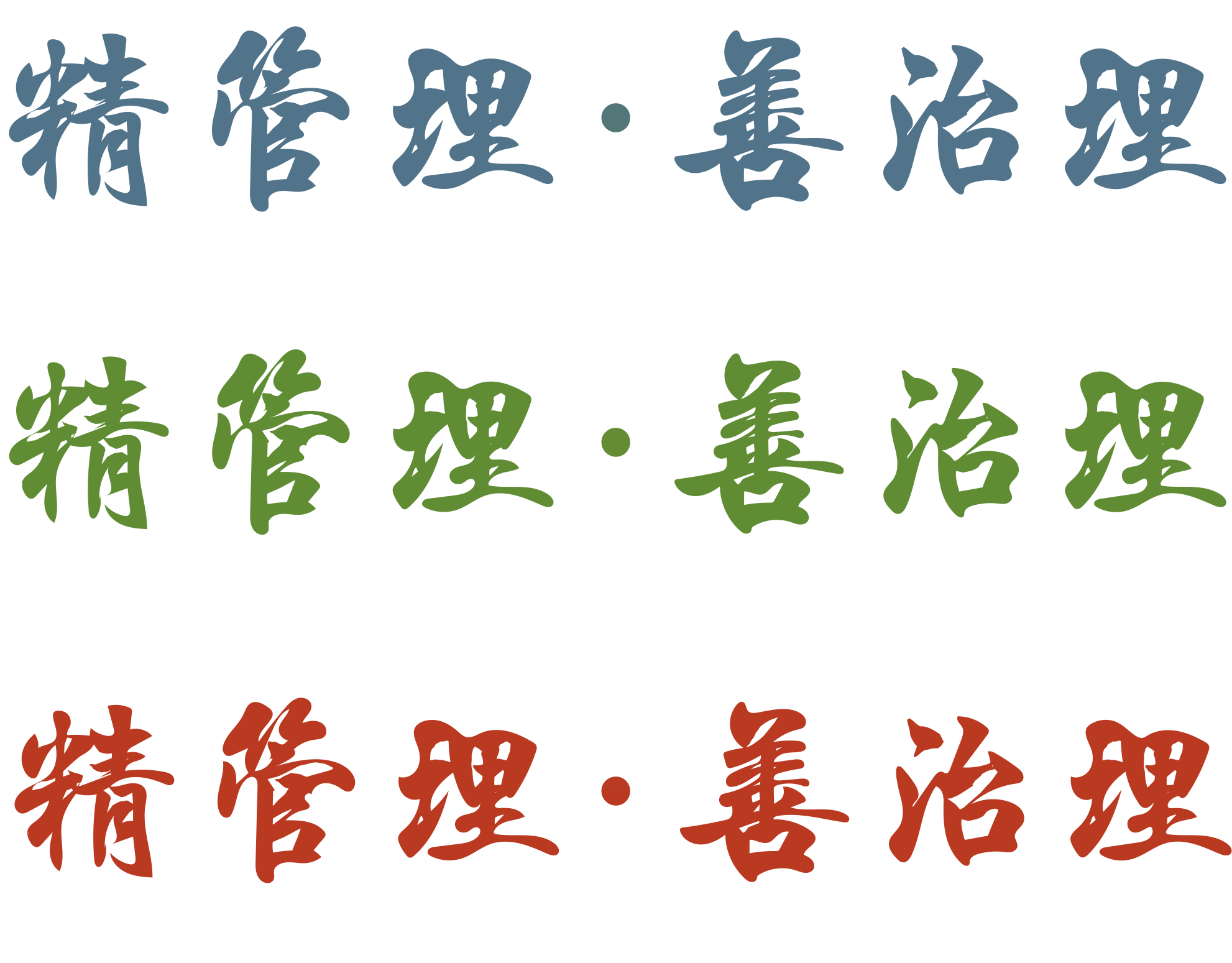 输入内容一
输入内容
输入内容
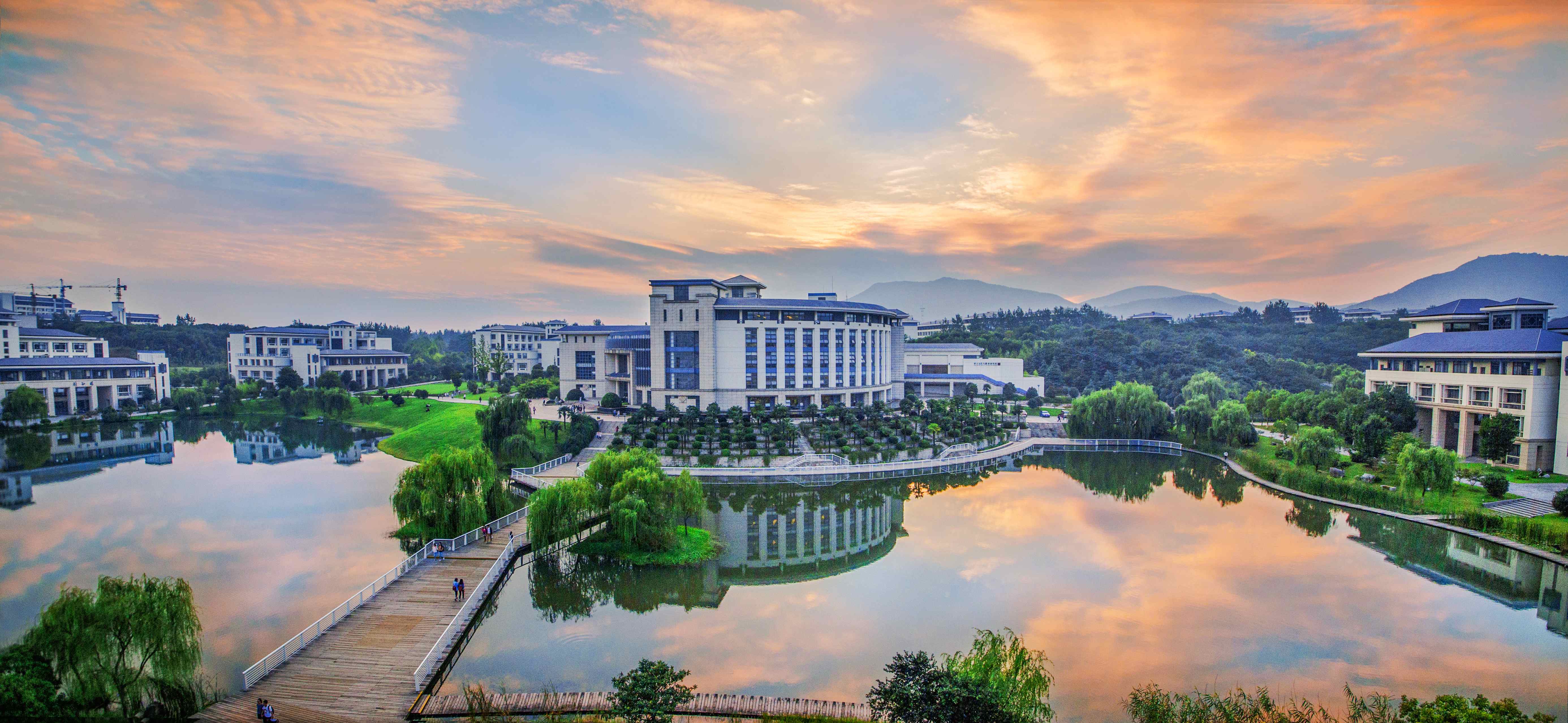 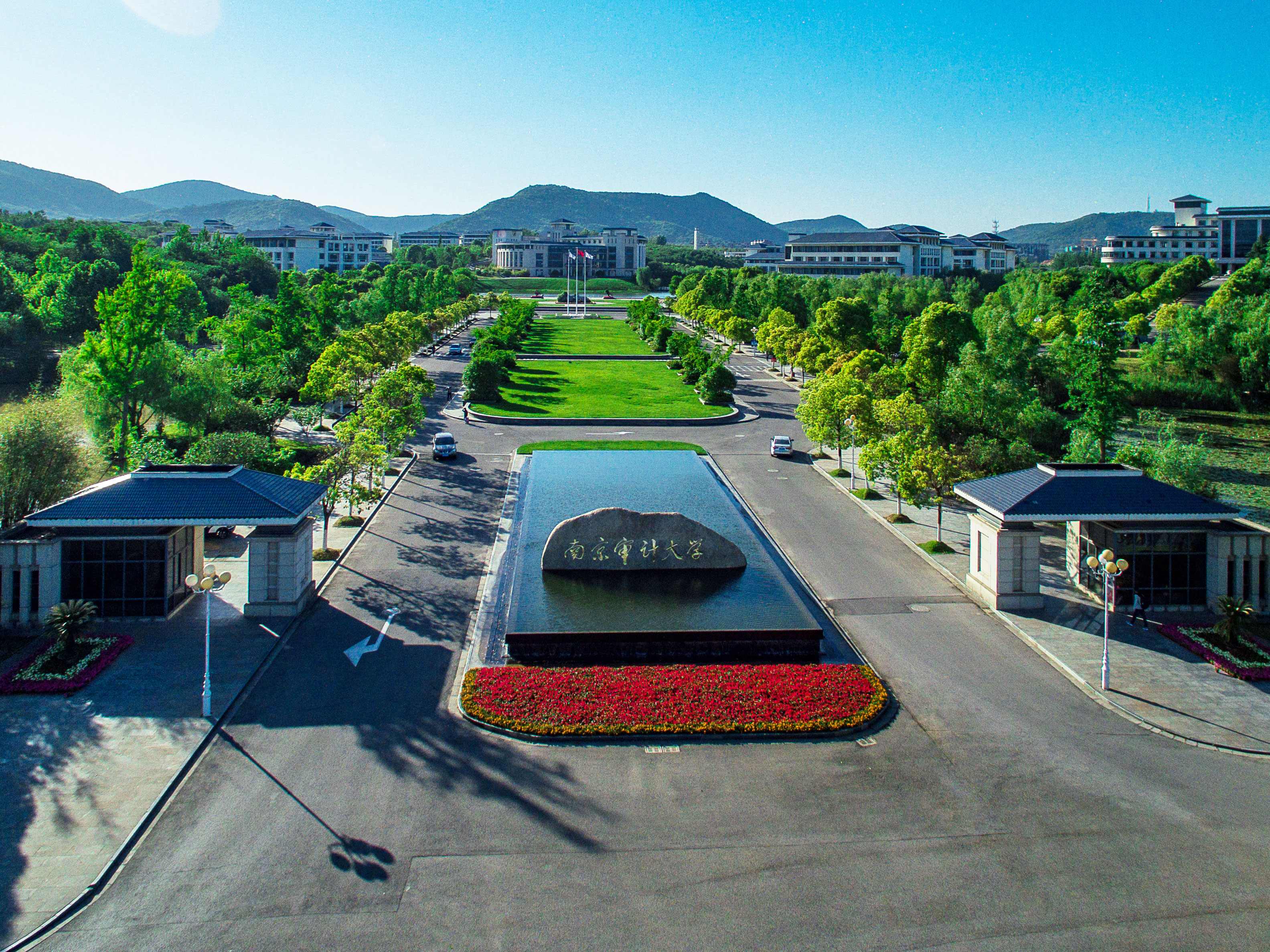 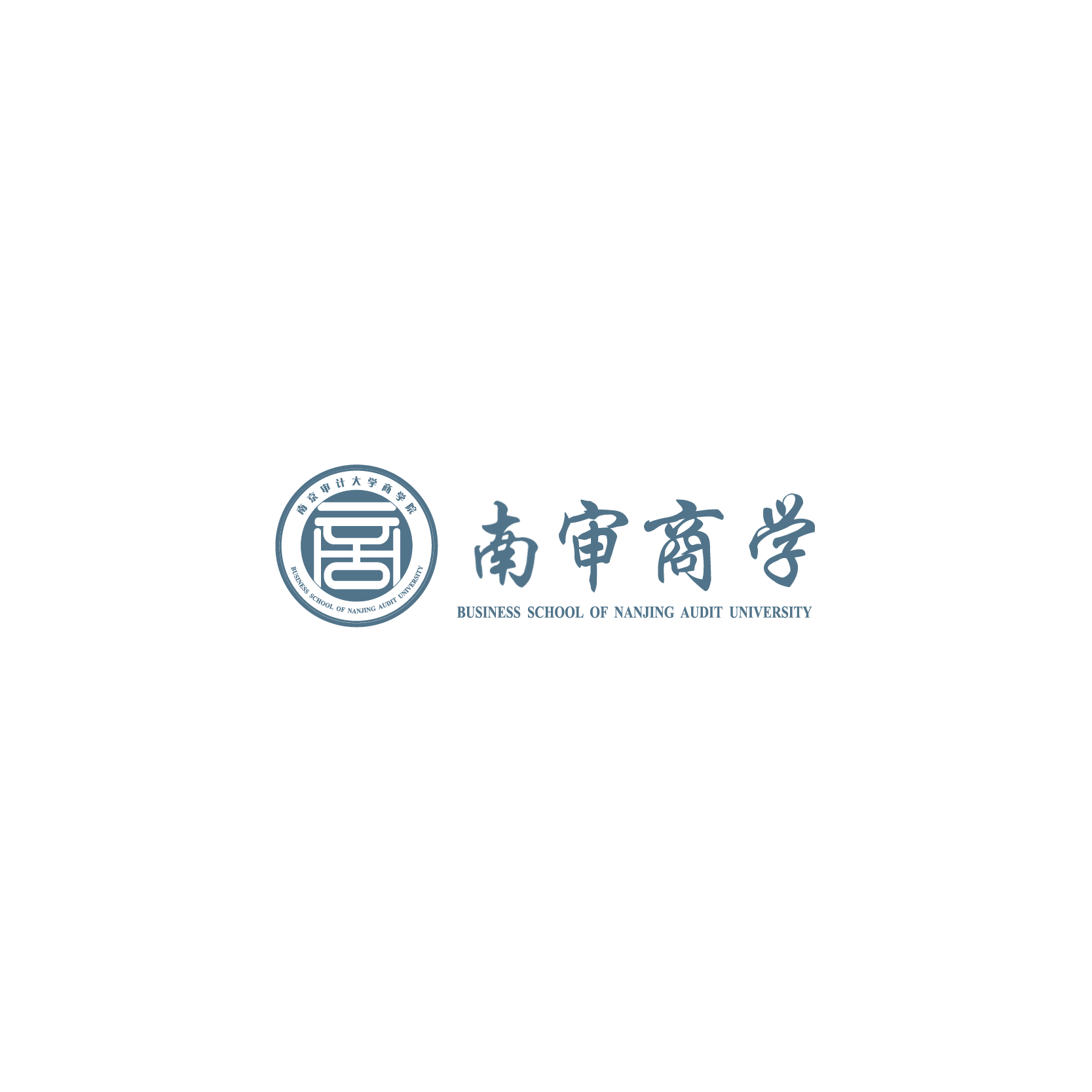 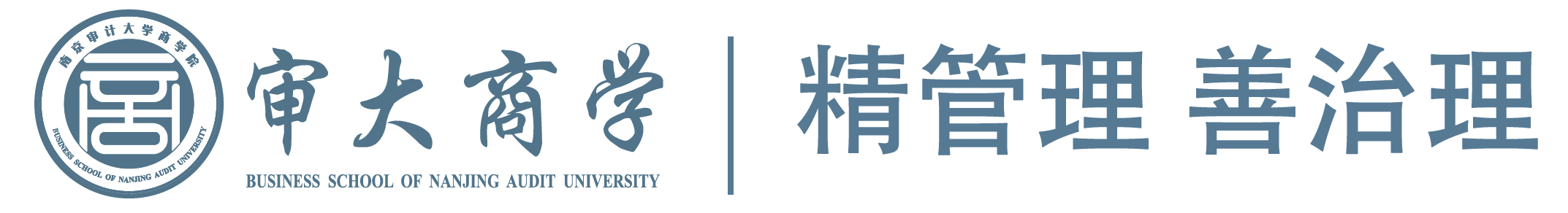 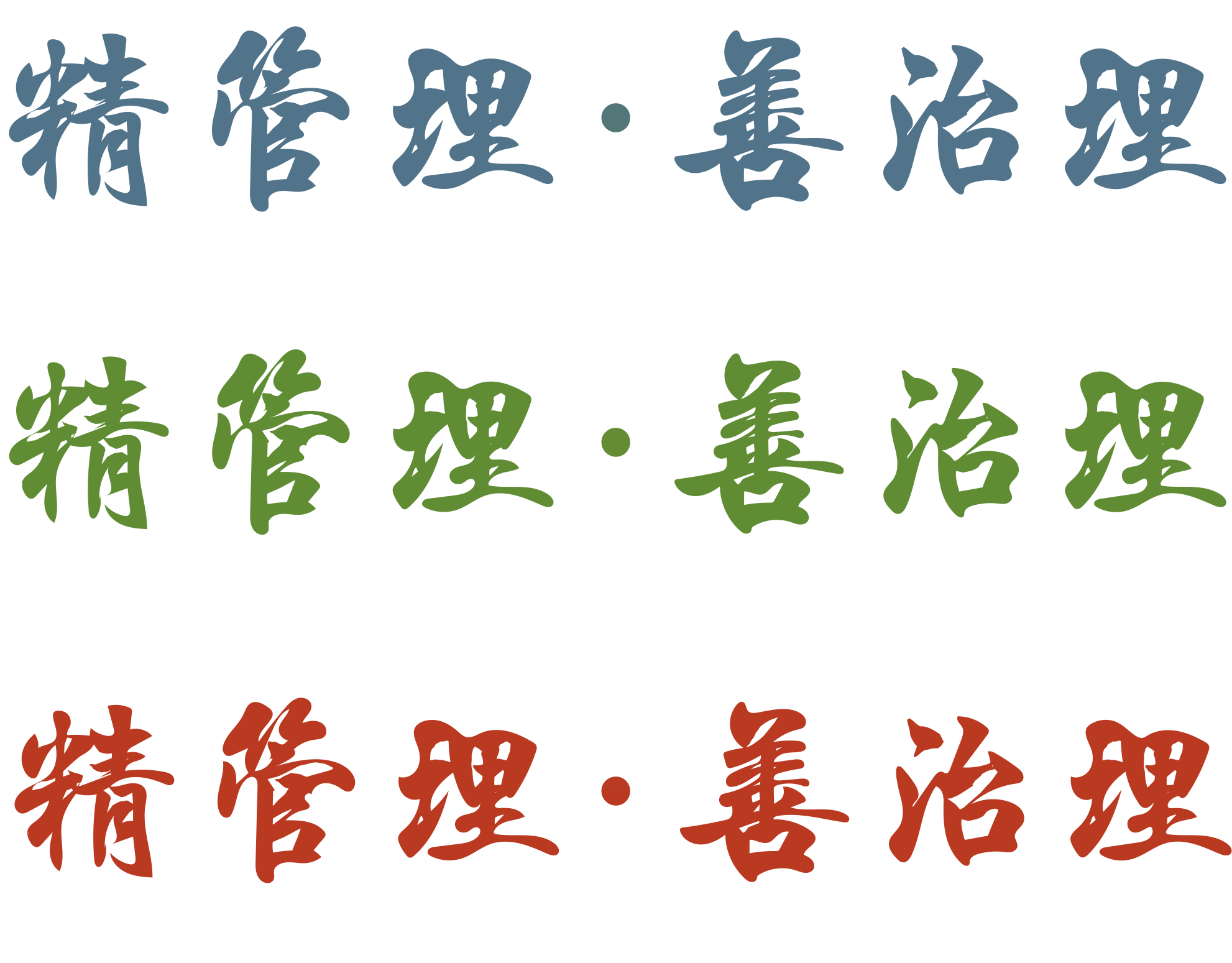 输入内容
输入内容
输入内容
输入内容
输入内容
输入内容
输入内容
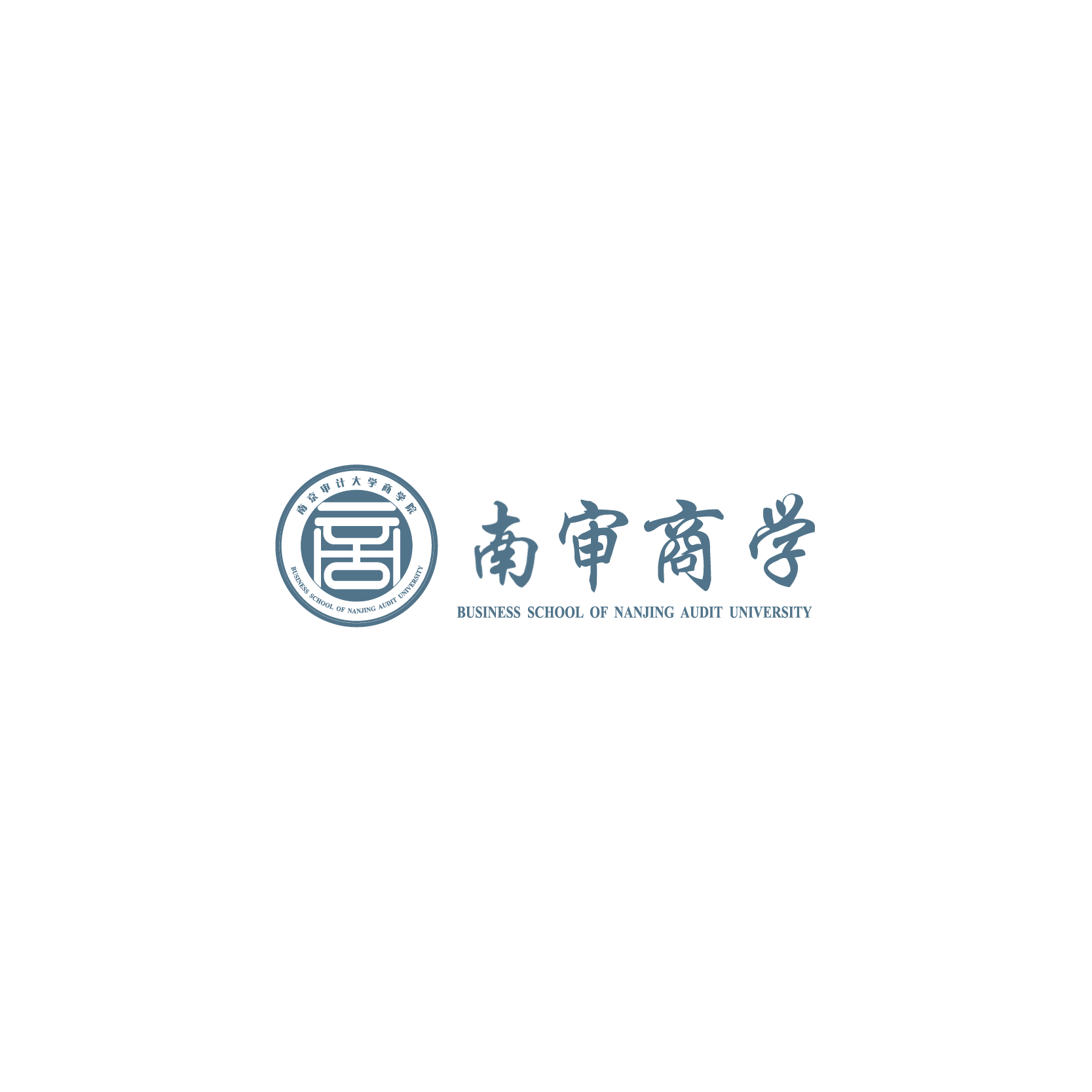 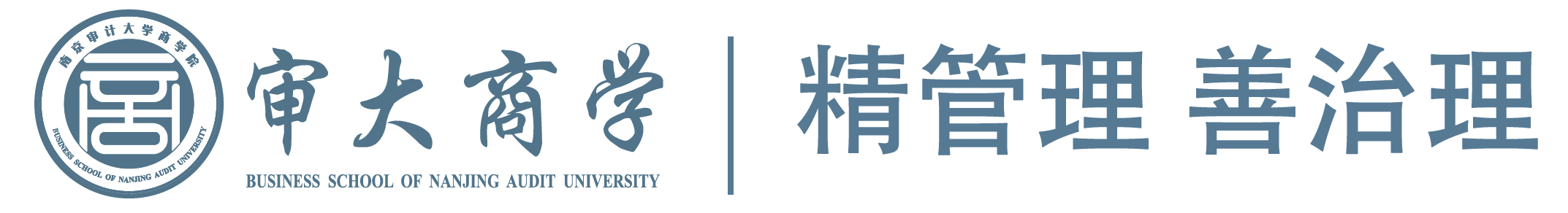 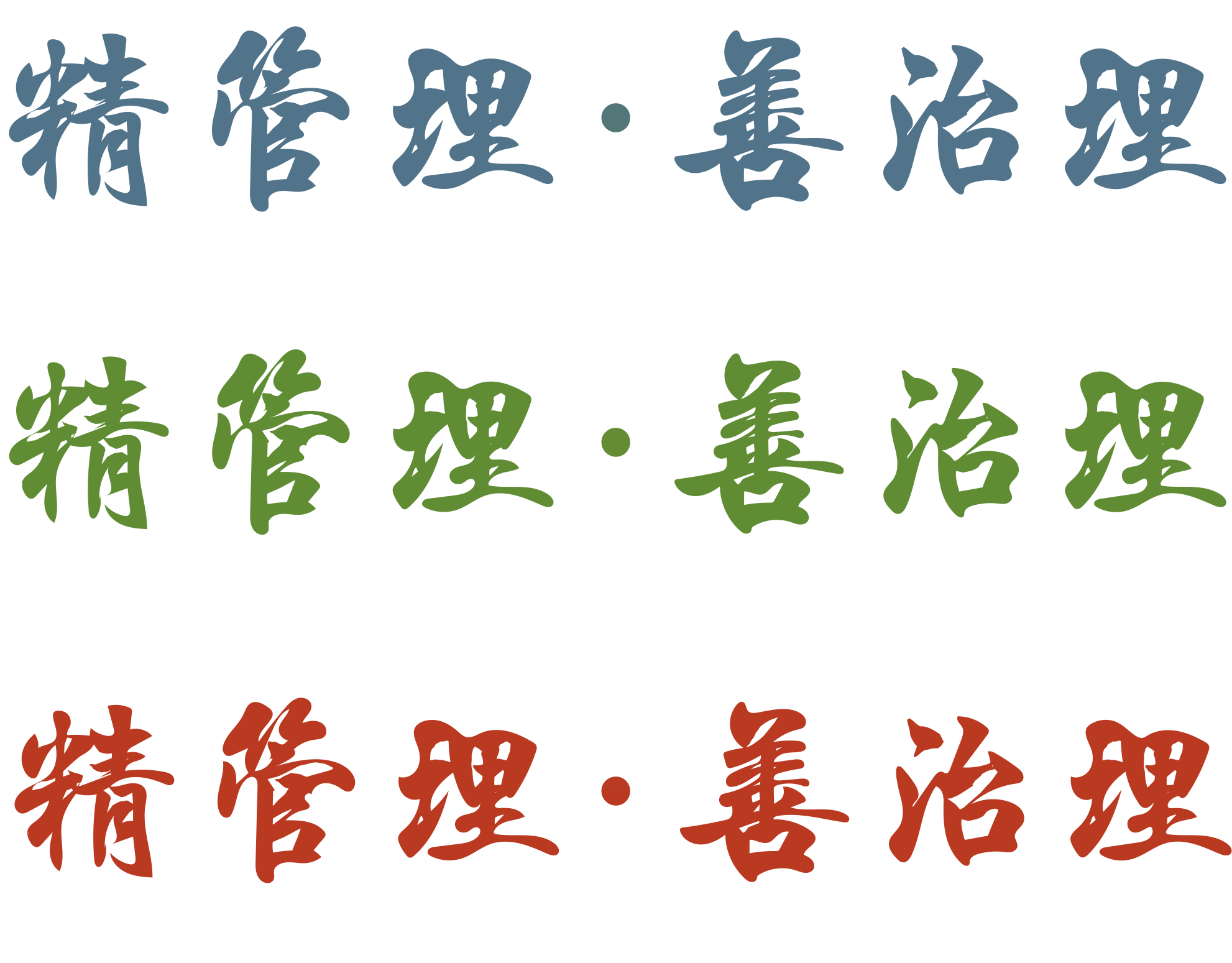 输入内容
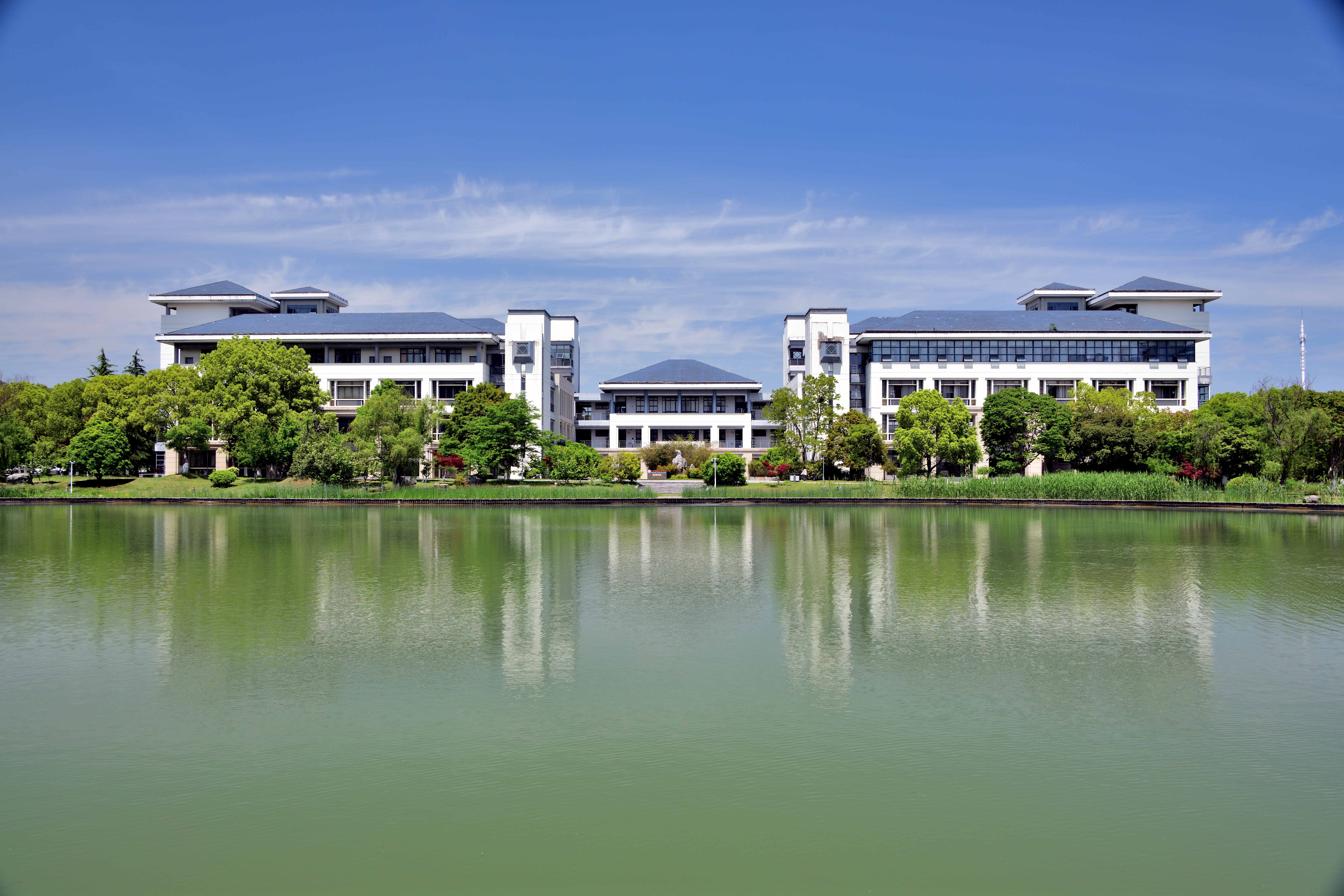 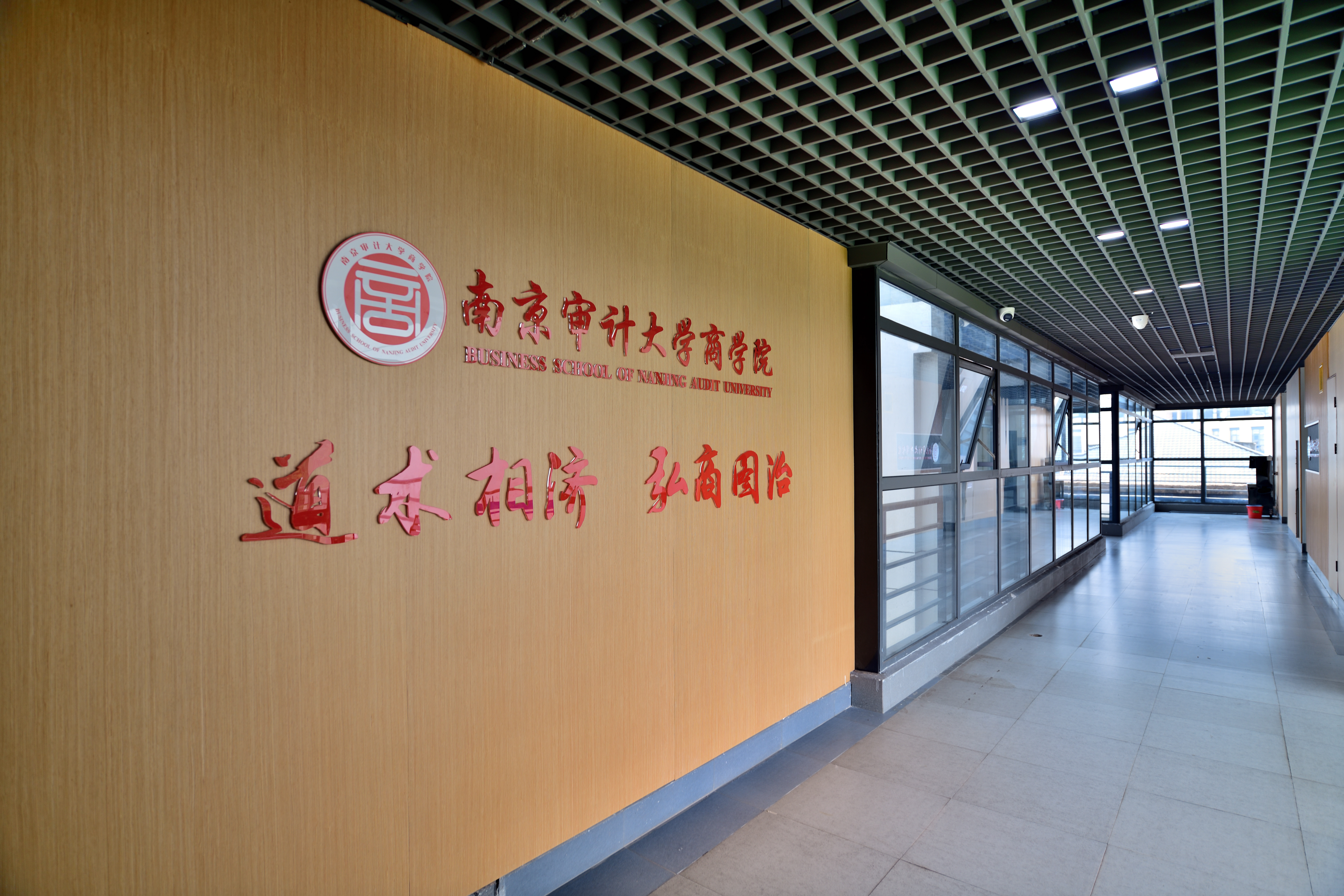 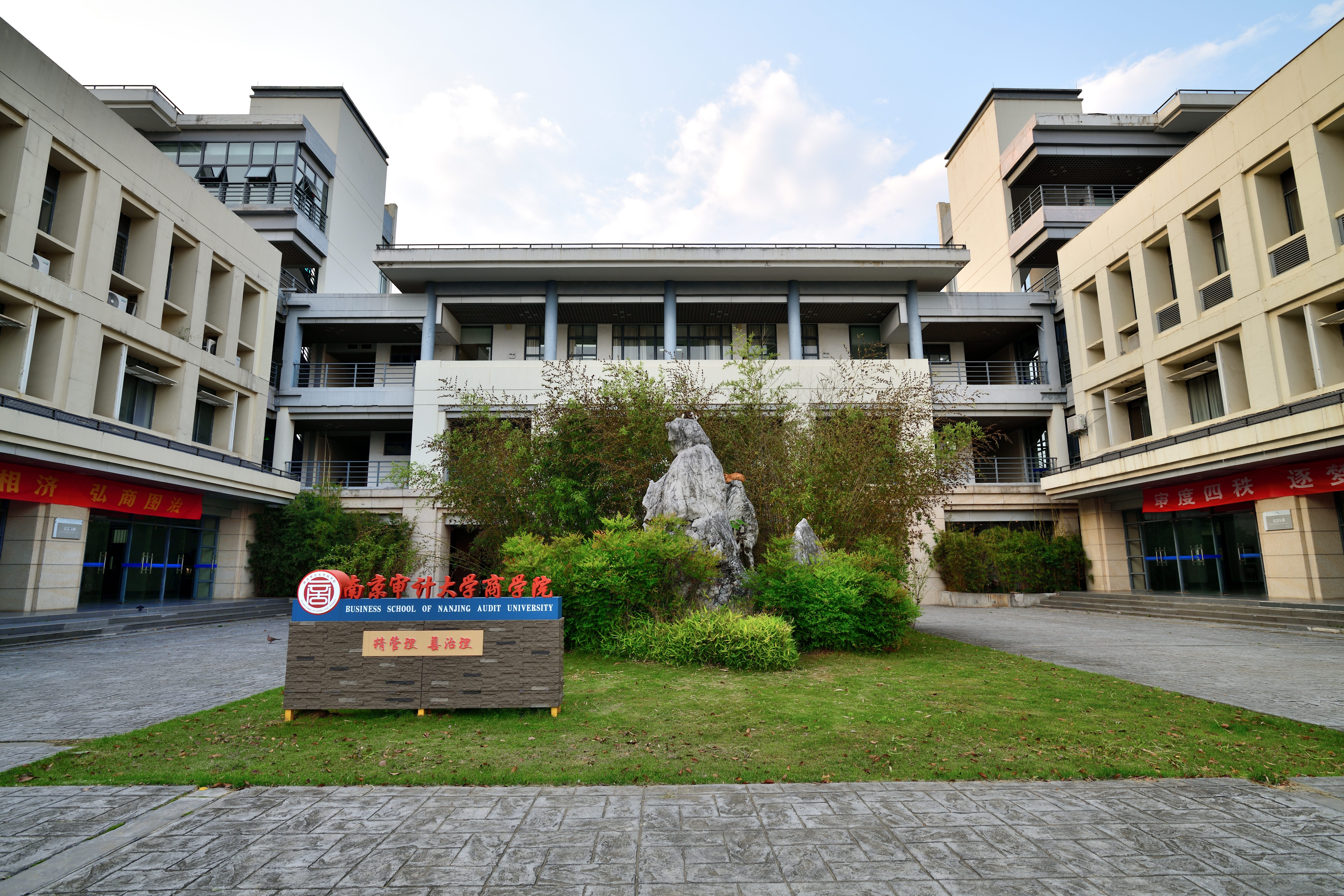 输入内容
输入内容
输入内容
输入内容
输入内容
输入内容
输入内容
输入内容
输入内容
输入内容
输入内容
输入内容
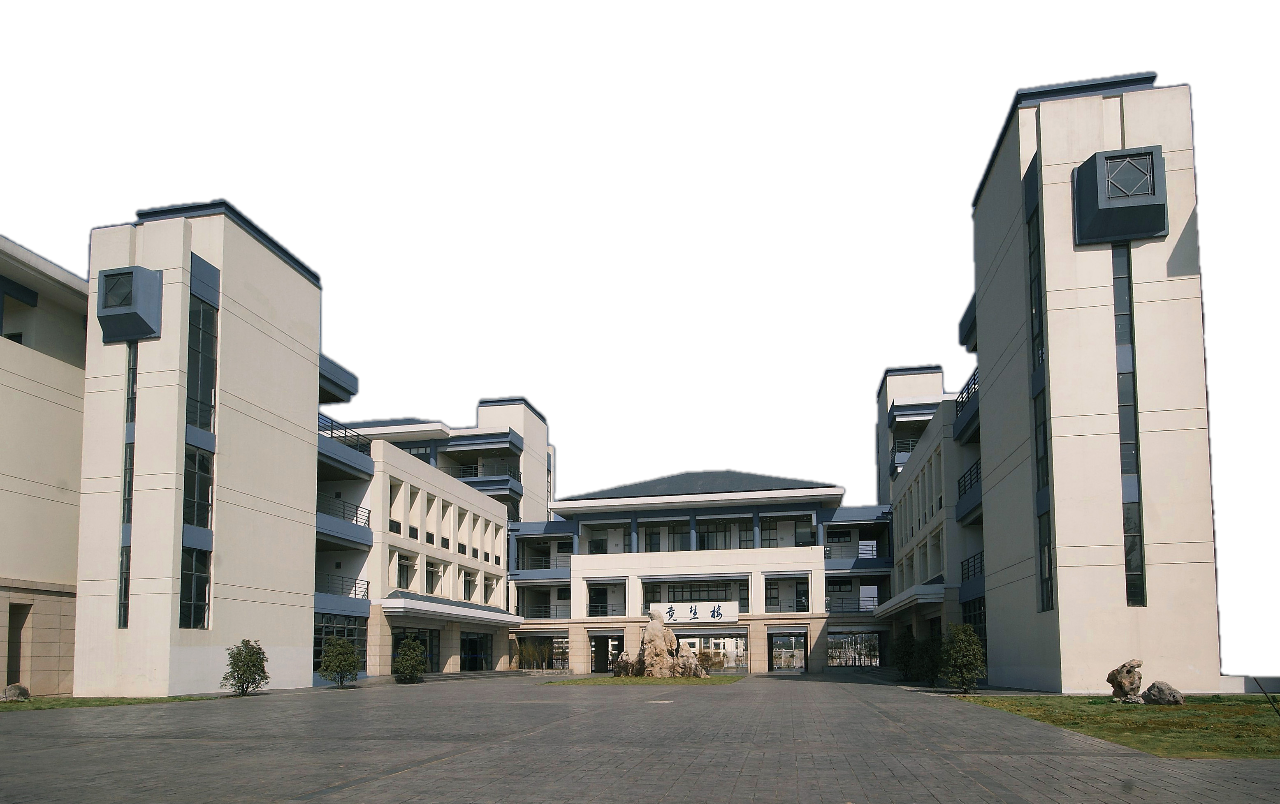 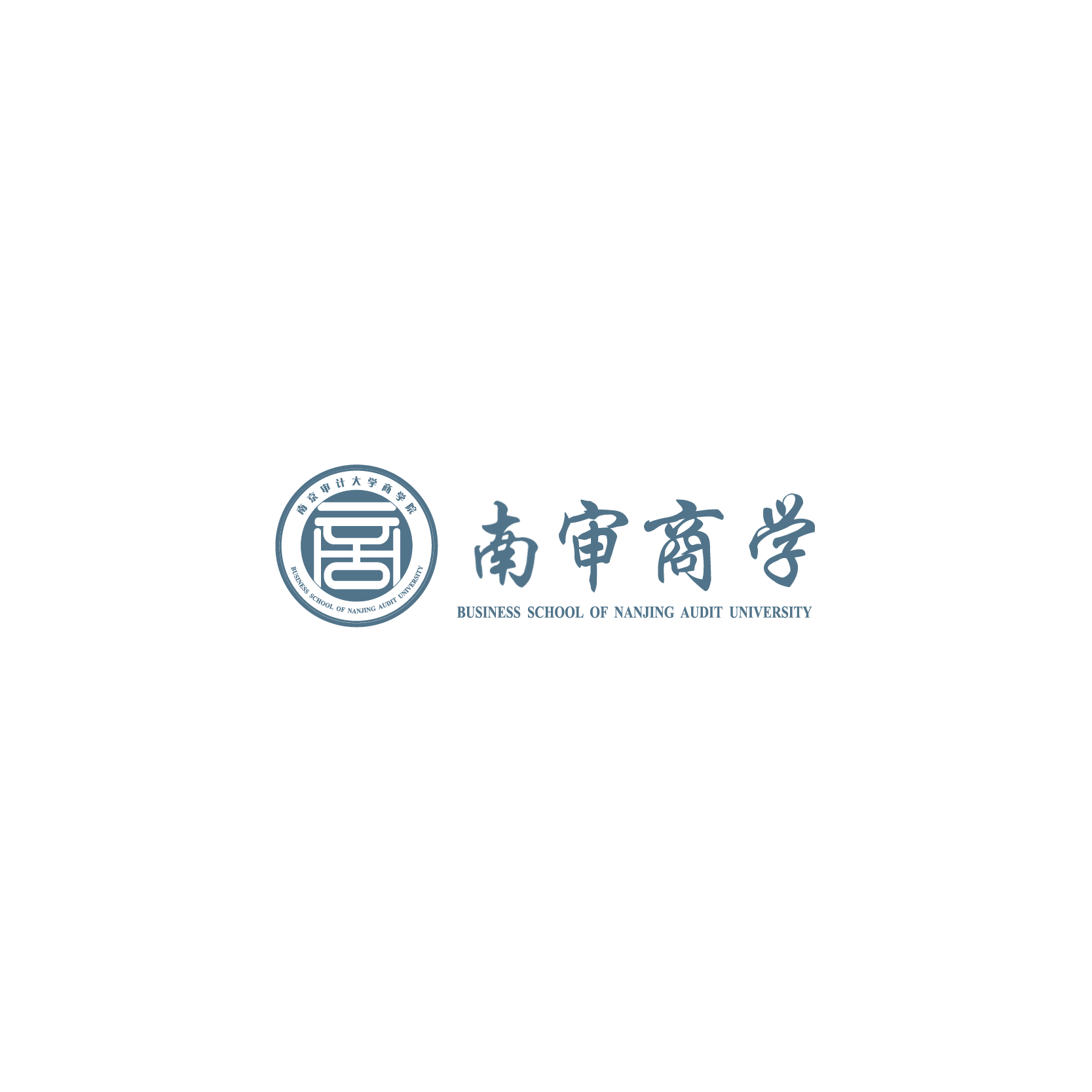 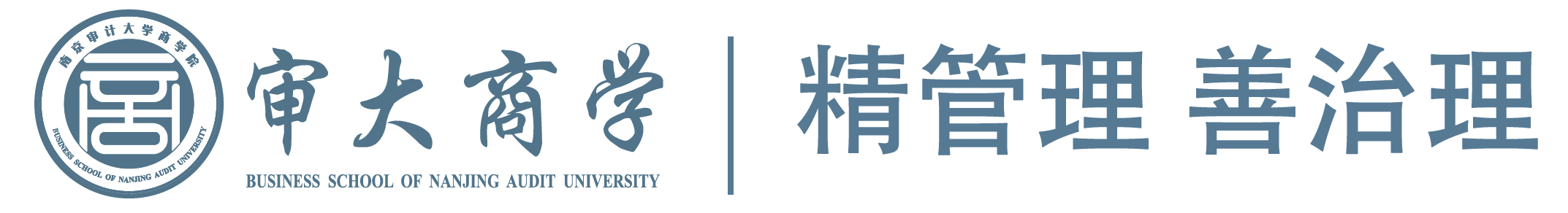 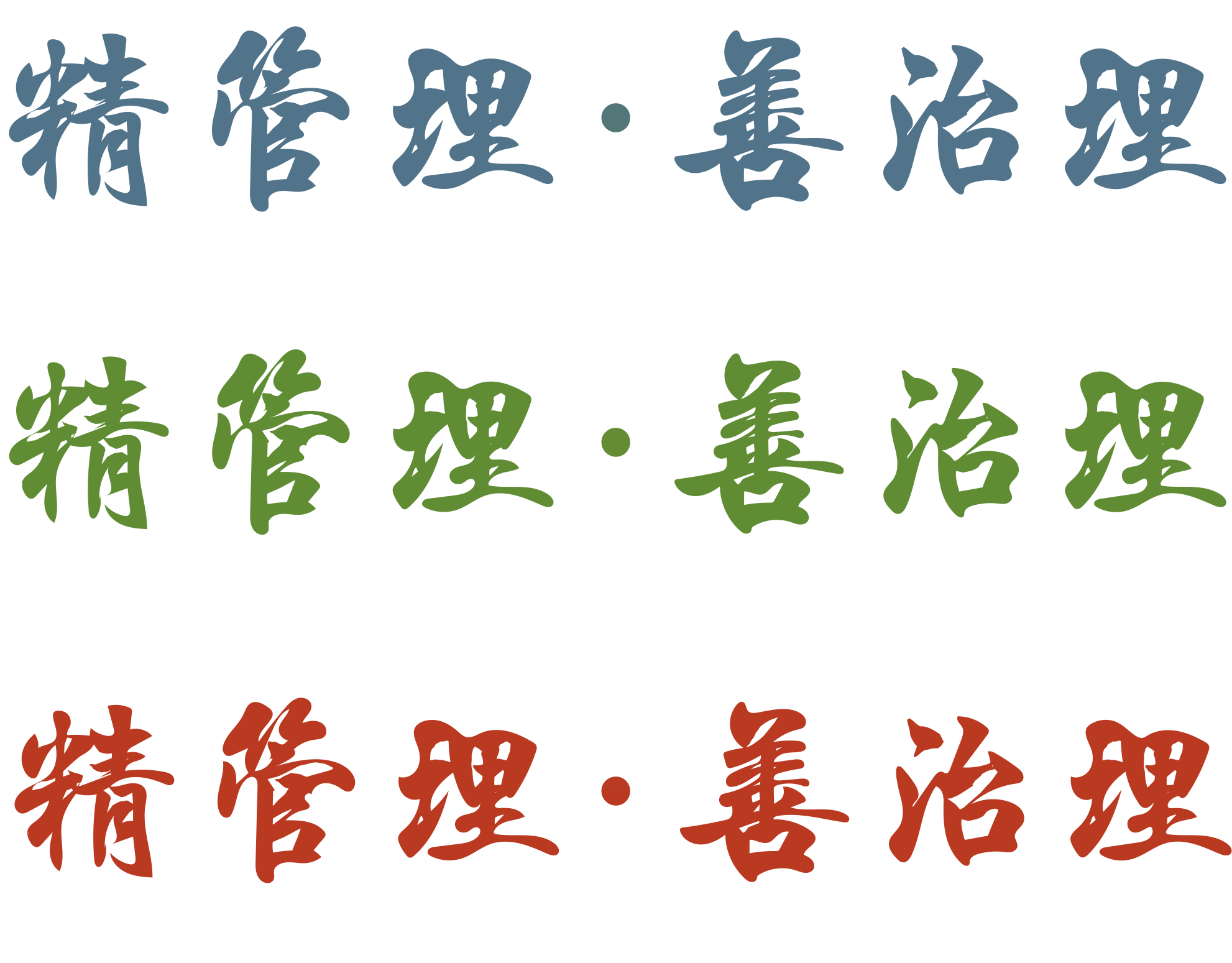 输入内容
输入内容
输入内容
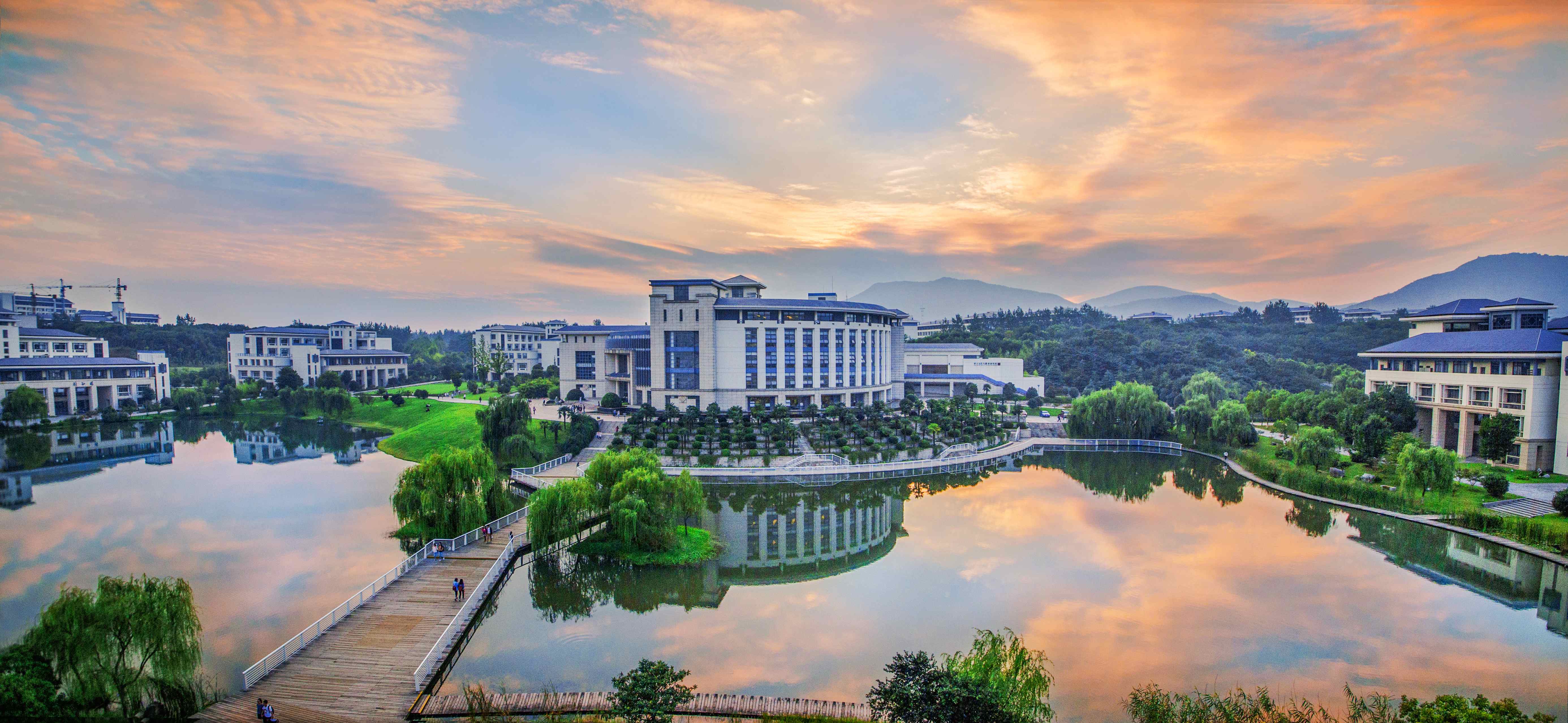 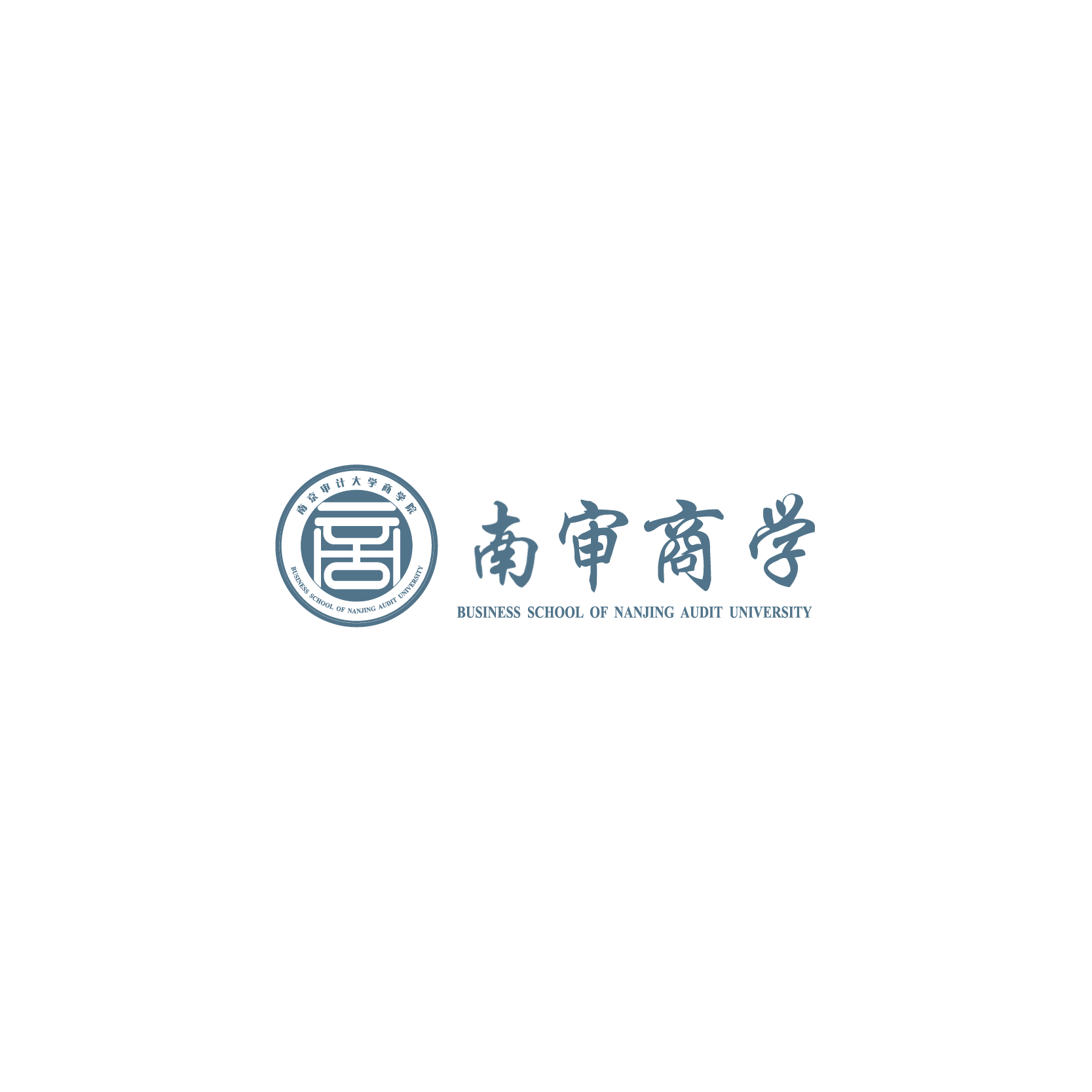 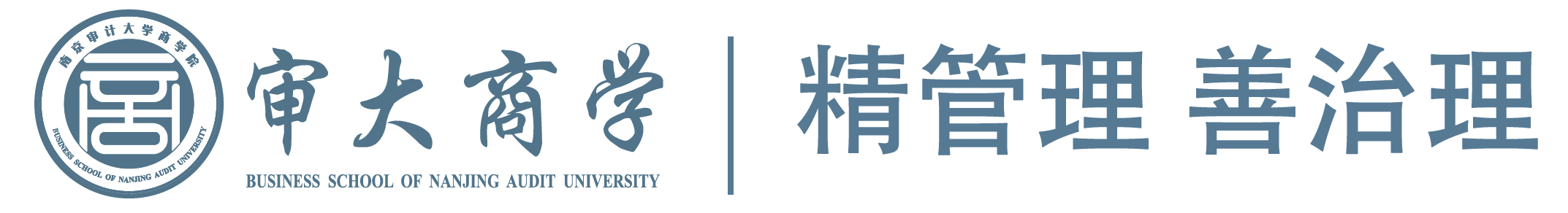 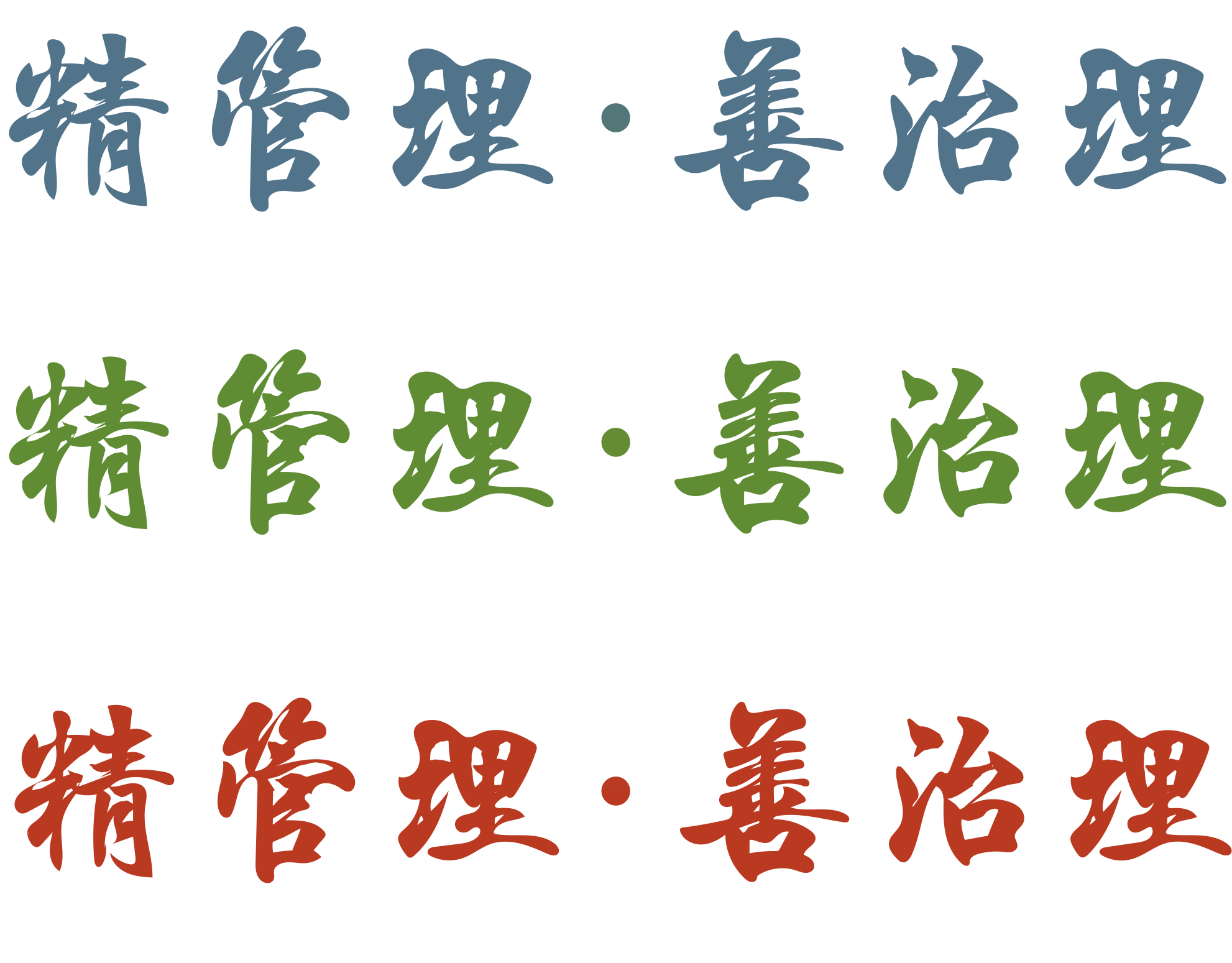 输入内容二
输入内容
输入内容
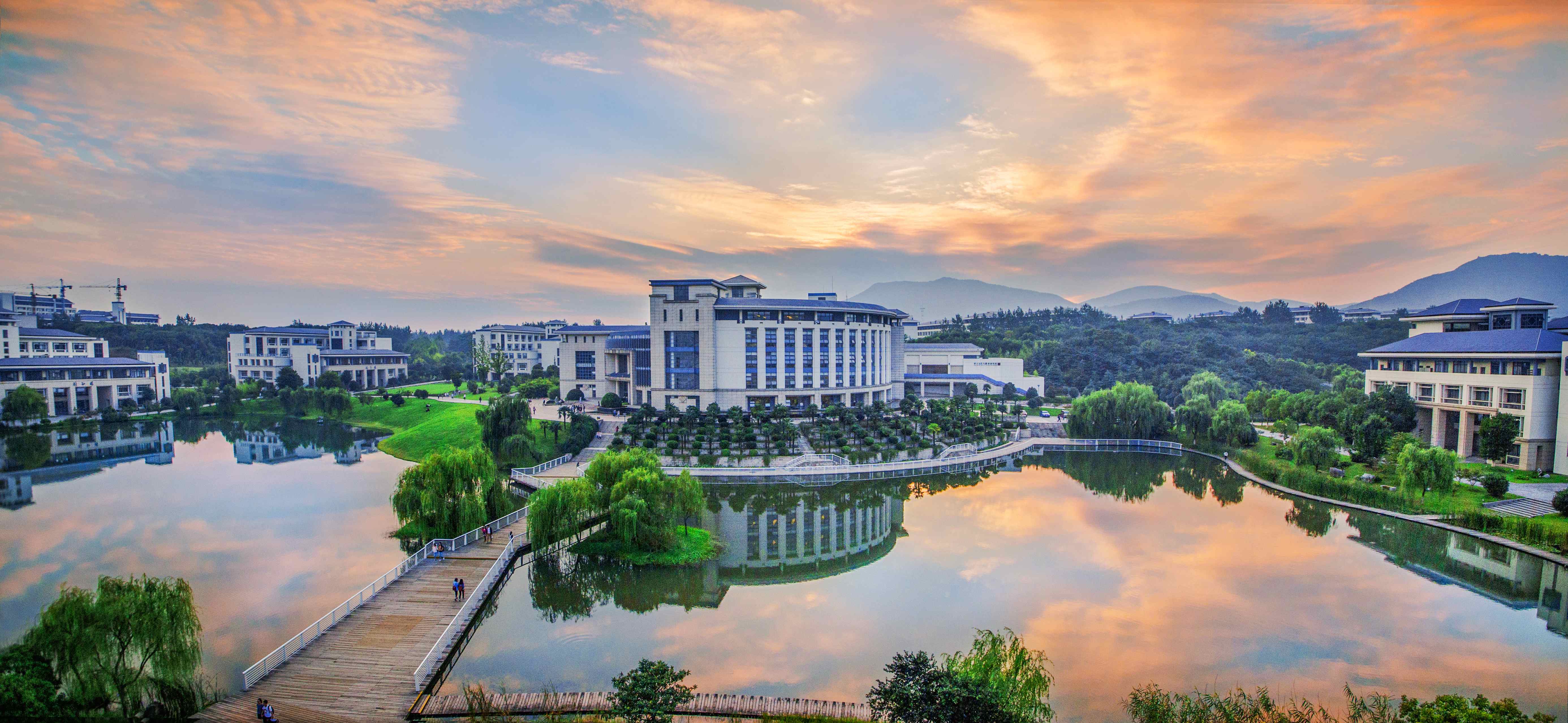 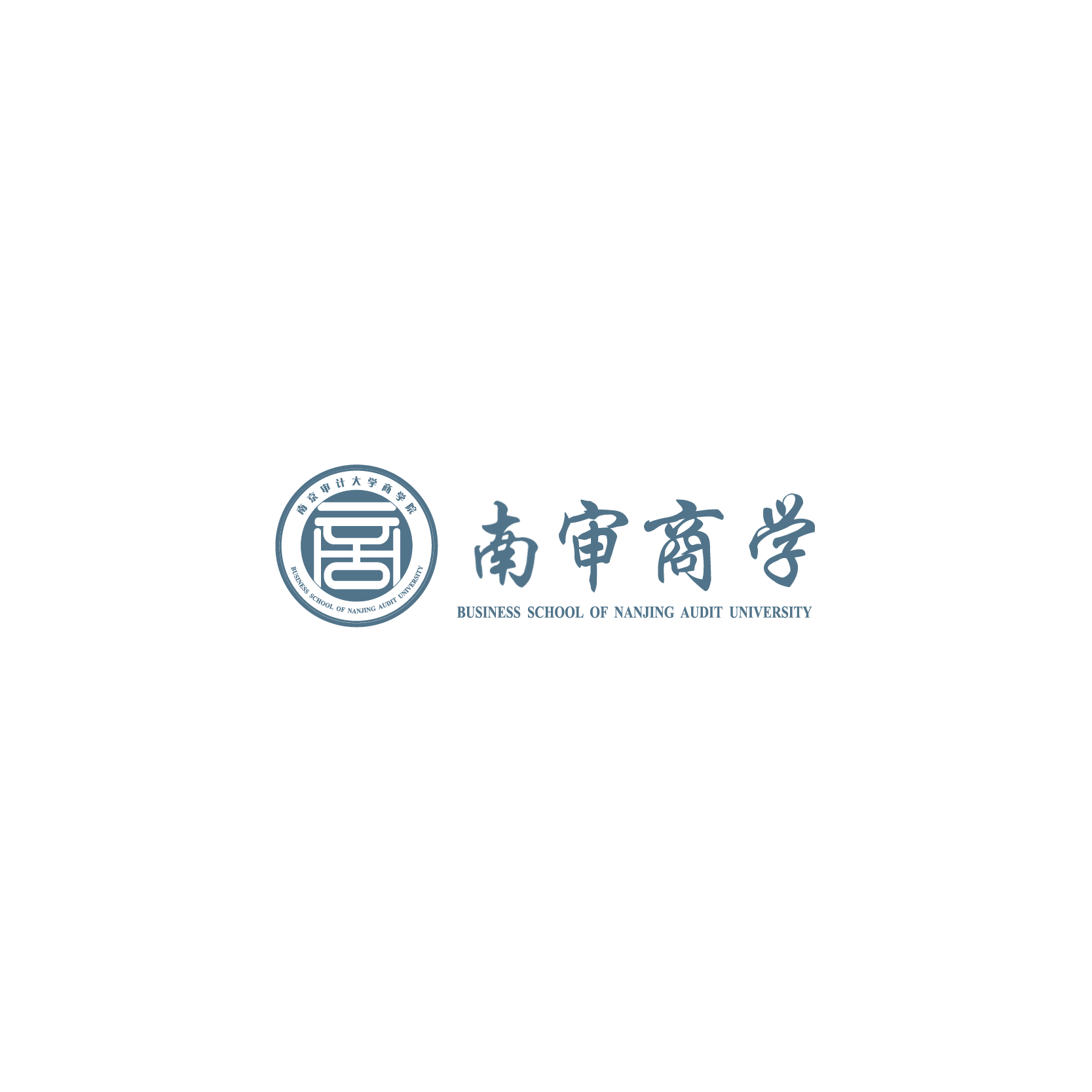 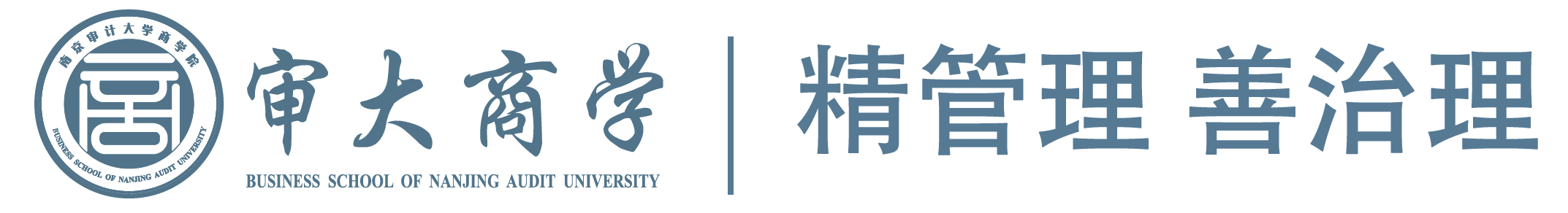 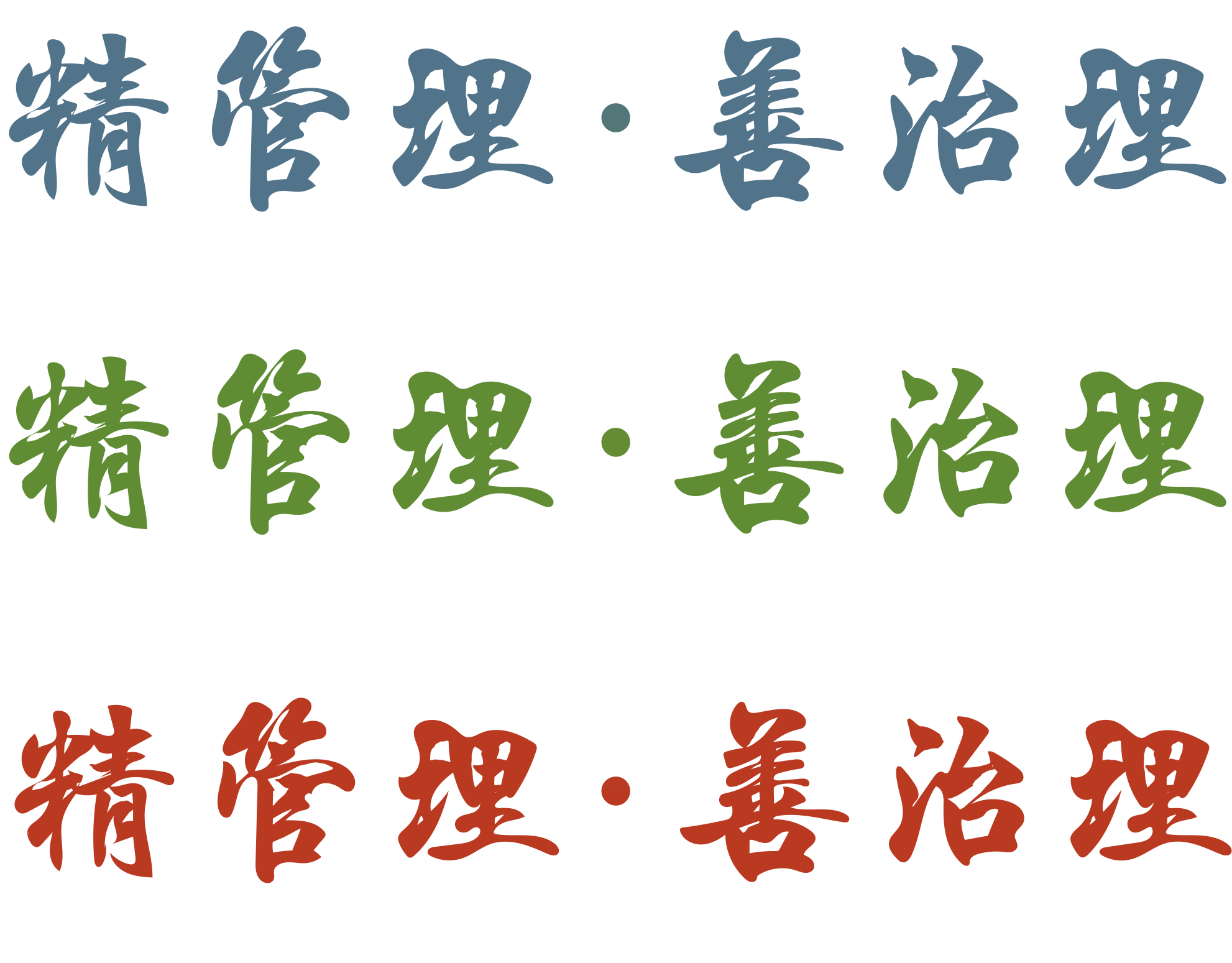 输入内容
输入内容
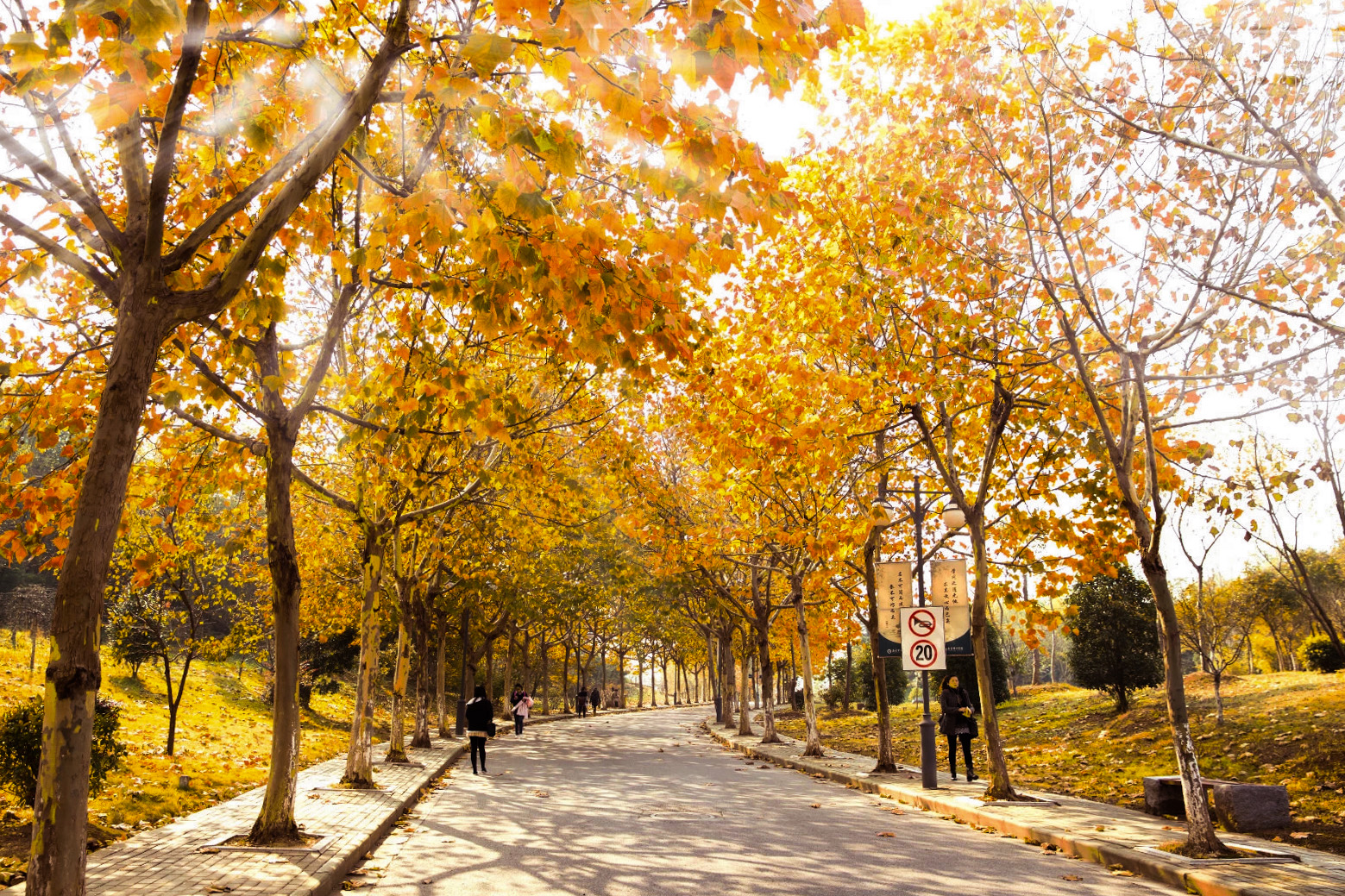 输入内容
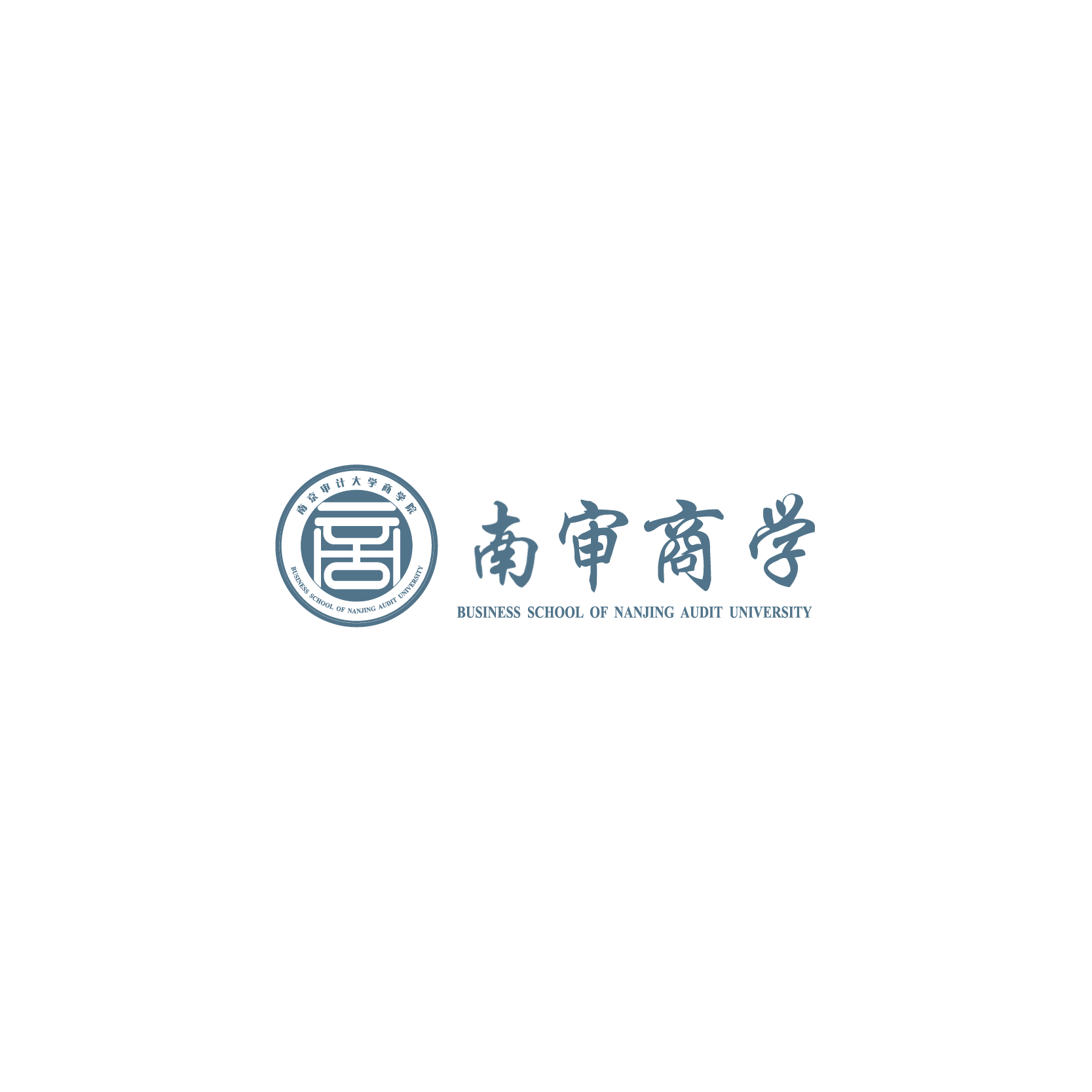 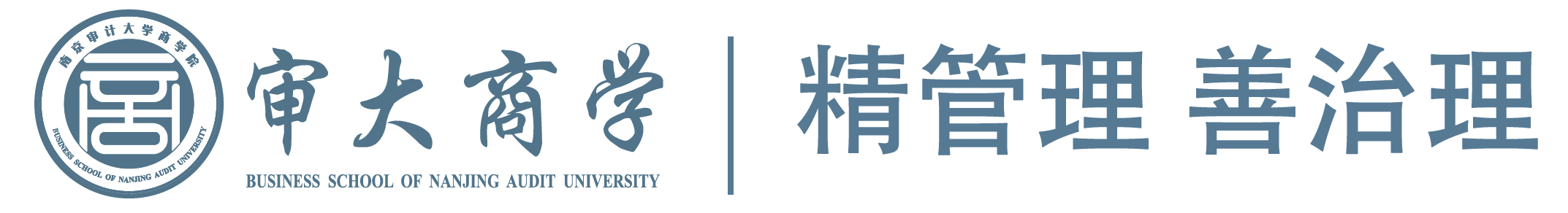 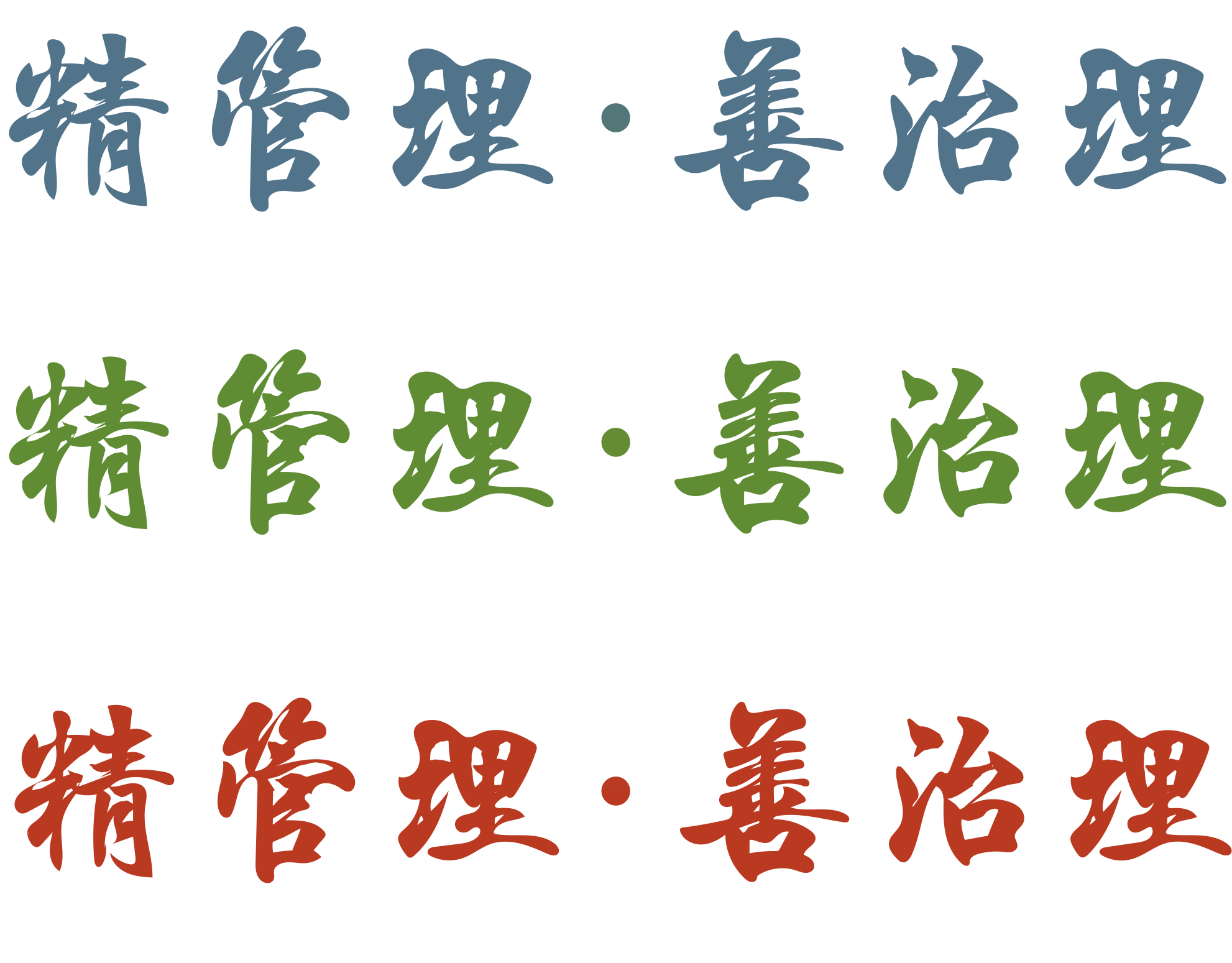 输入
输入内容
输入内容
2019年
2021年
2023年
2020年
2022年
输入内容
输入内容
输入内容
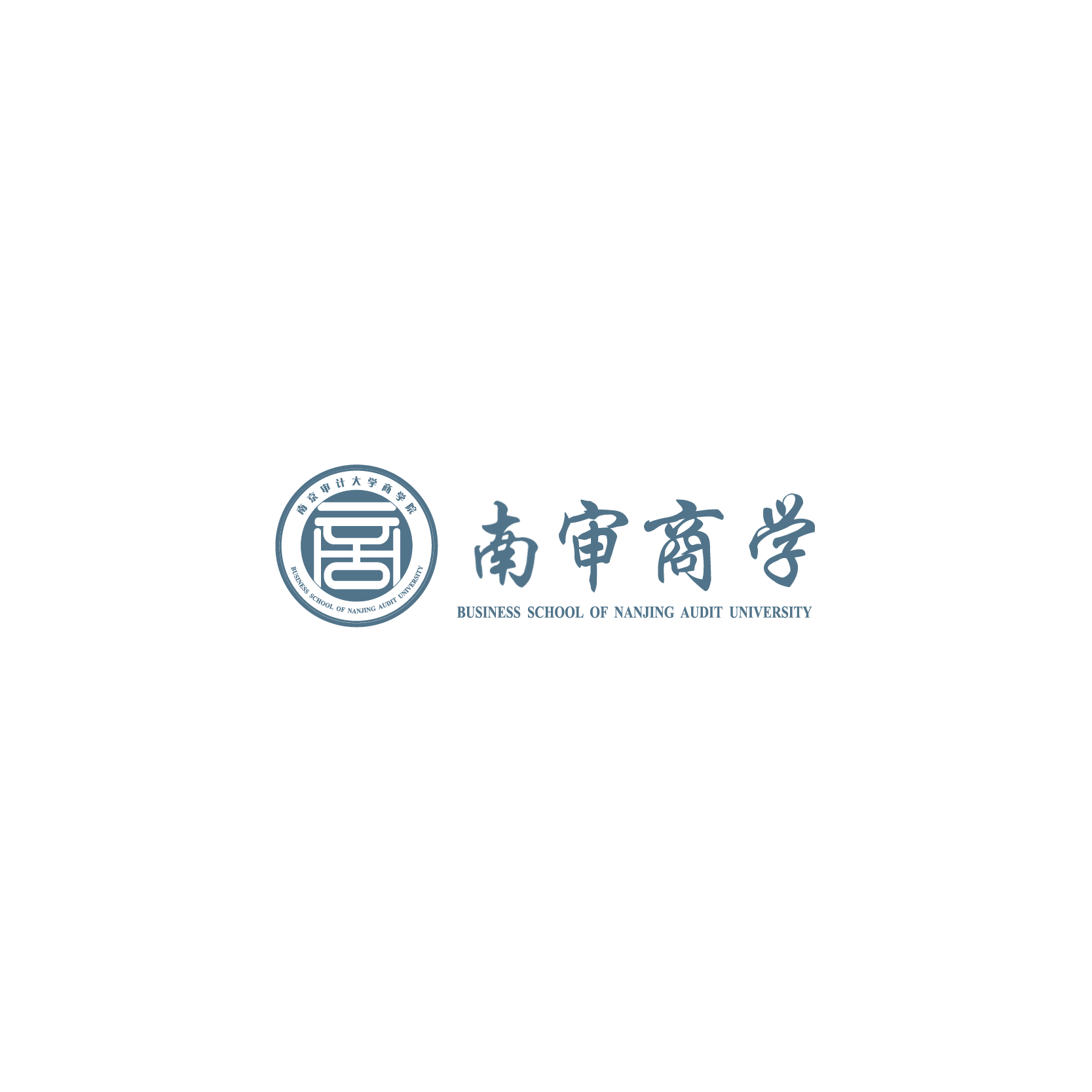 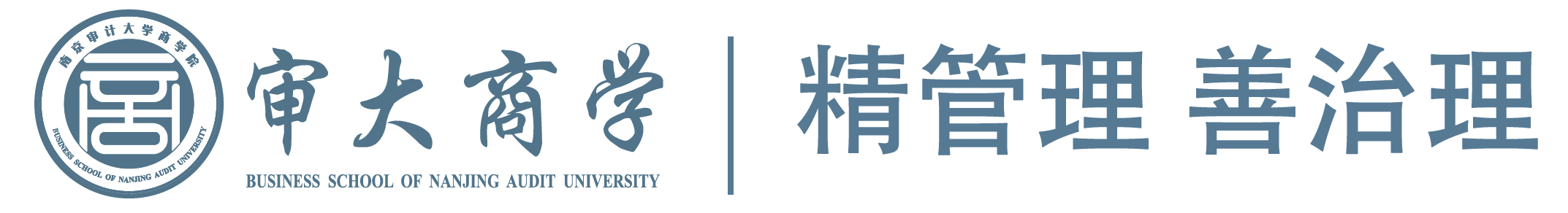 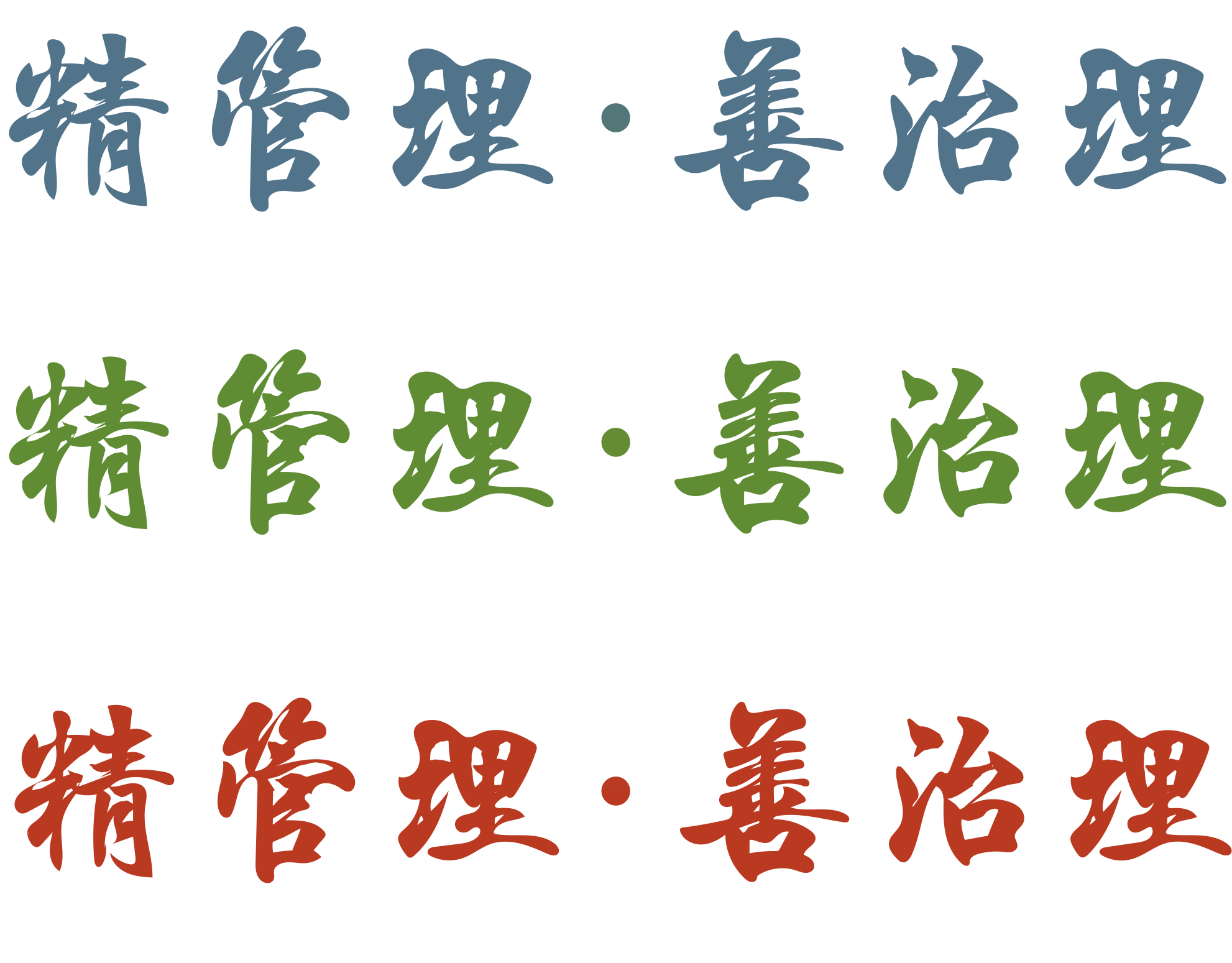 输入
输入内容
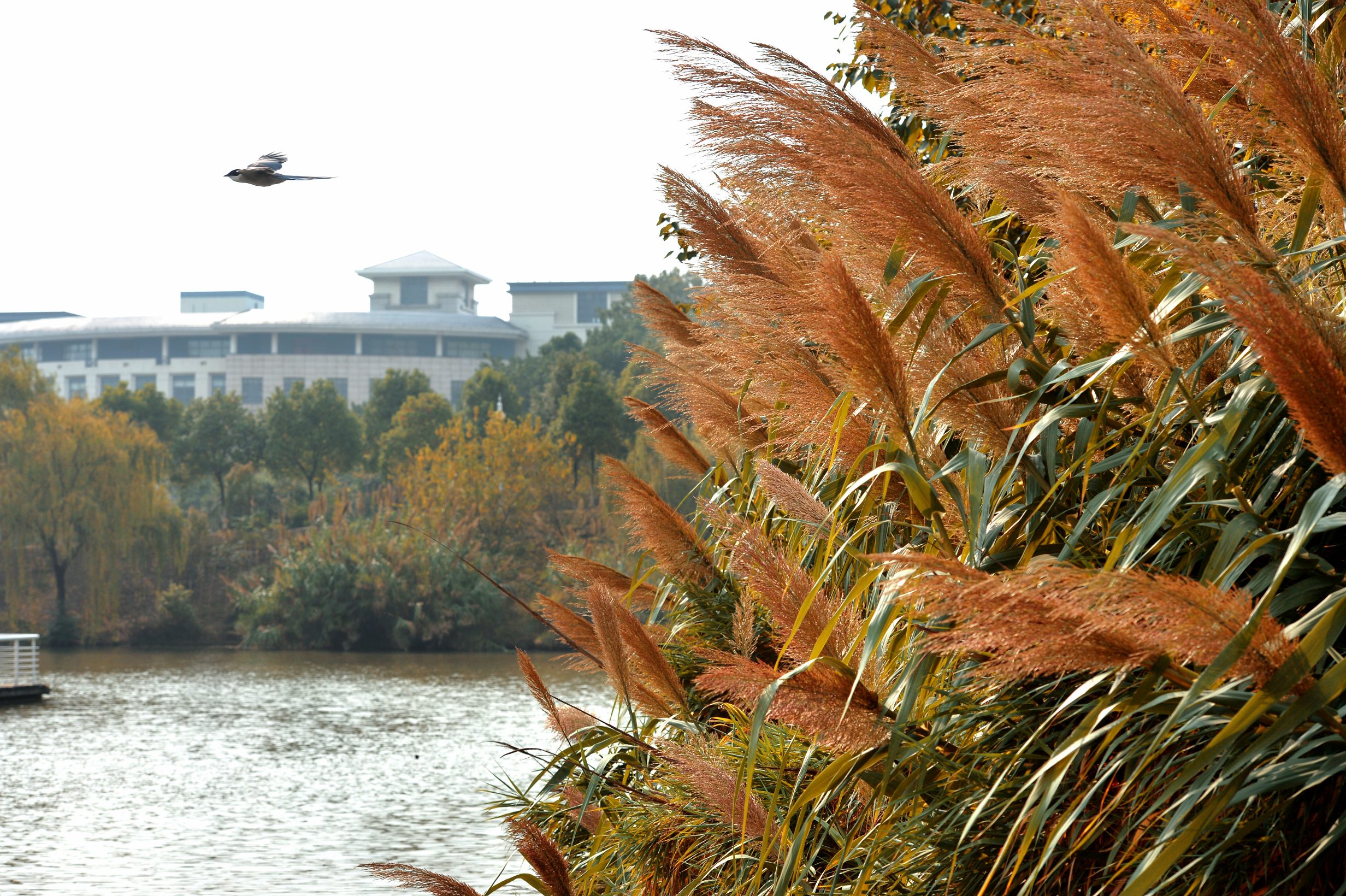 输入内容
输入内容
输入内容
输入内容
输入内容
输入内容
输入内容
输入内容
输入内容
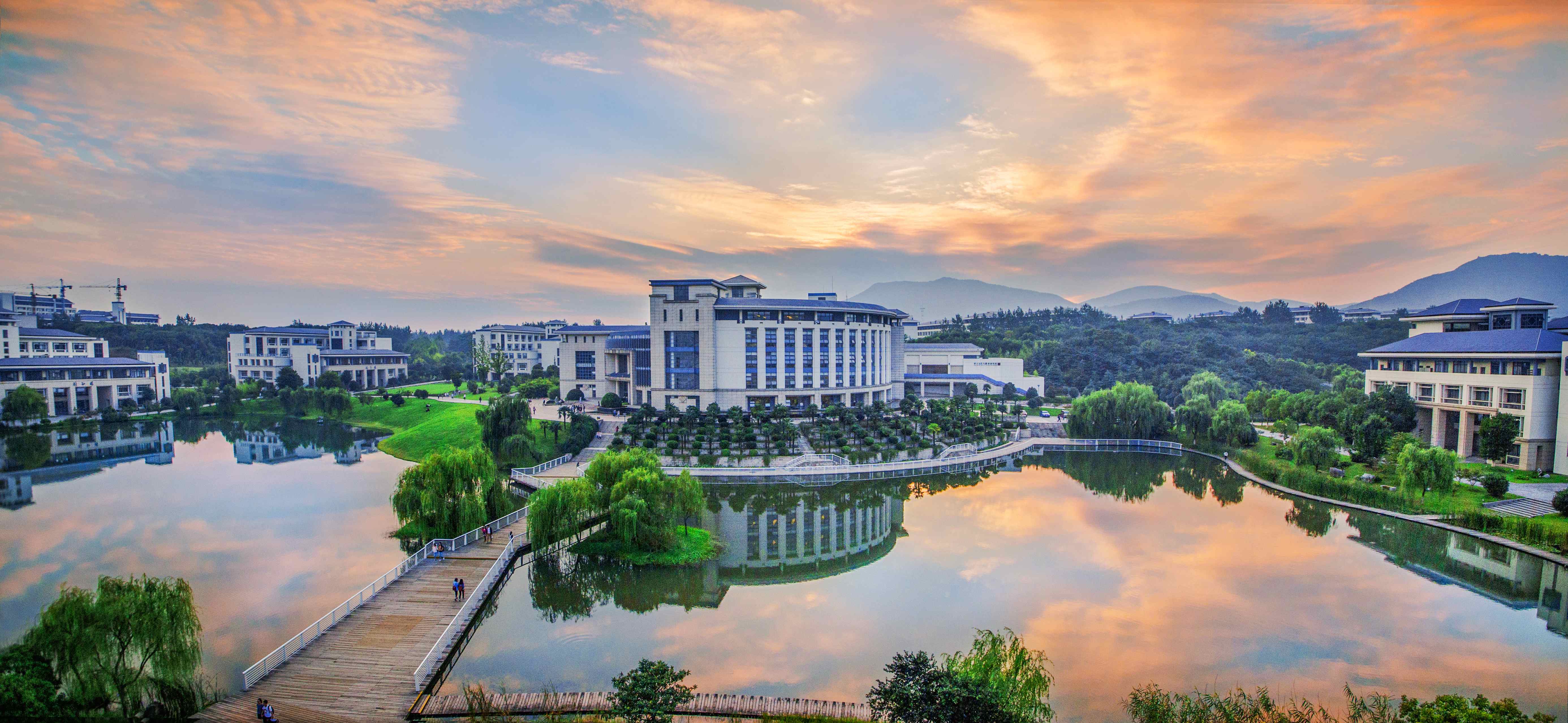 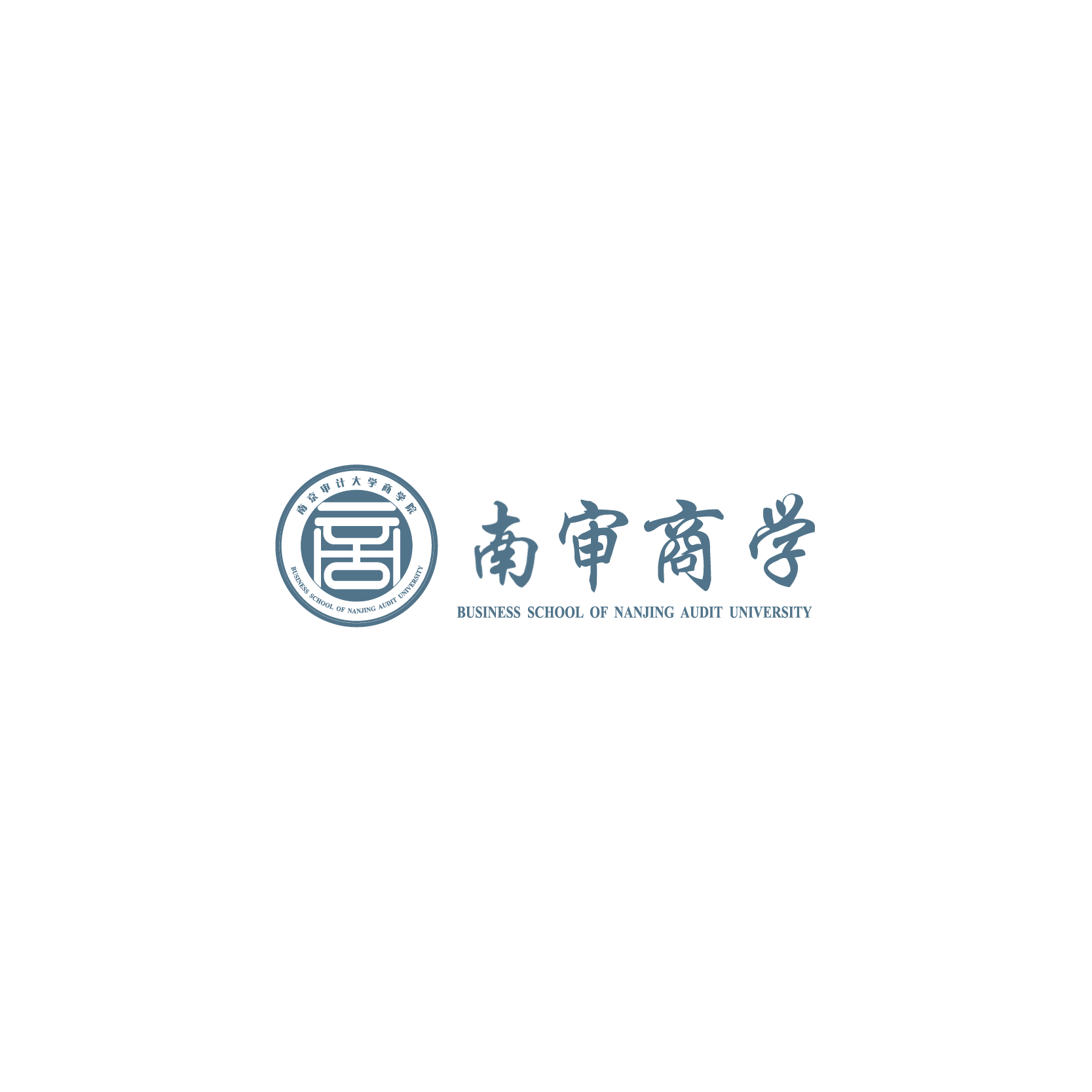 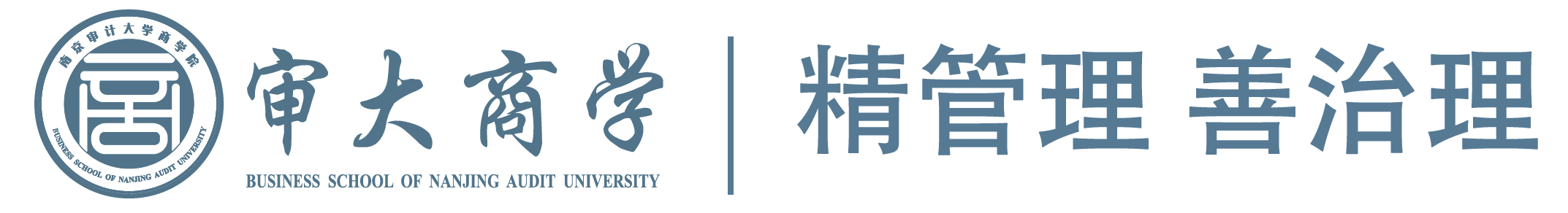 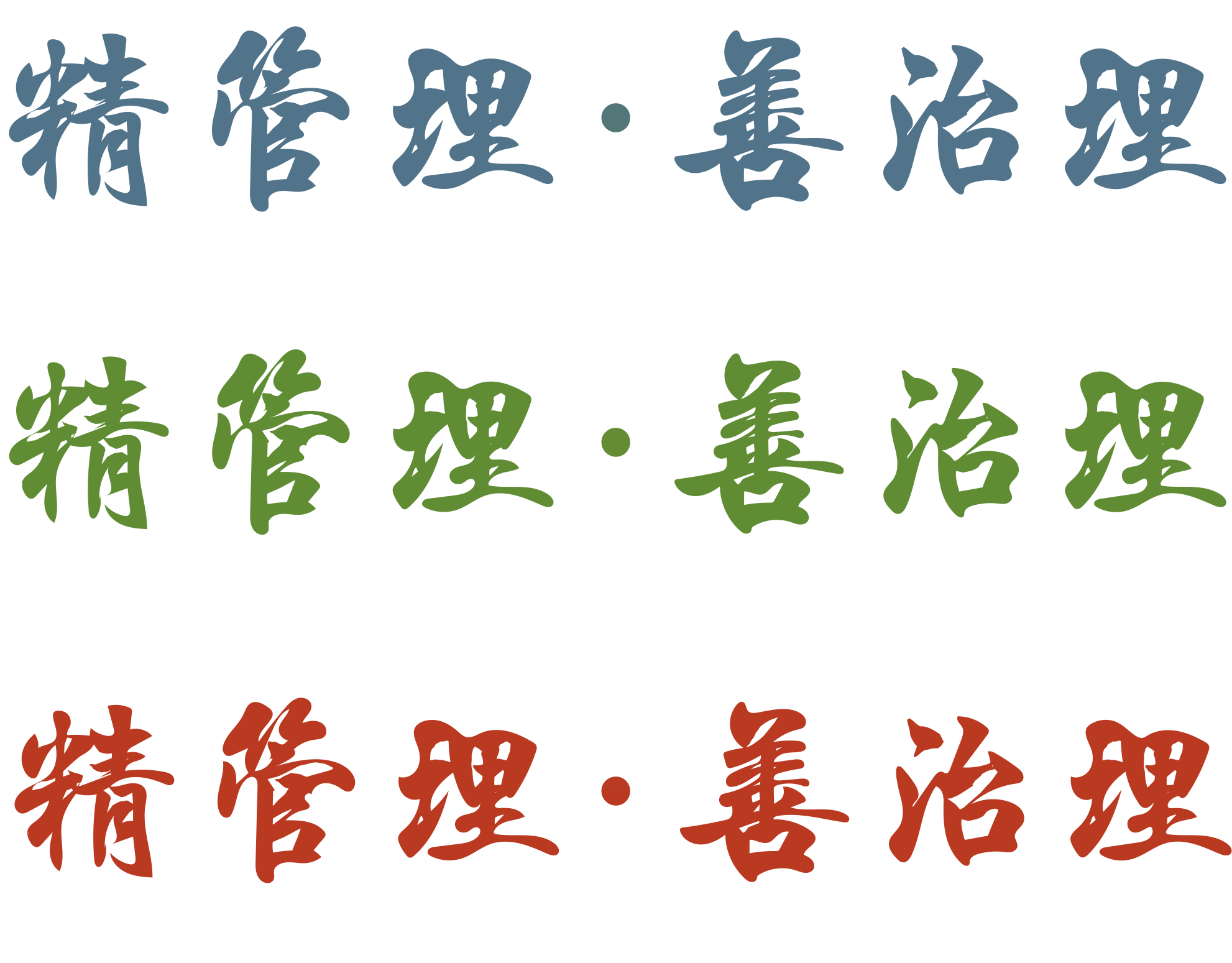 输入内容三
输入内容
输入内容
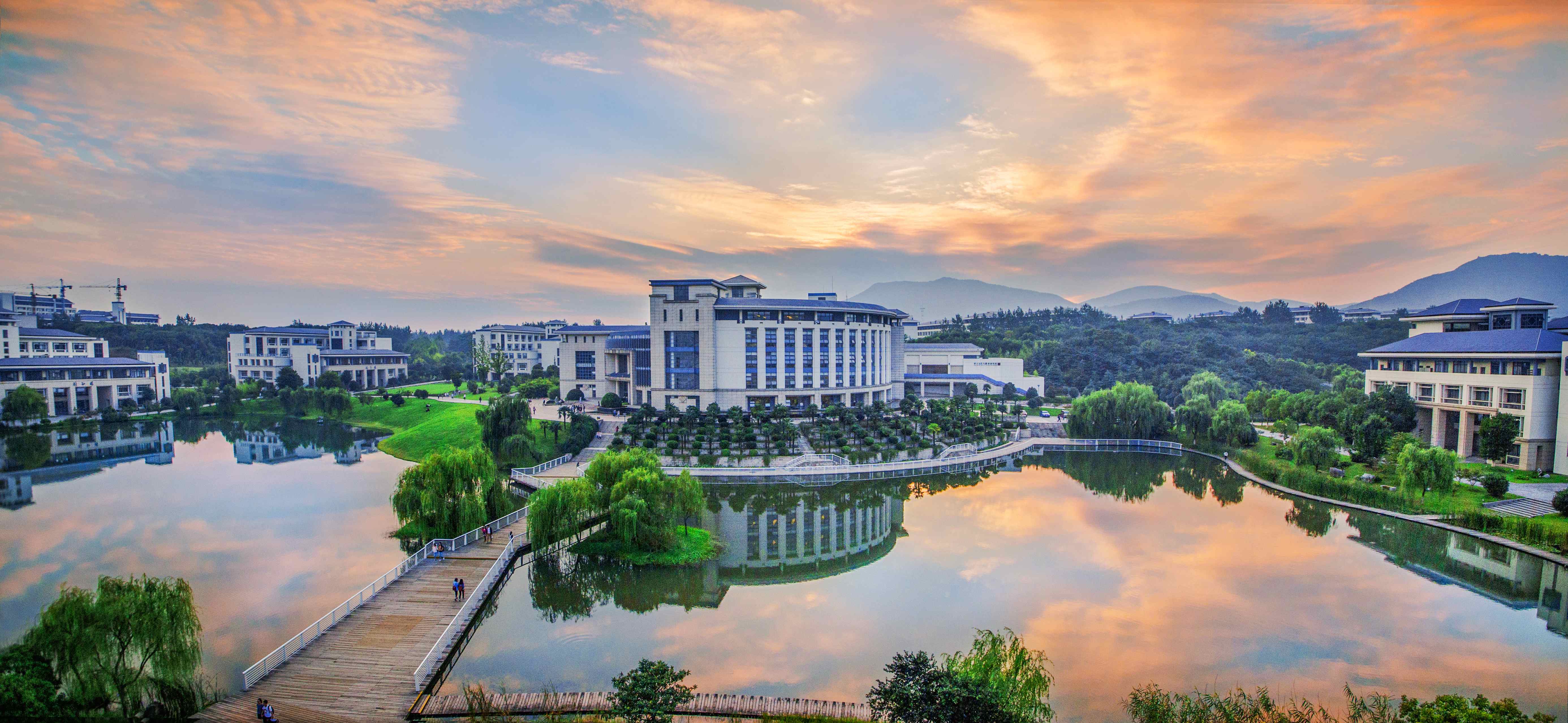 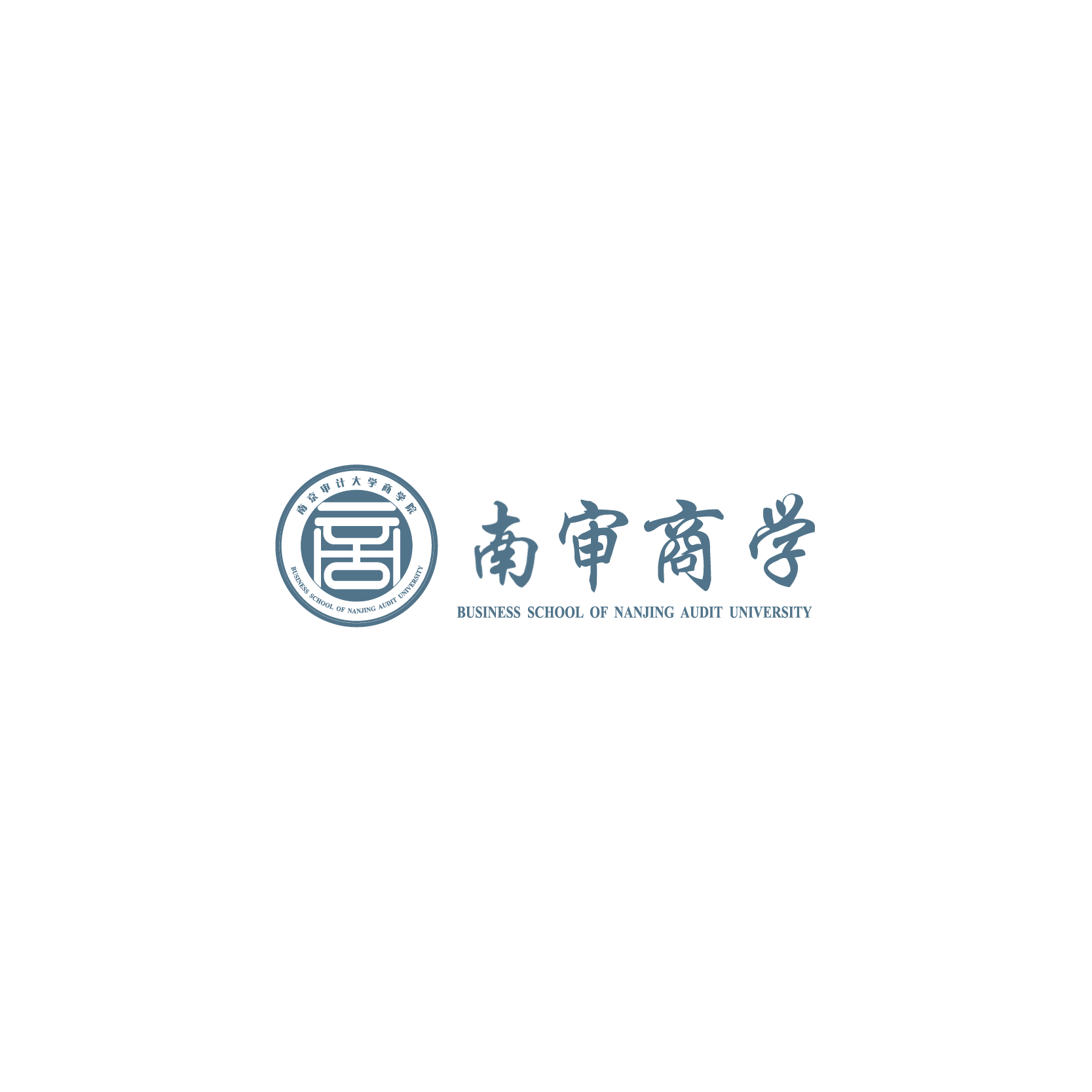 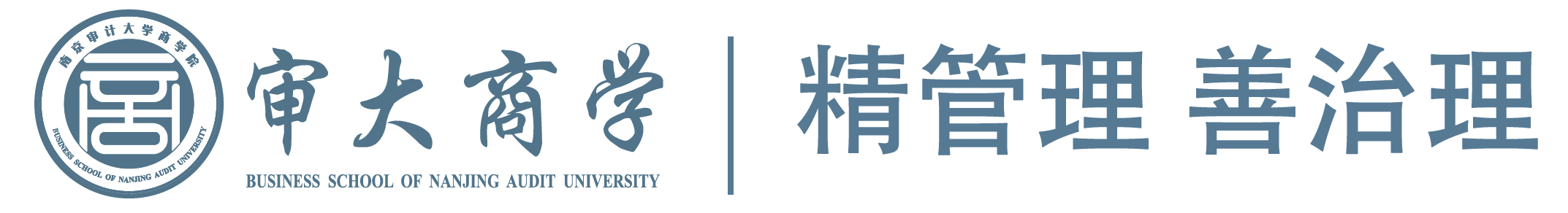 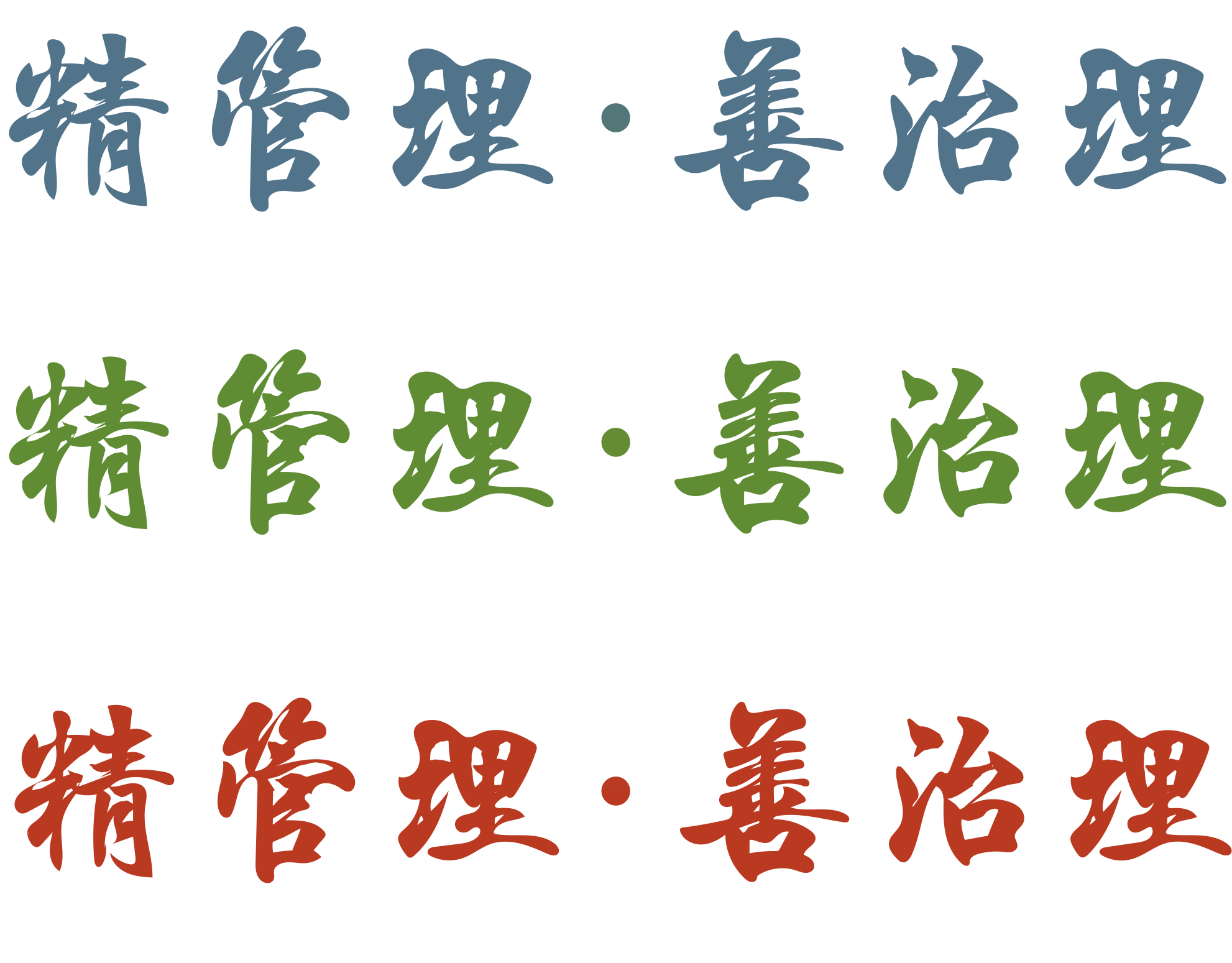 输入
01
02
03
04
输入内容
输入内容
输入内容
输入内容
输入内容
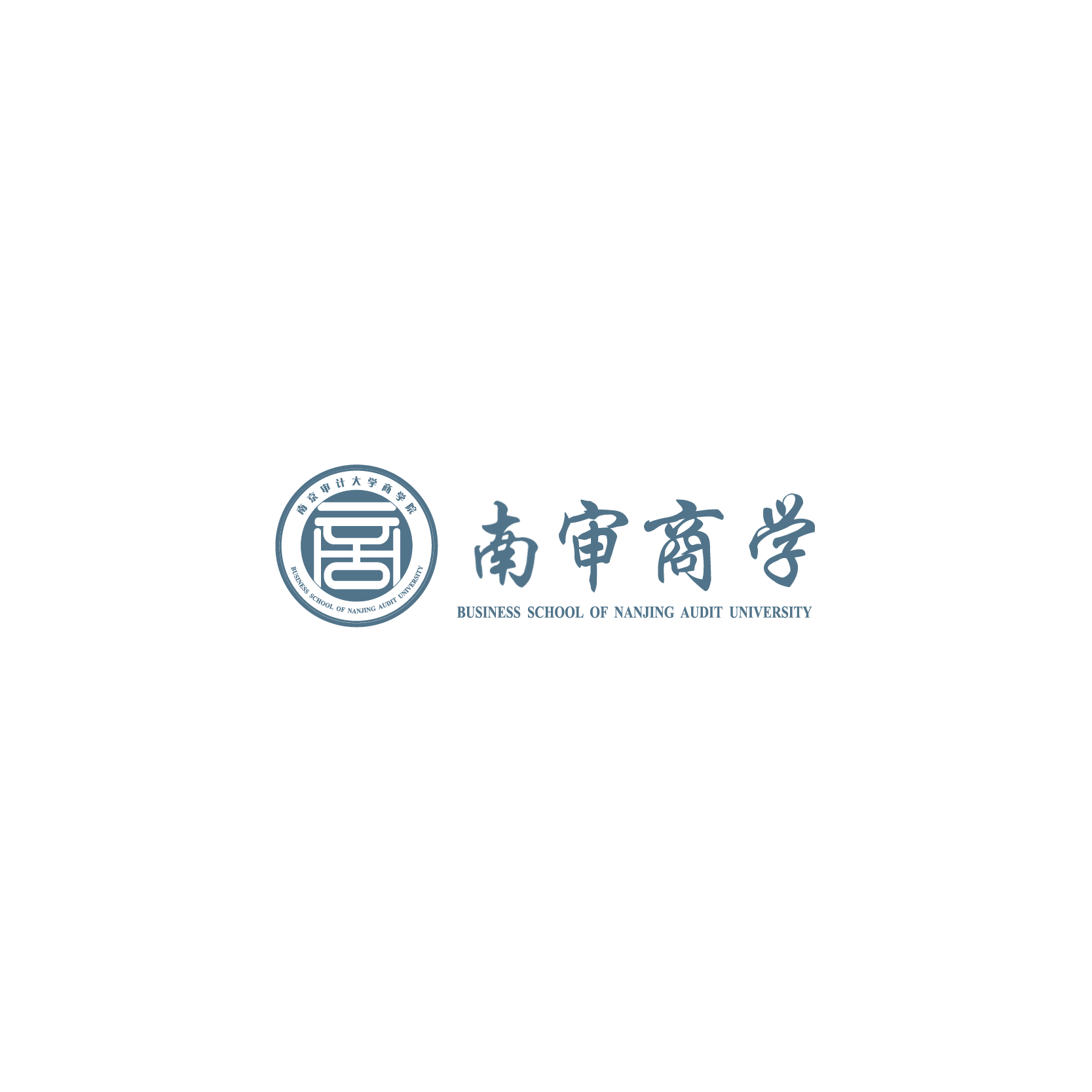 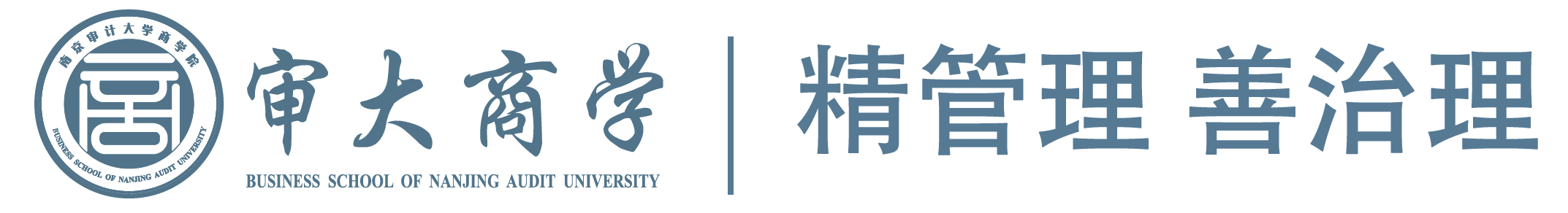 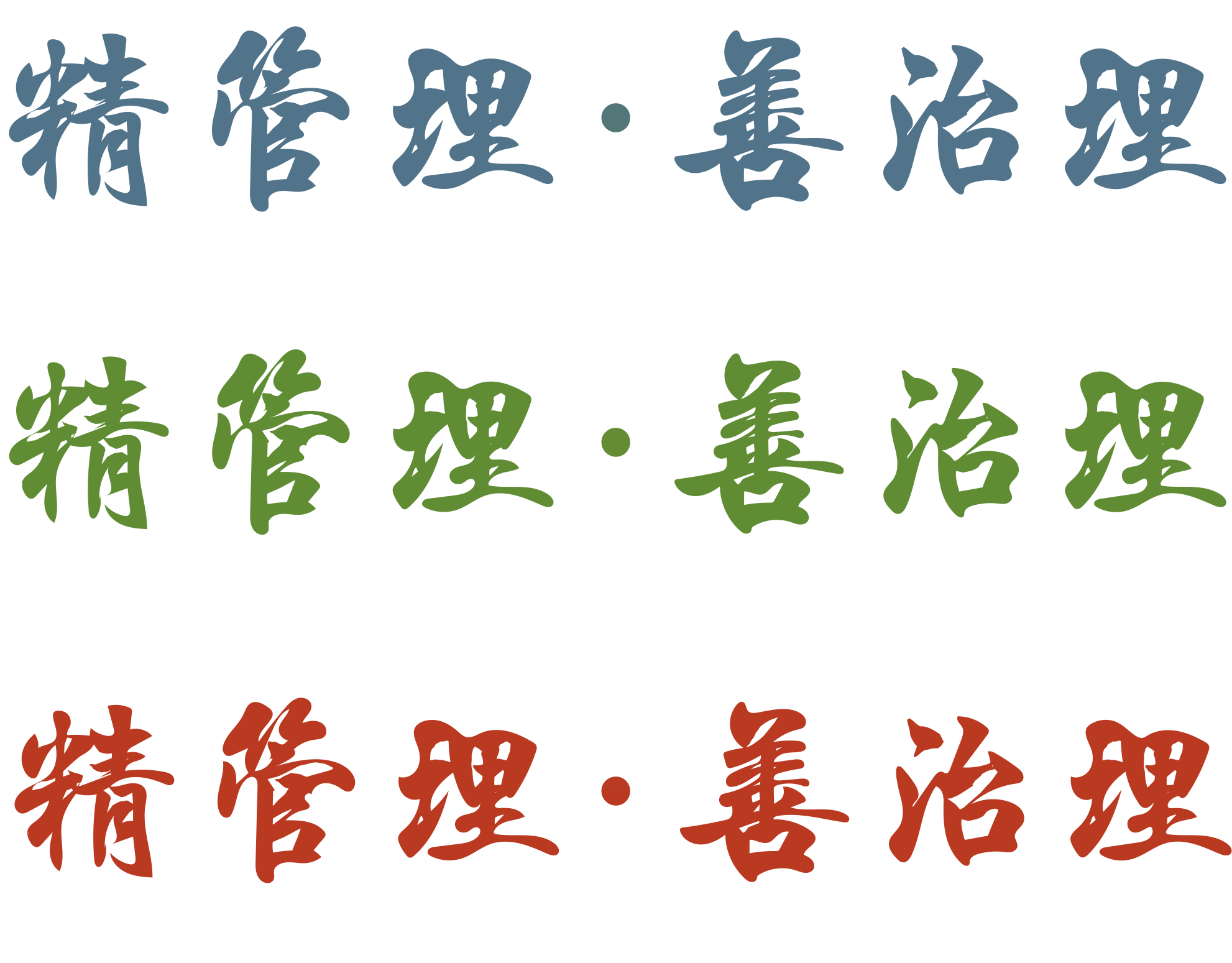 输入
输入内容
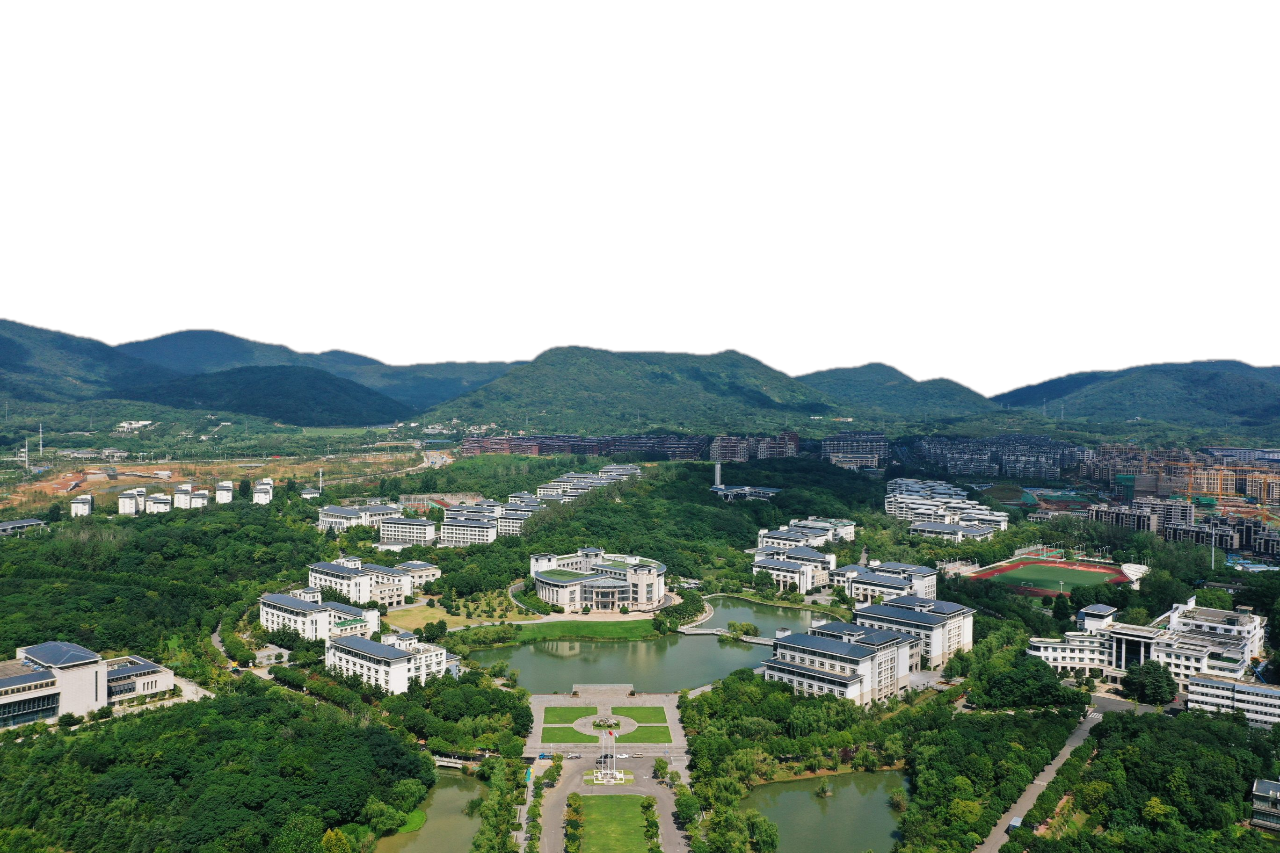 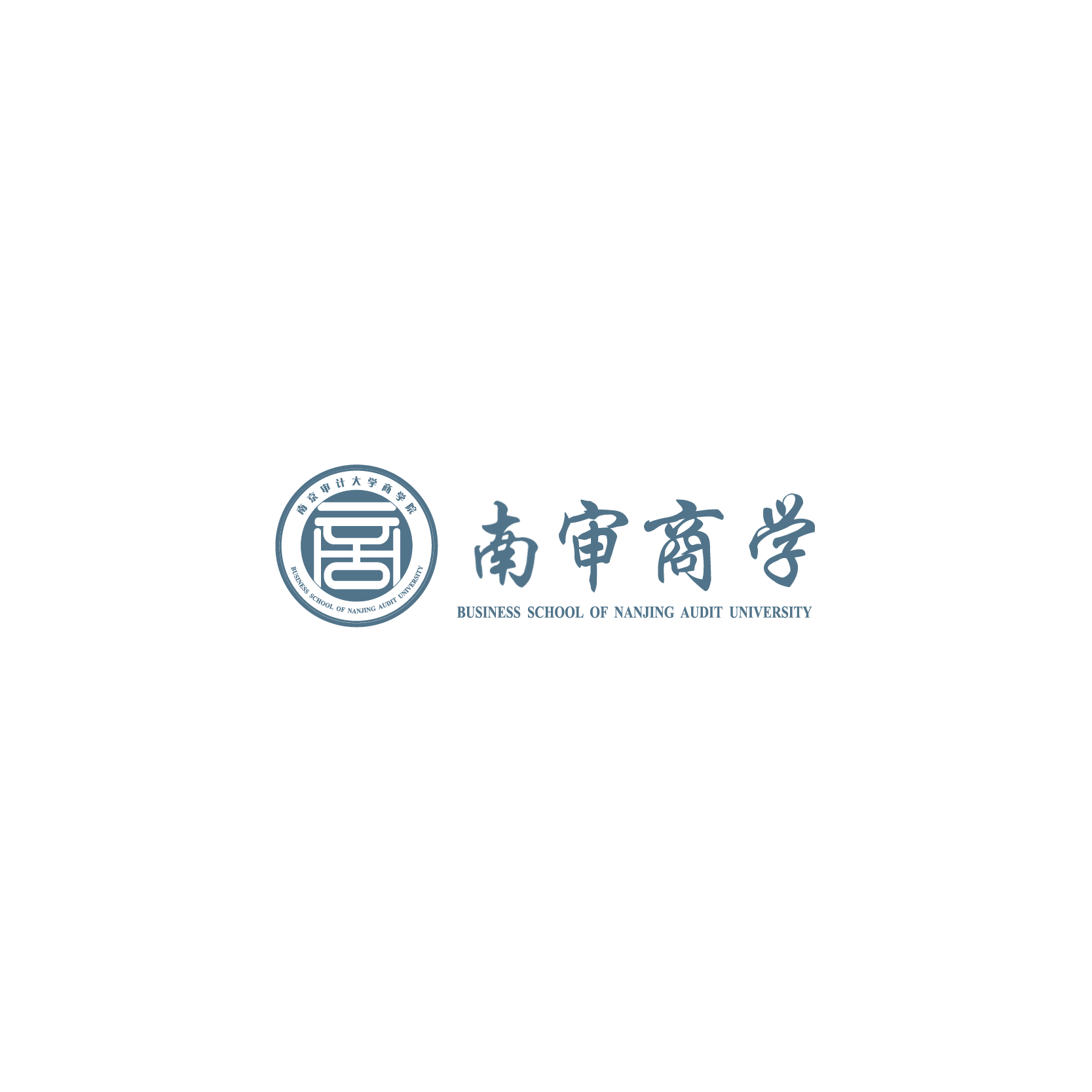 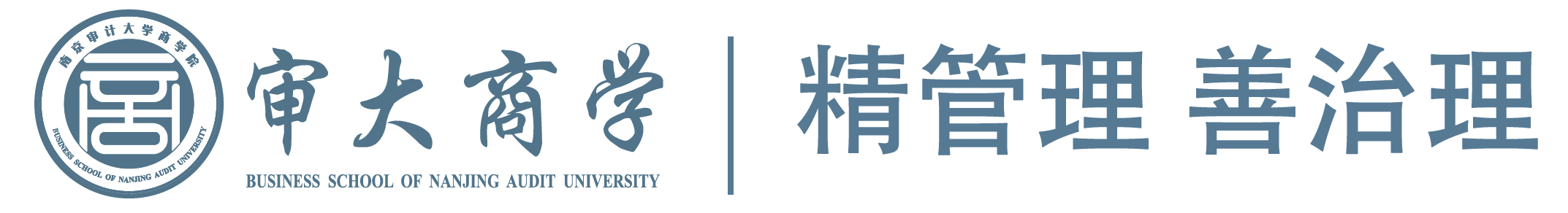 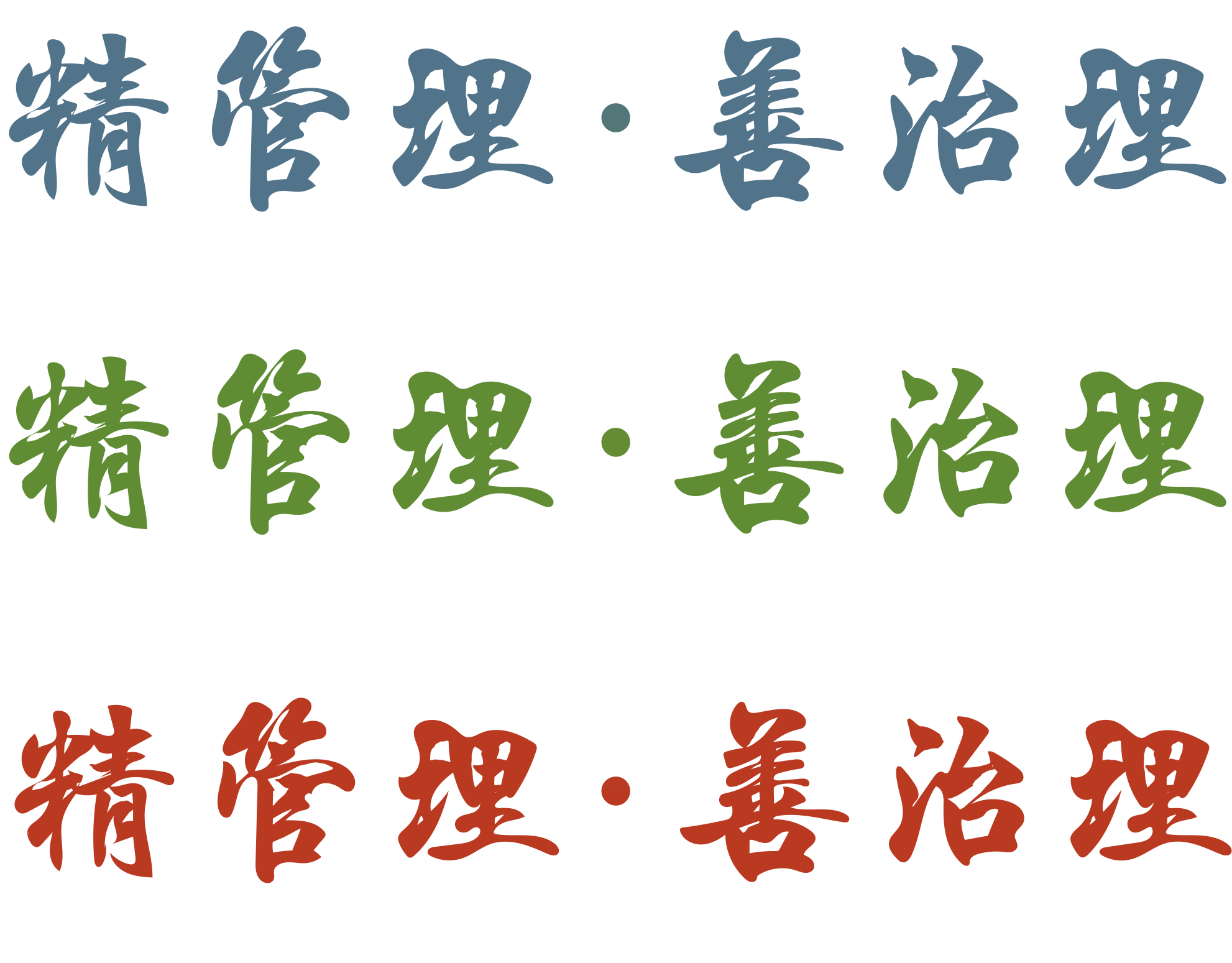 输入
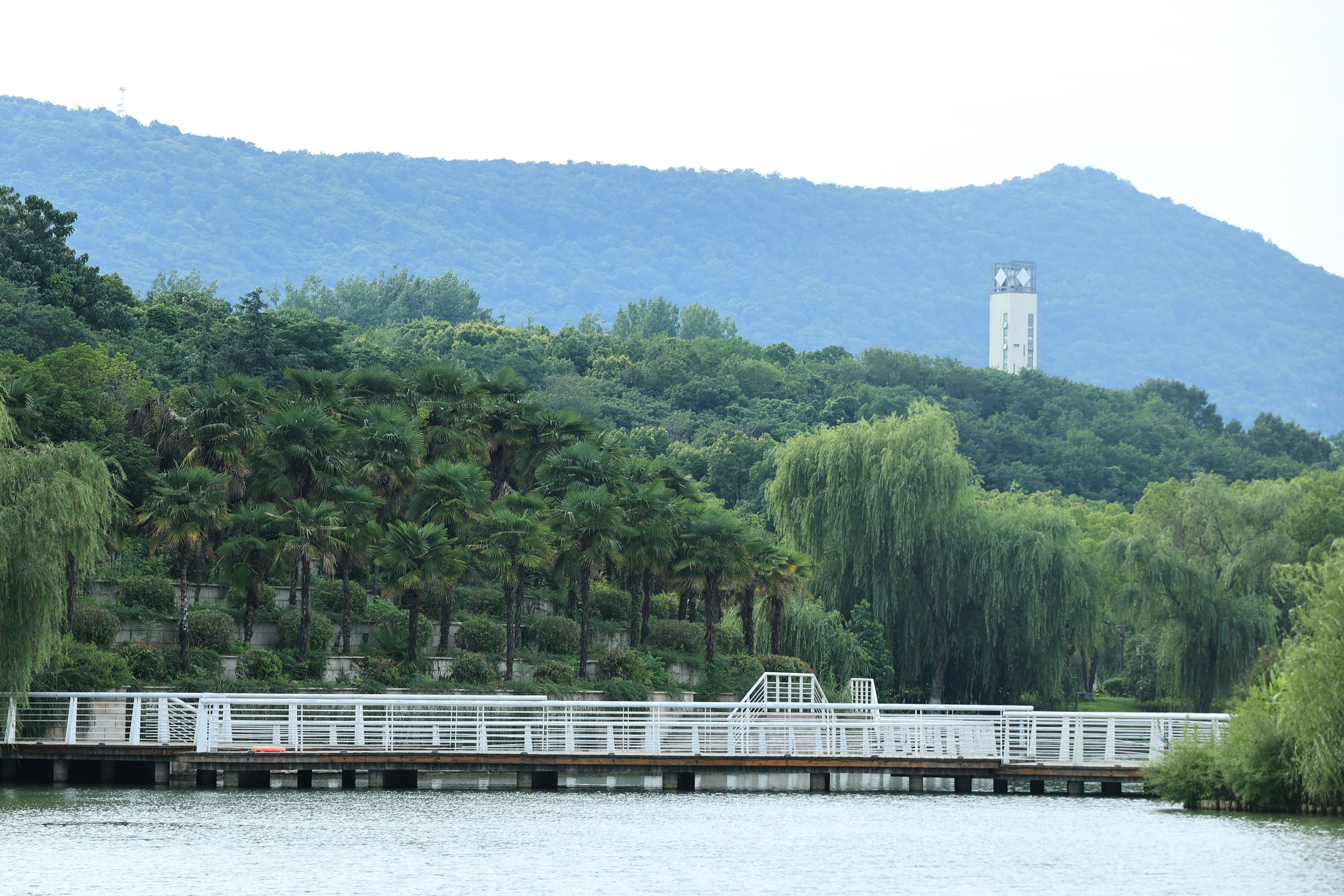 输入内容
输入内容
输入内容
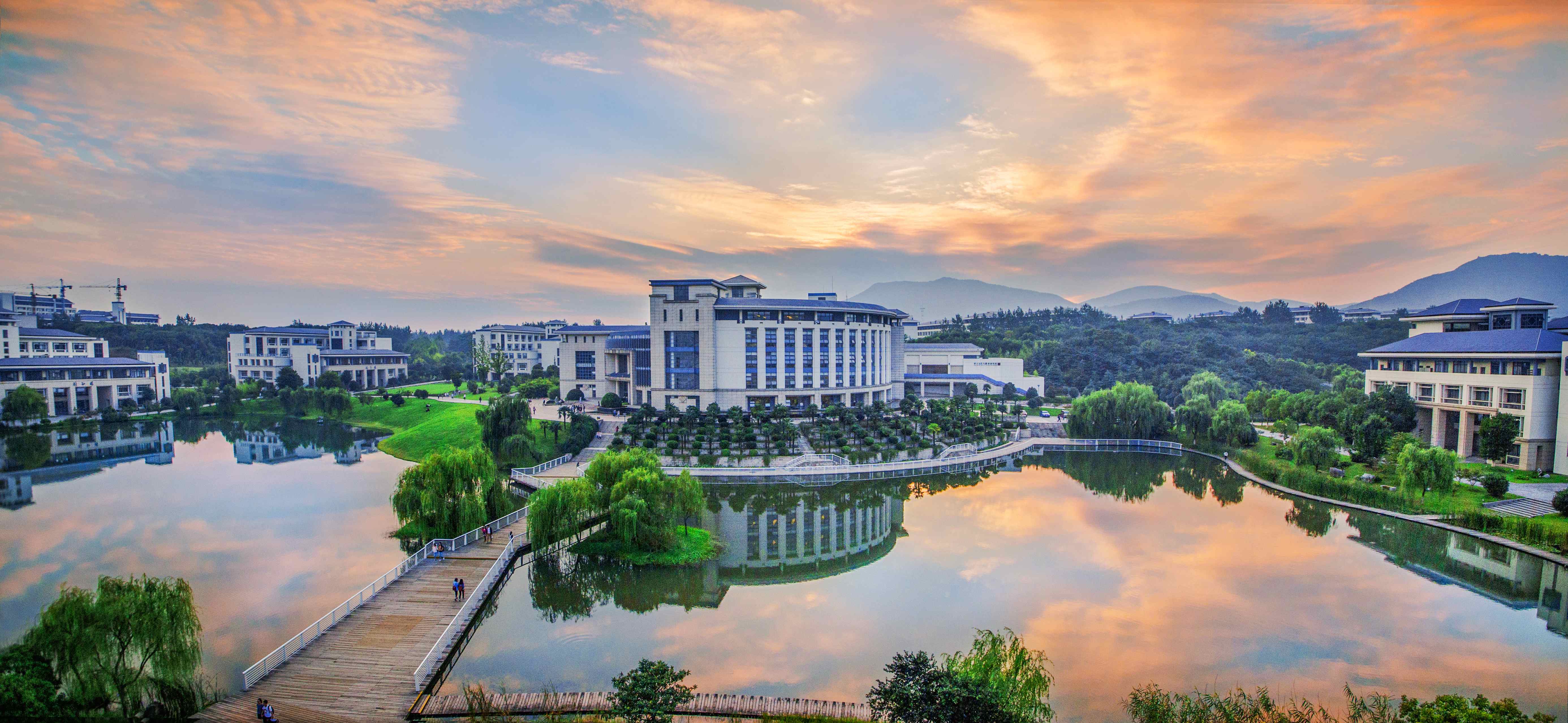 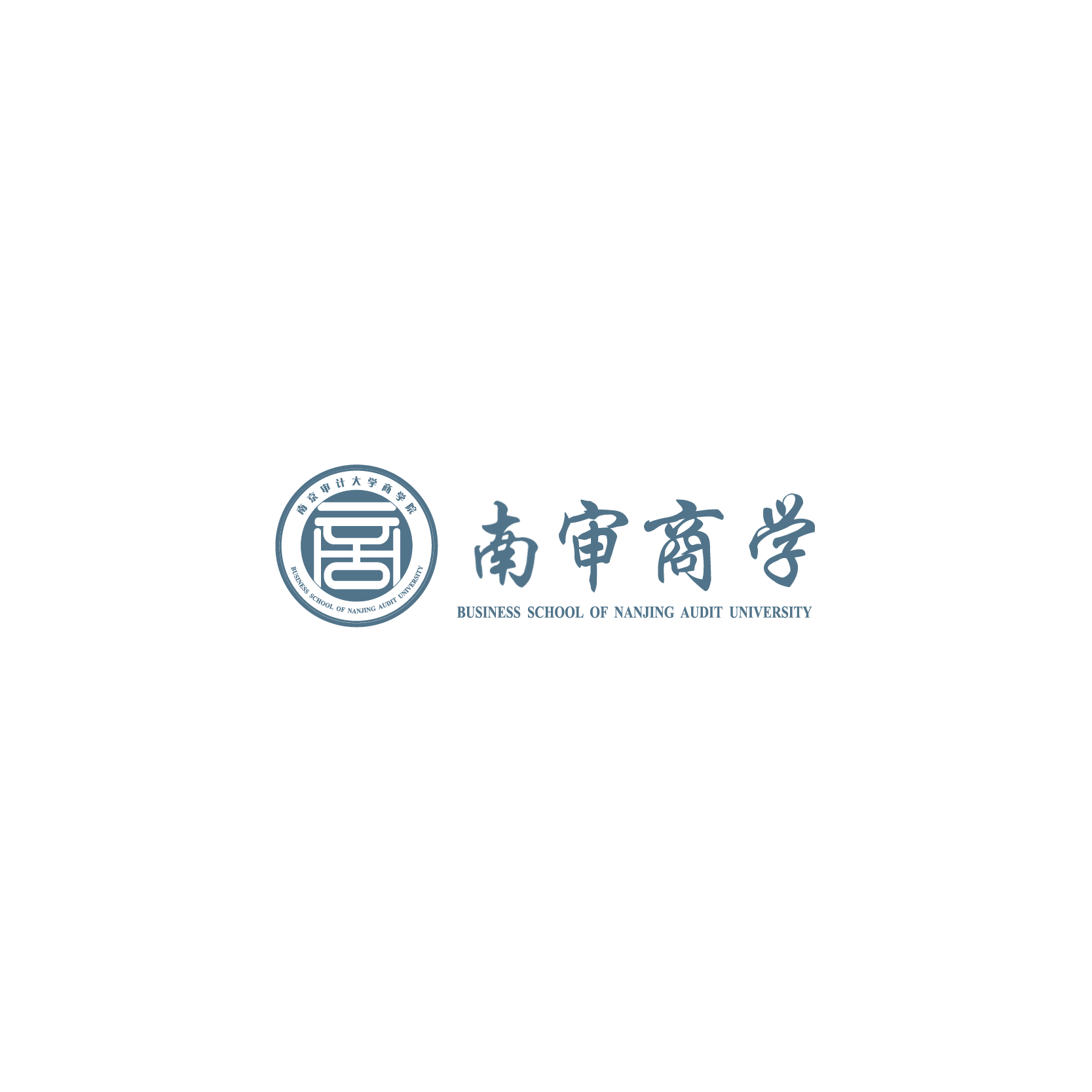 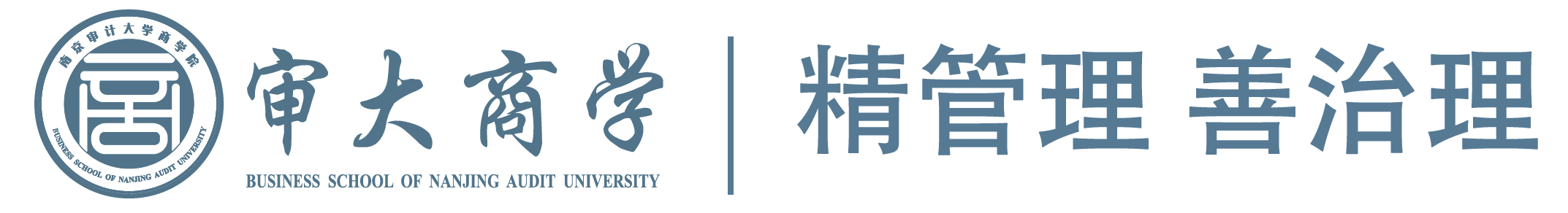 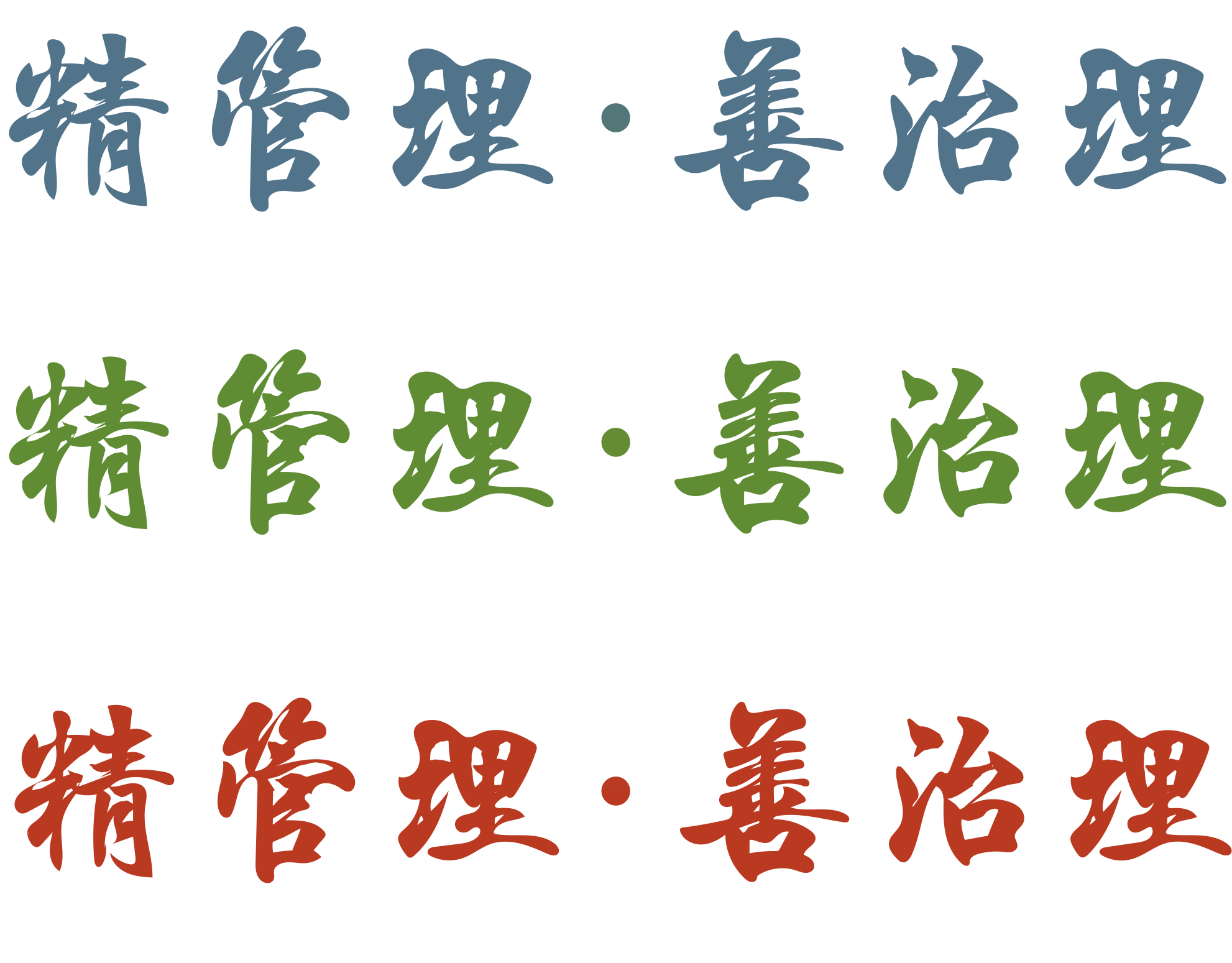 输入内容四
输入内容
输入内容
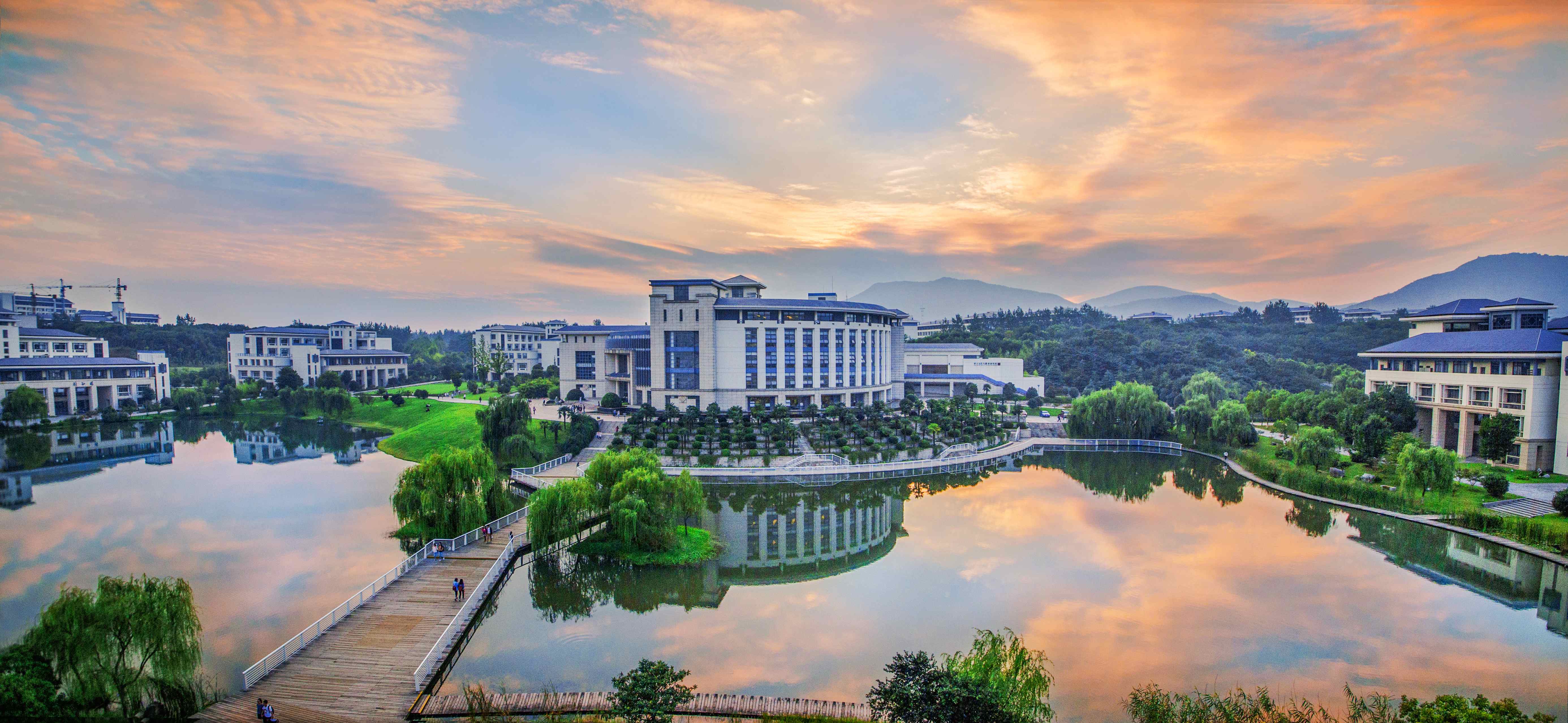 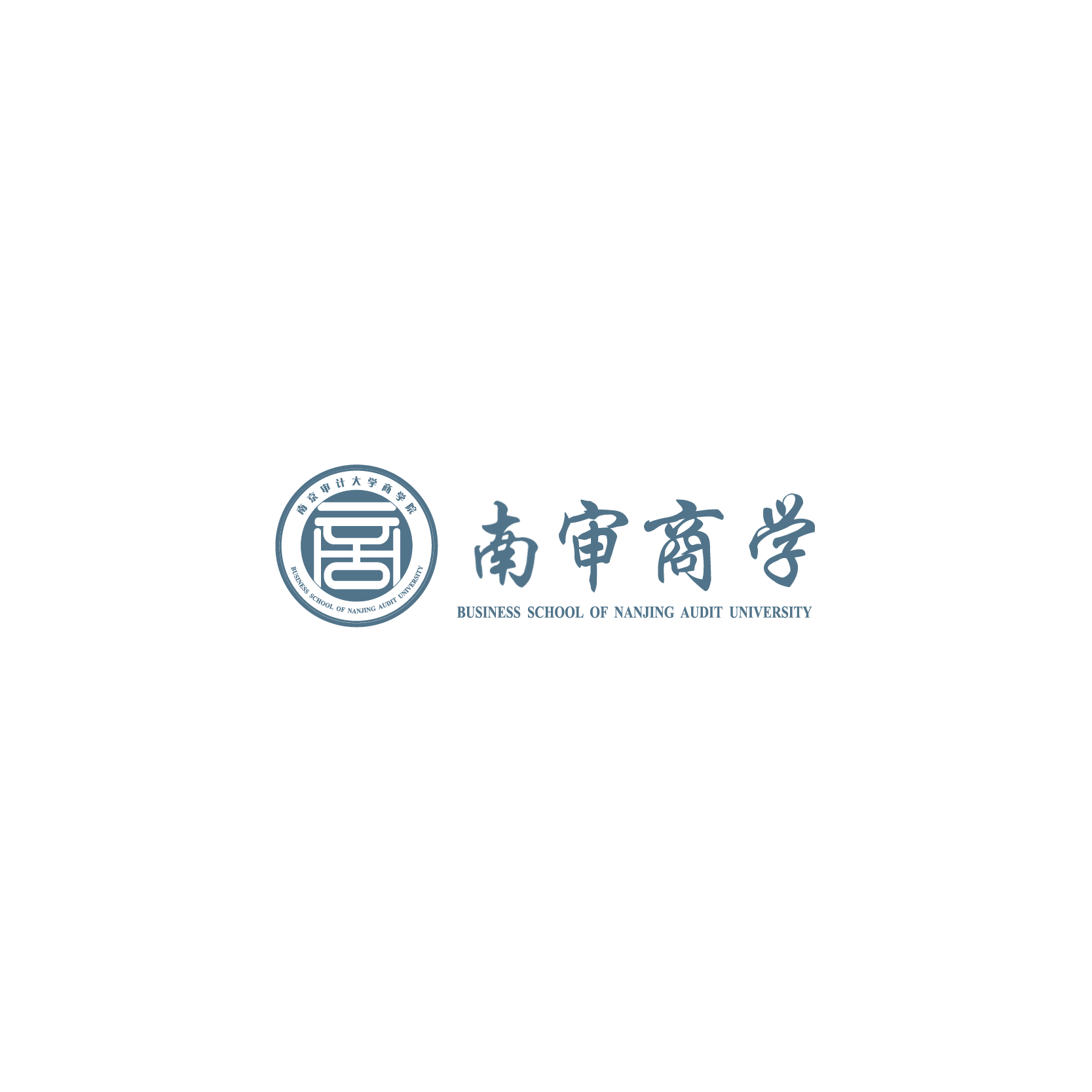 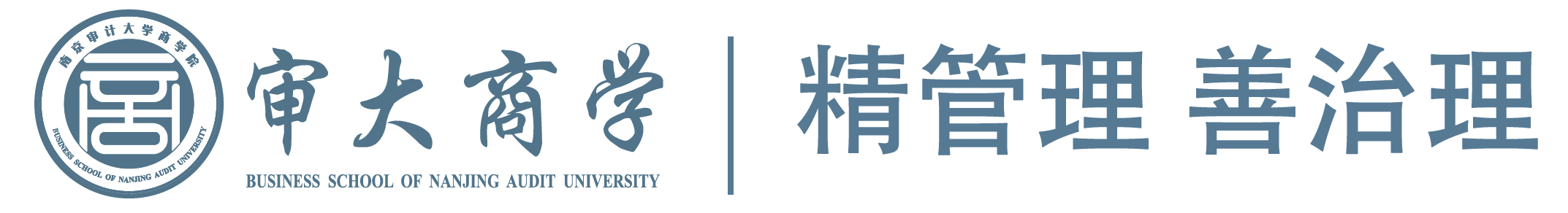 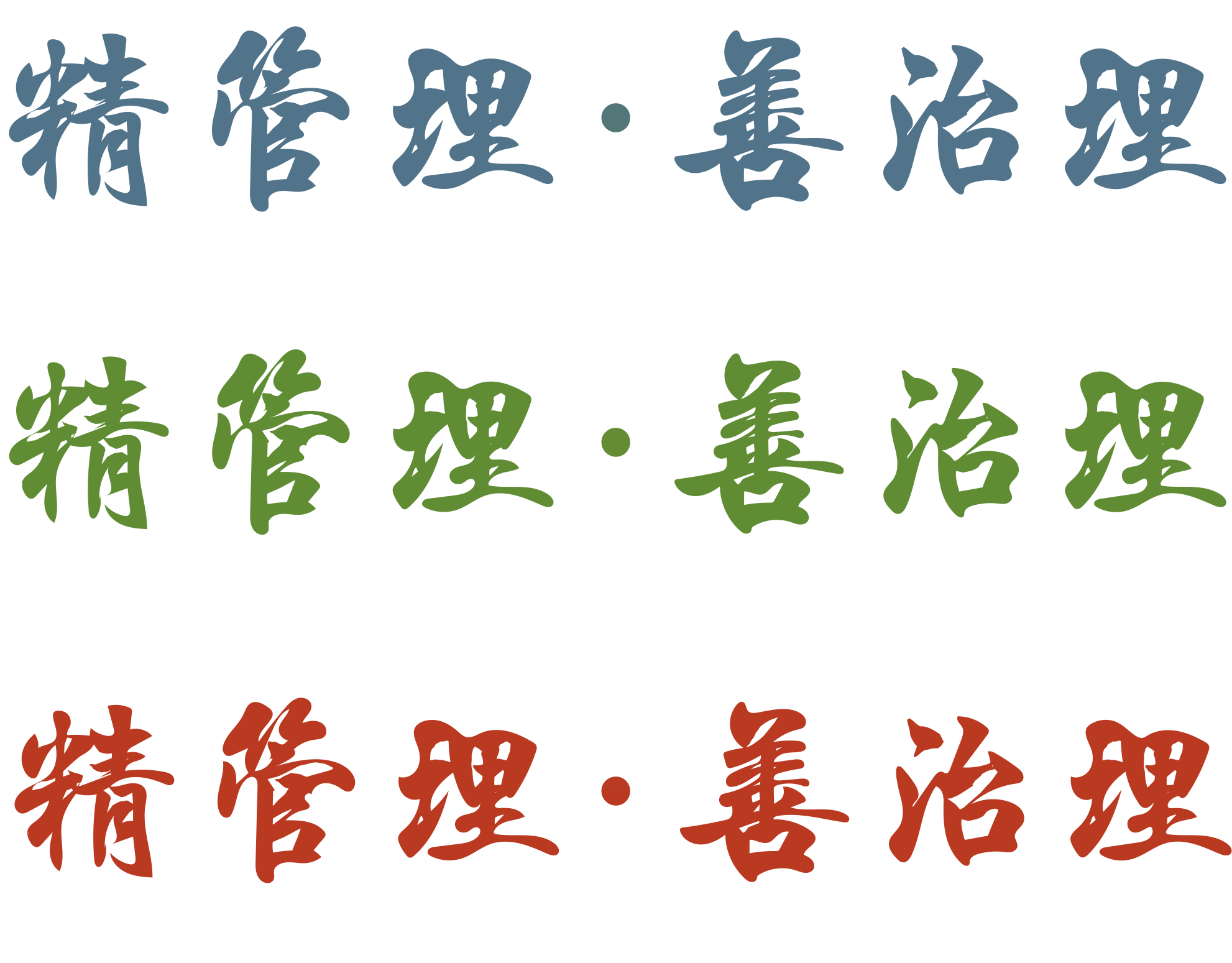 输入
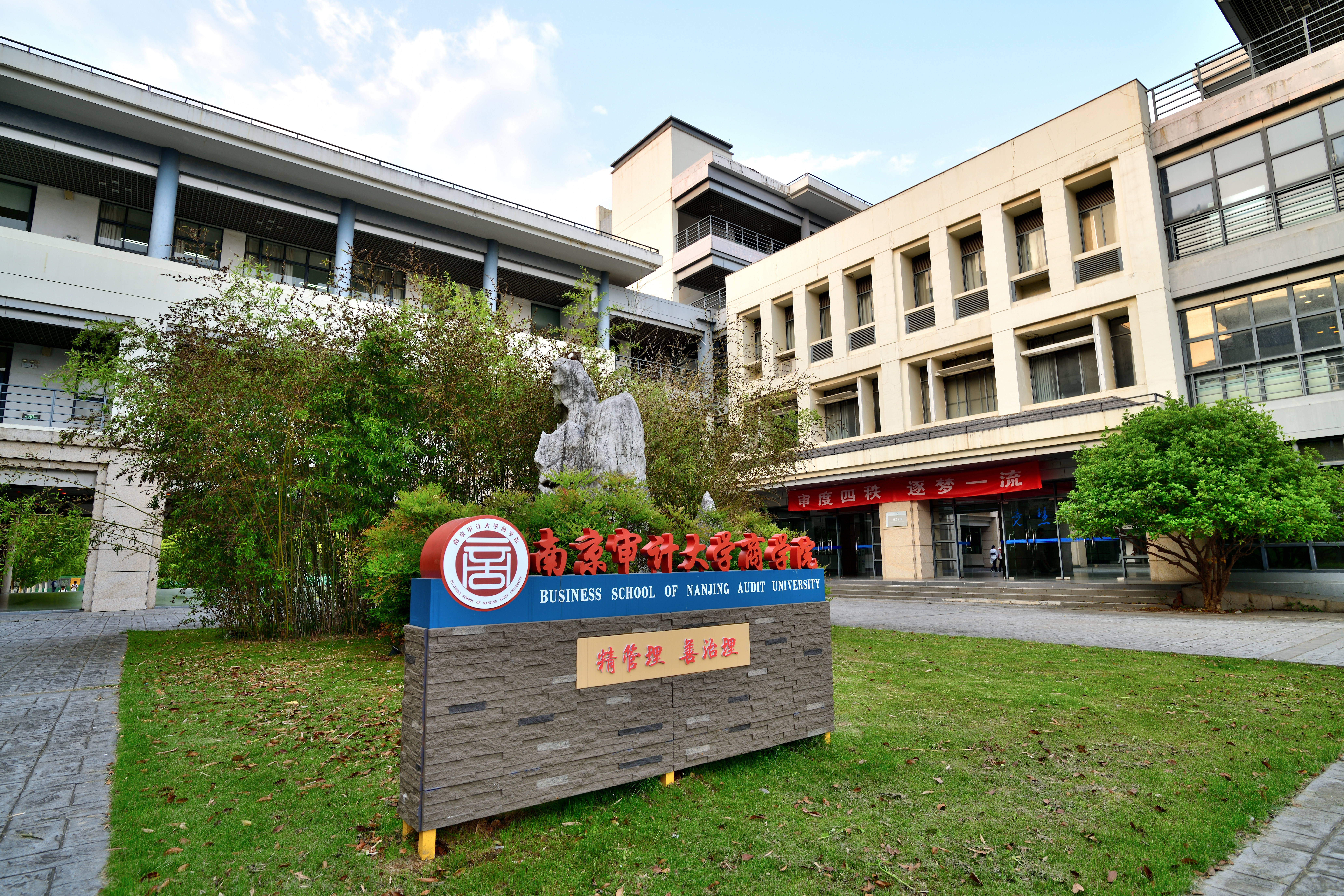 输入内容
输入内容
输入内容
输入内容
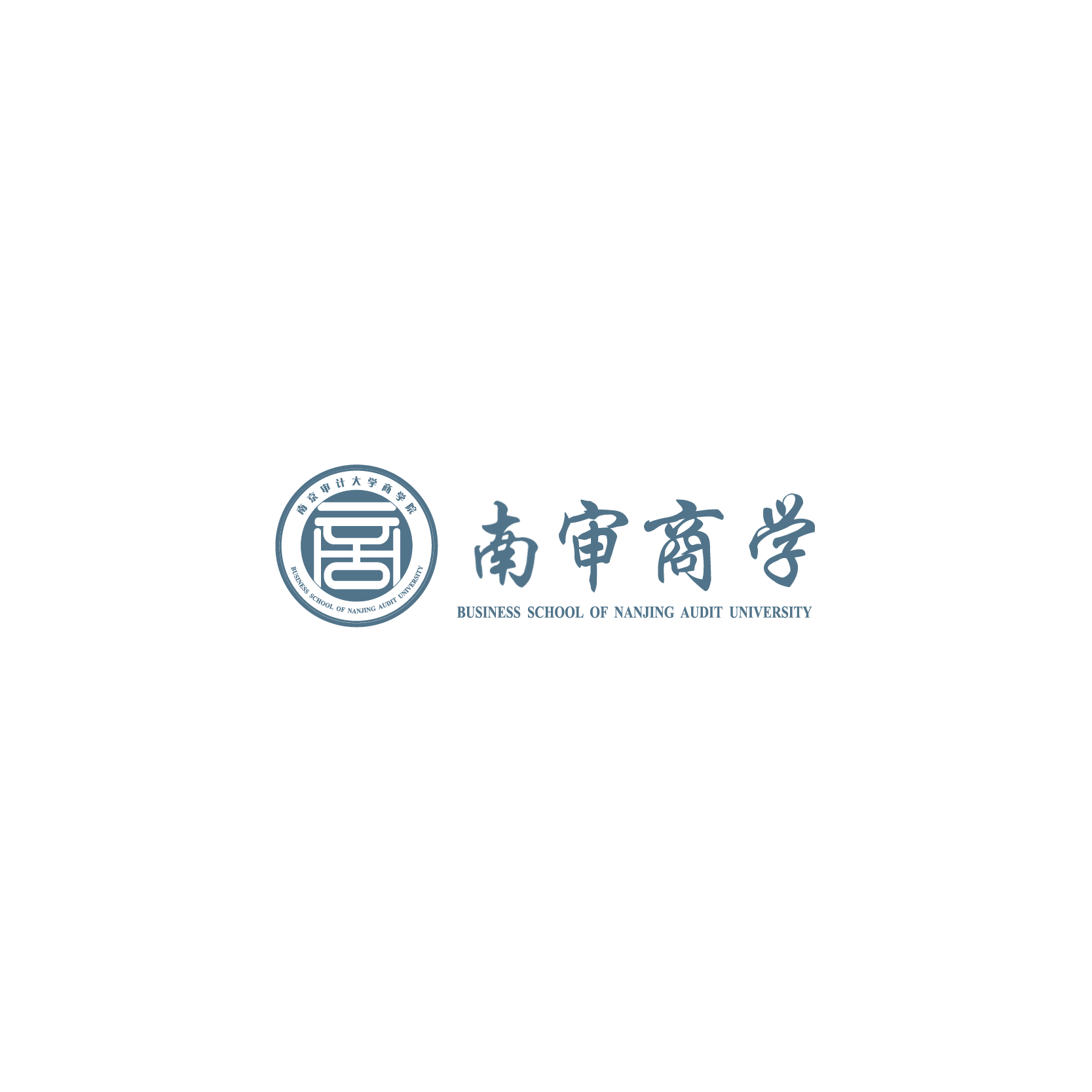 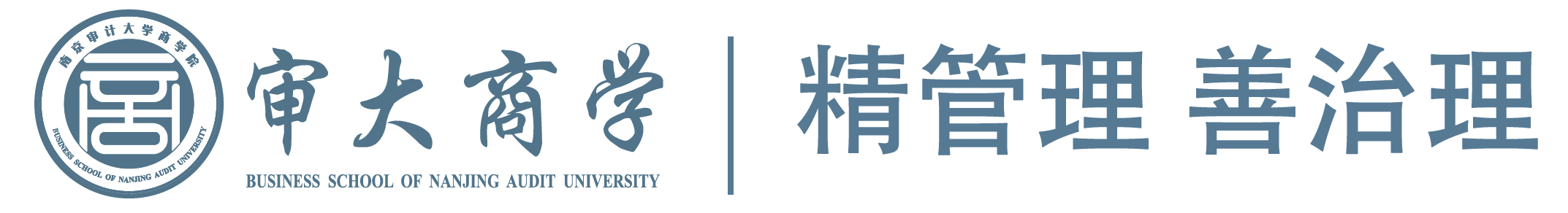 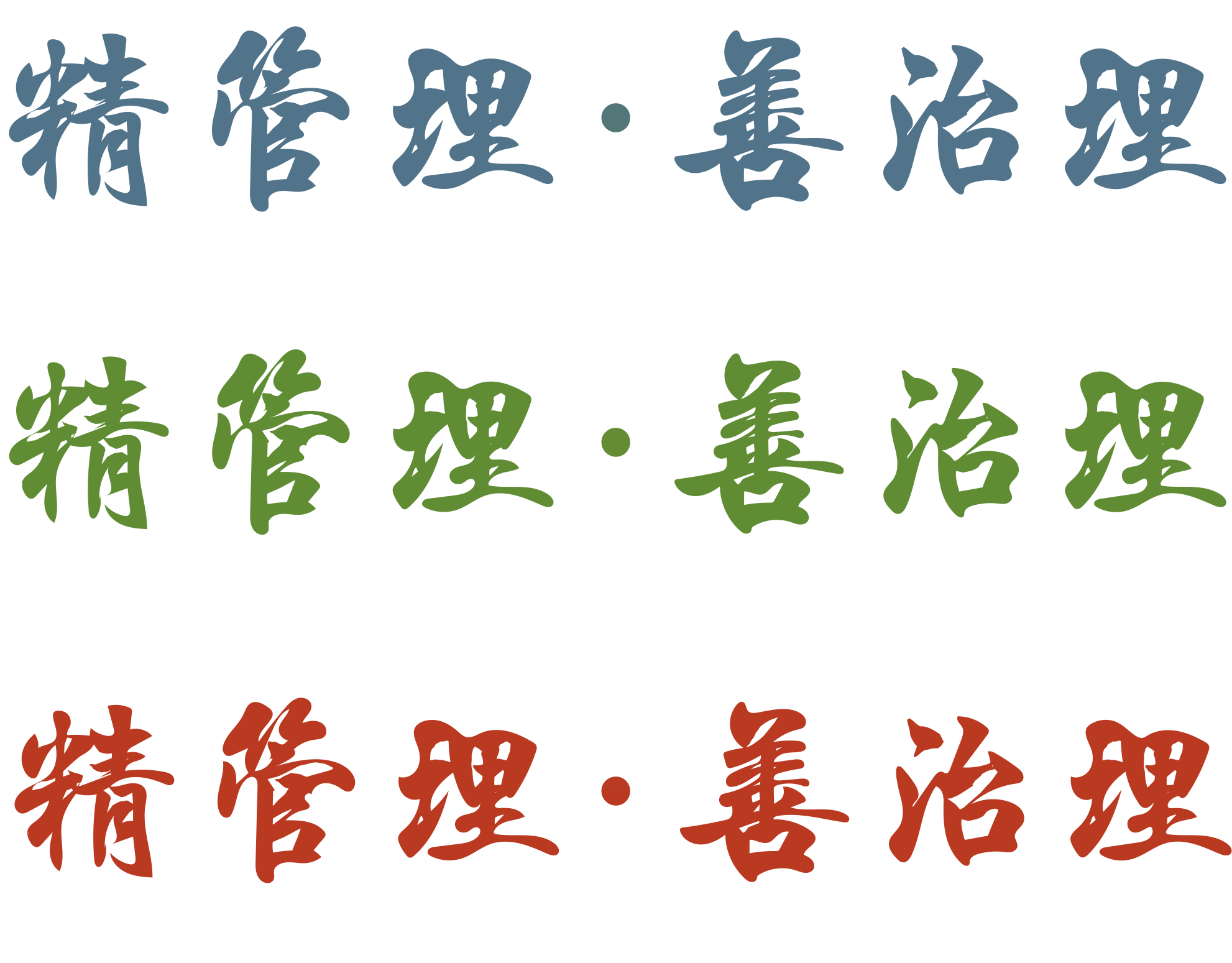 输入
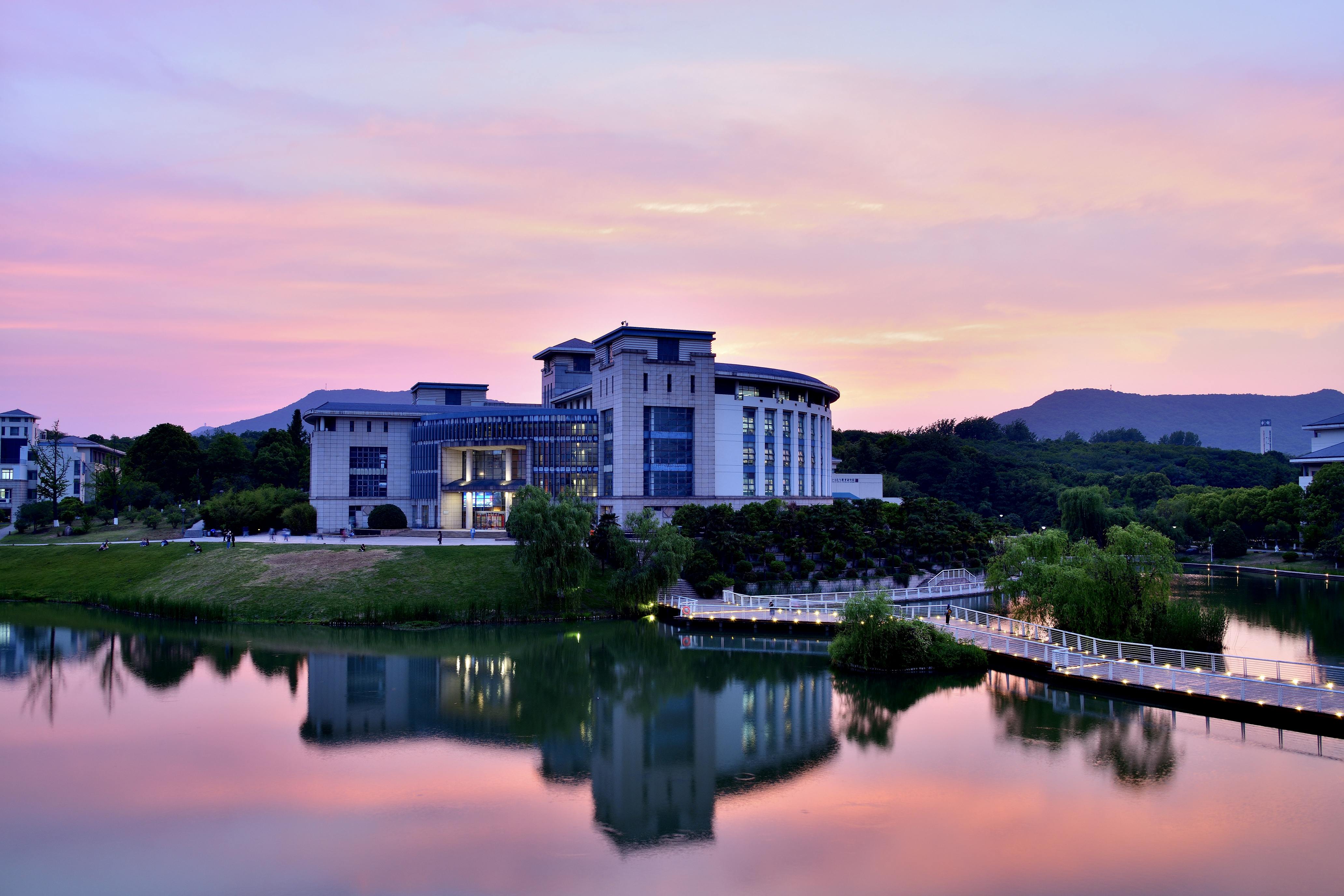 输入内容
输入内容
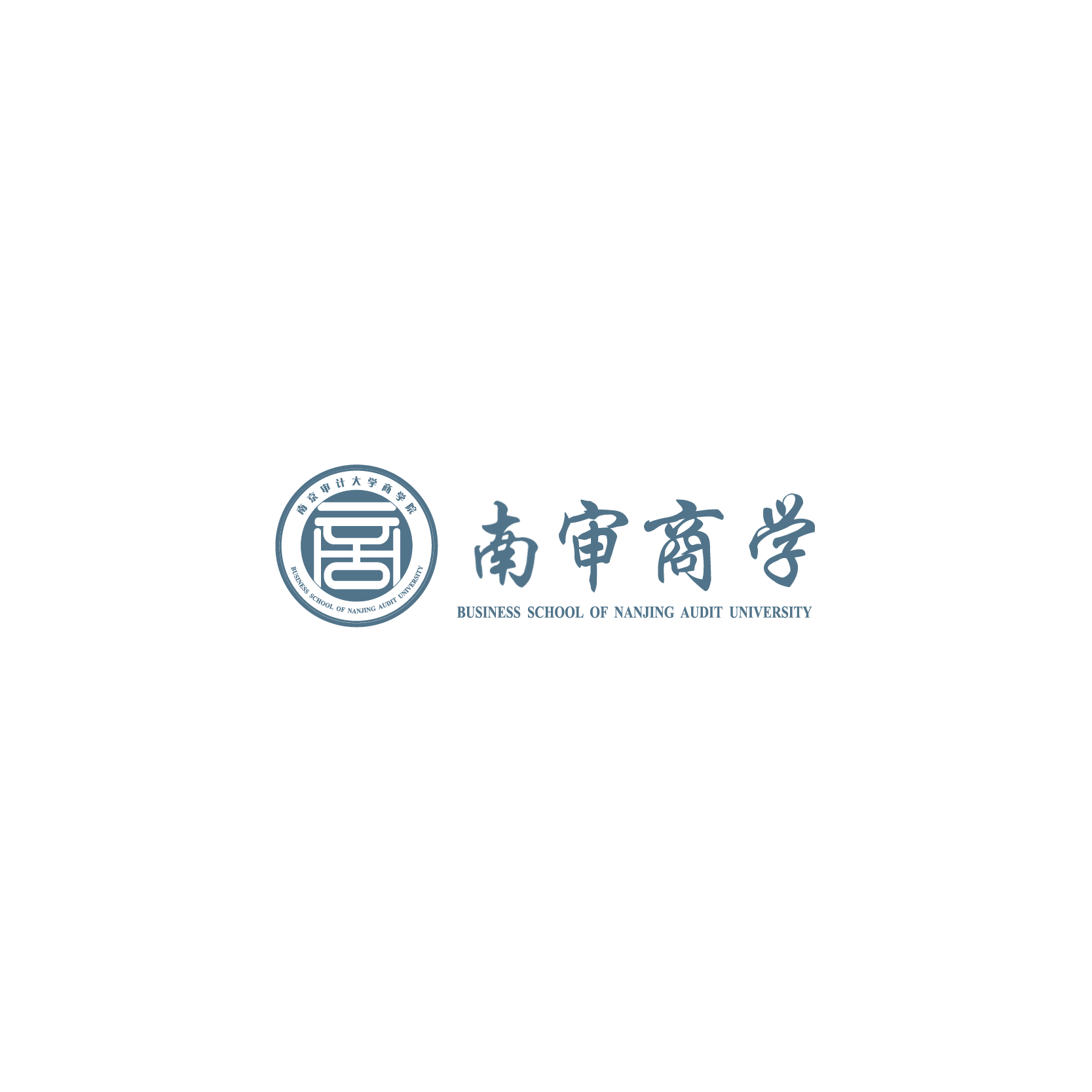 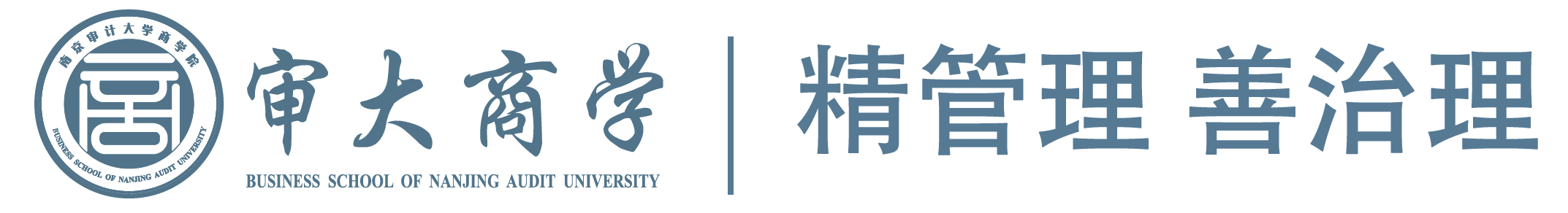 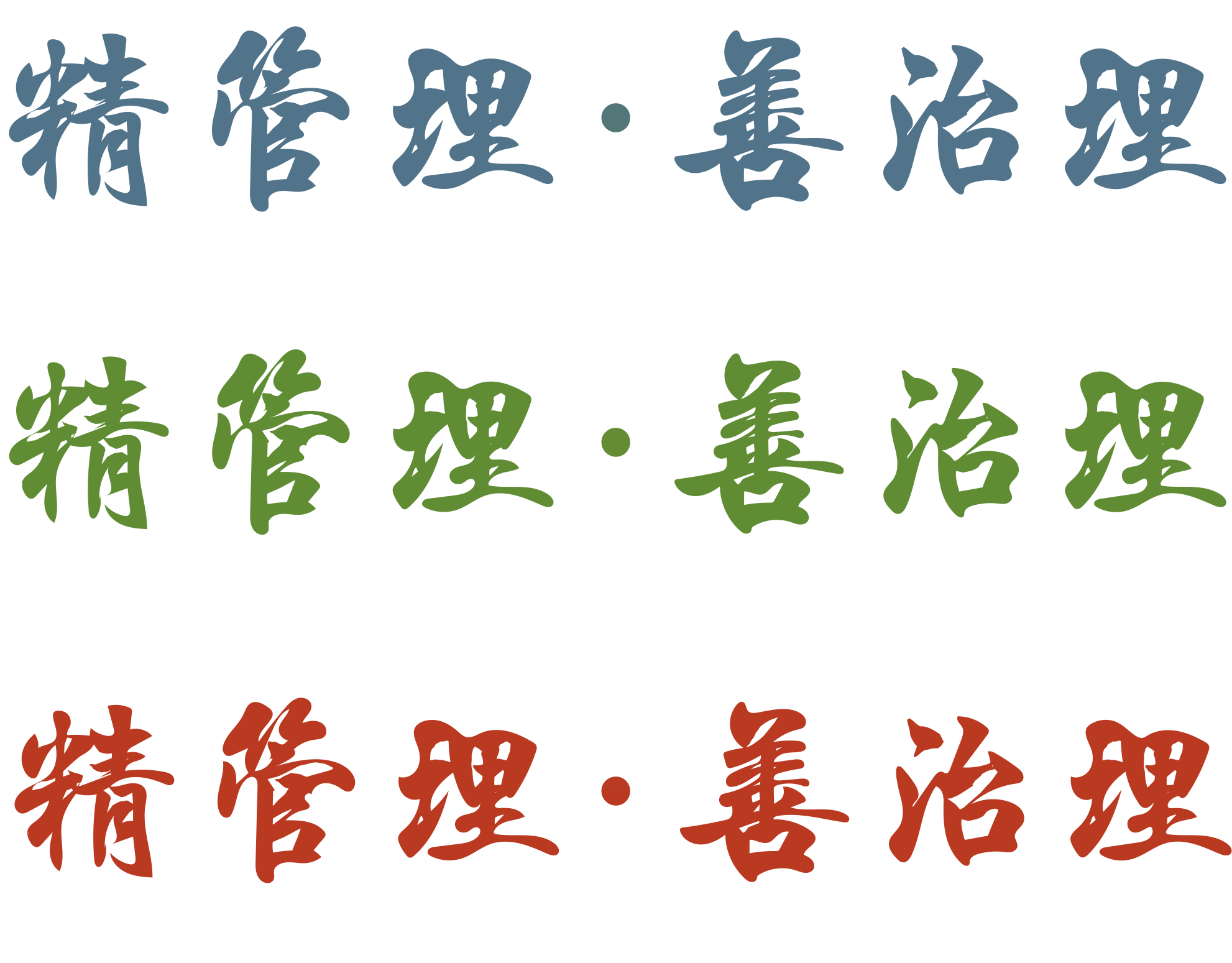 输入
输入内容
输入内容
输入内容
输入内容
标题
标题
标题
标题
标题
输入内容
输入内容
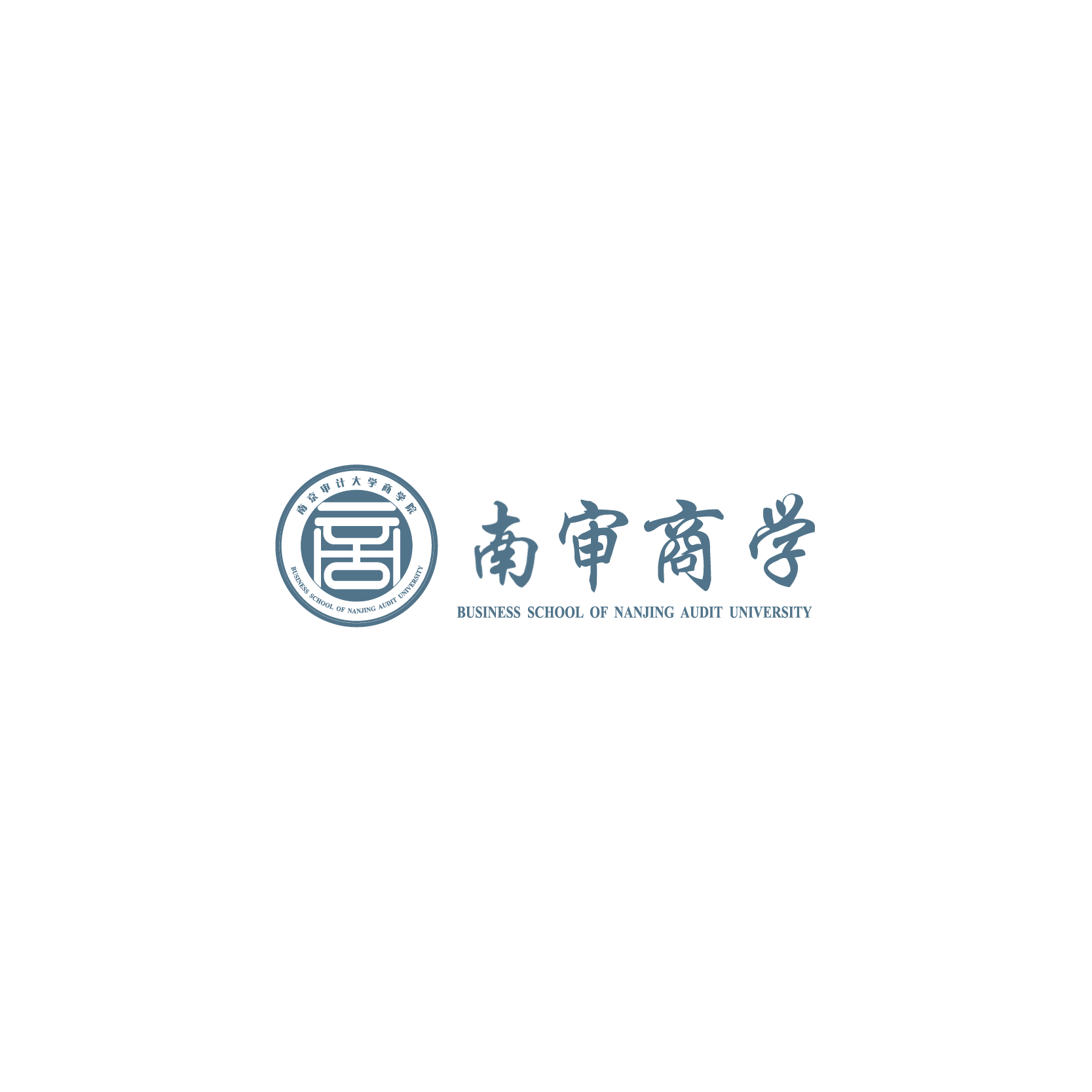 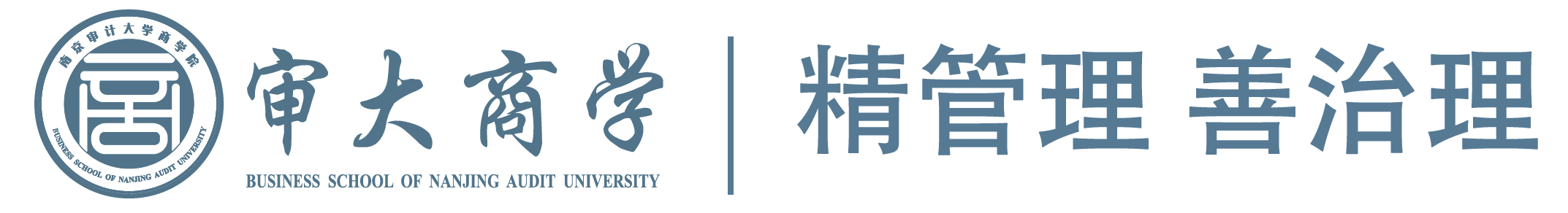 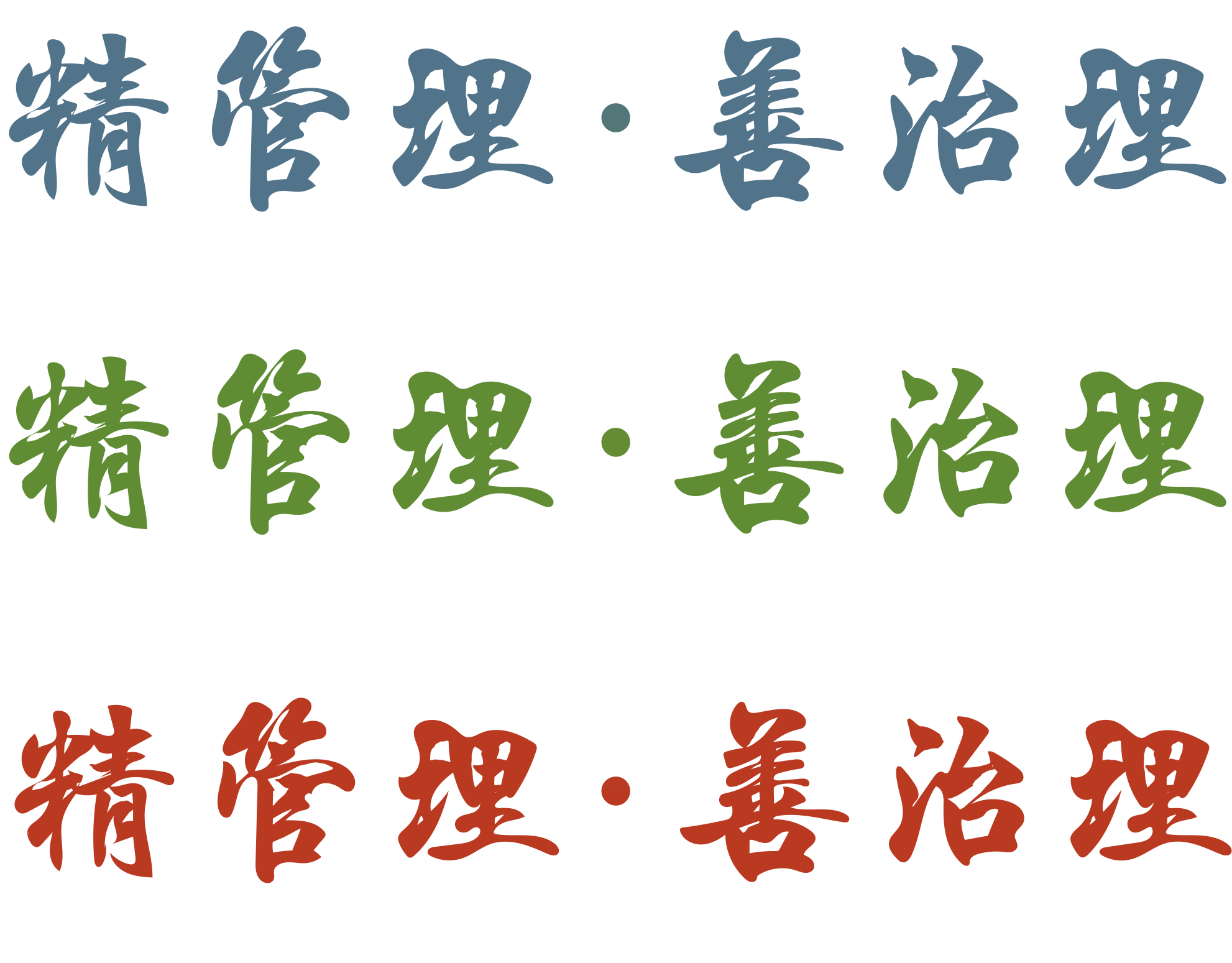 输入
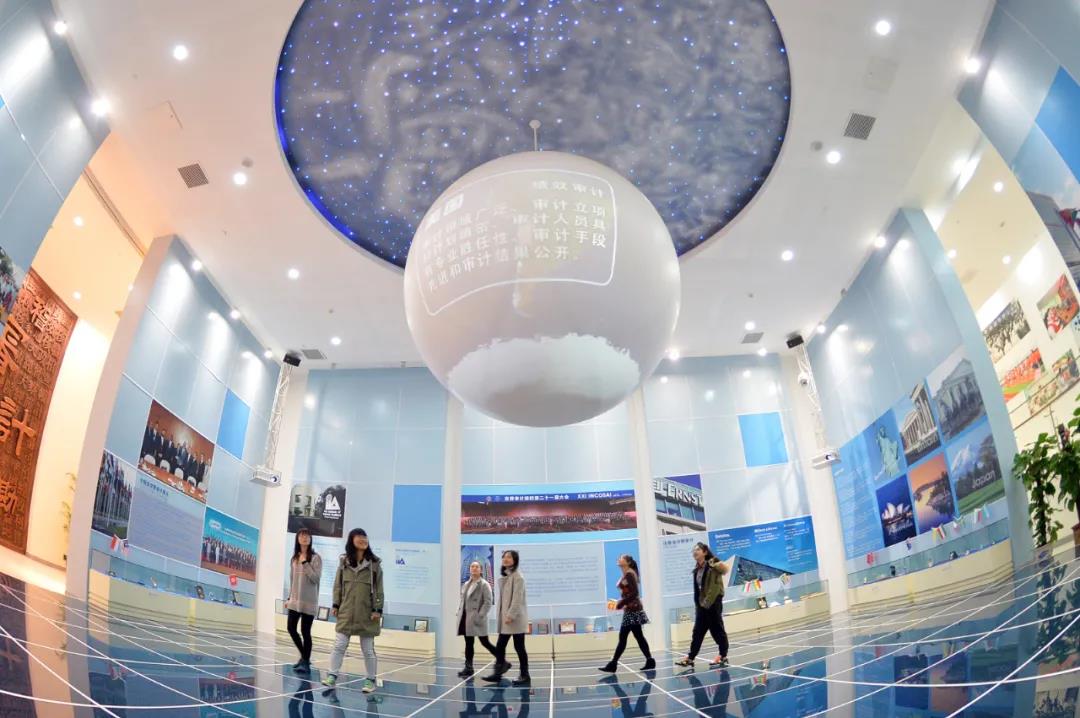 输入内容
输入内容
输入内容
输入内容
输入内容
输入内容
输入内容
01
02
03
根据分类输入内容
根据分类输入内容
根据分类输入内容
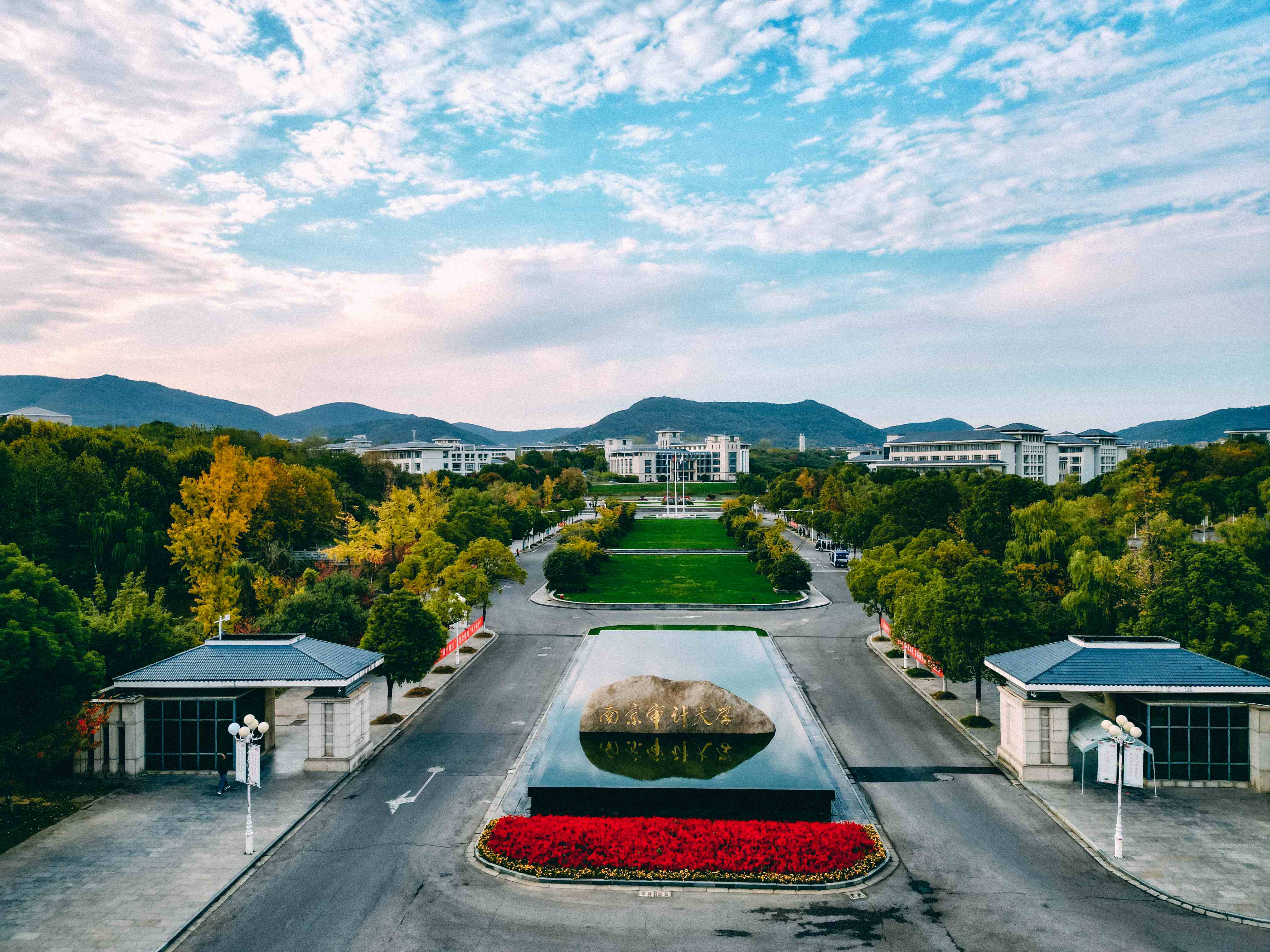 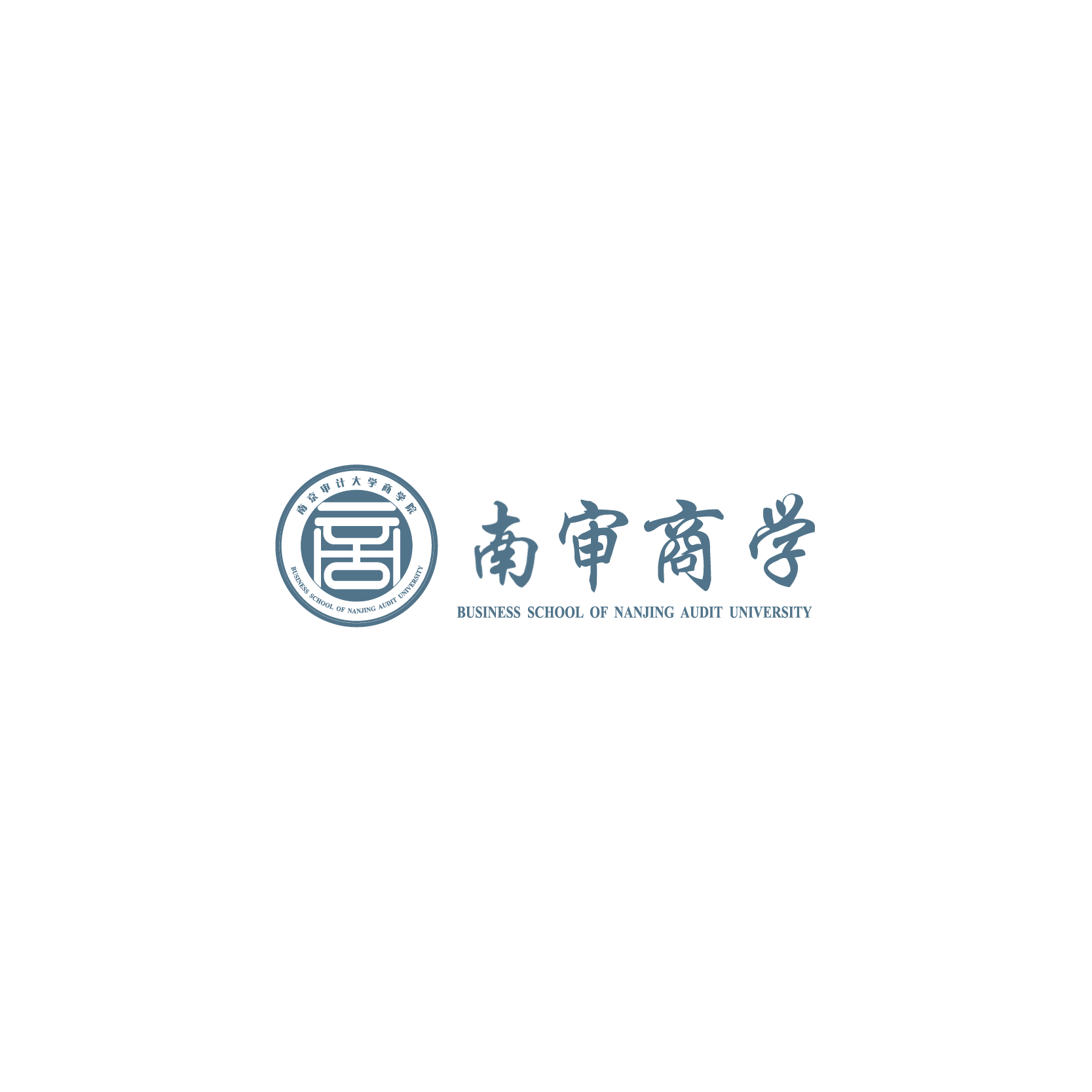 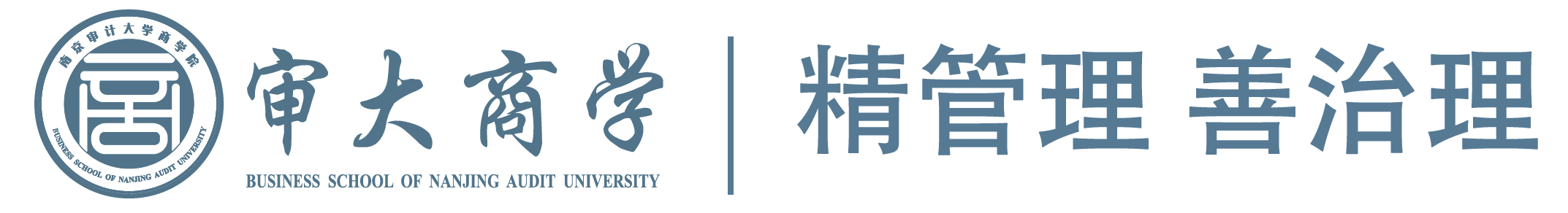 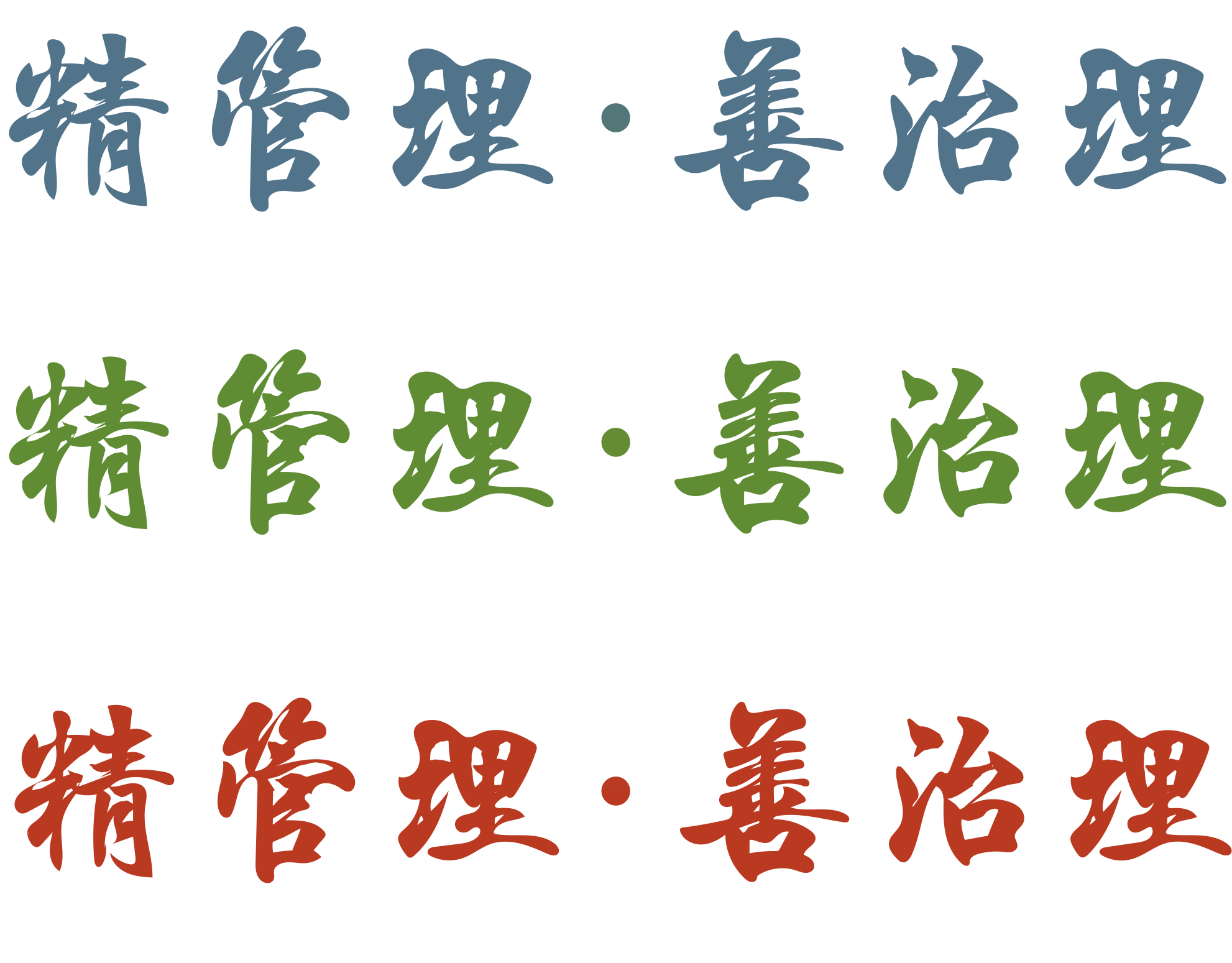 谢谢聆听！
汇报人：商学院
2024年9月